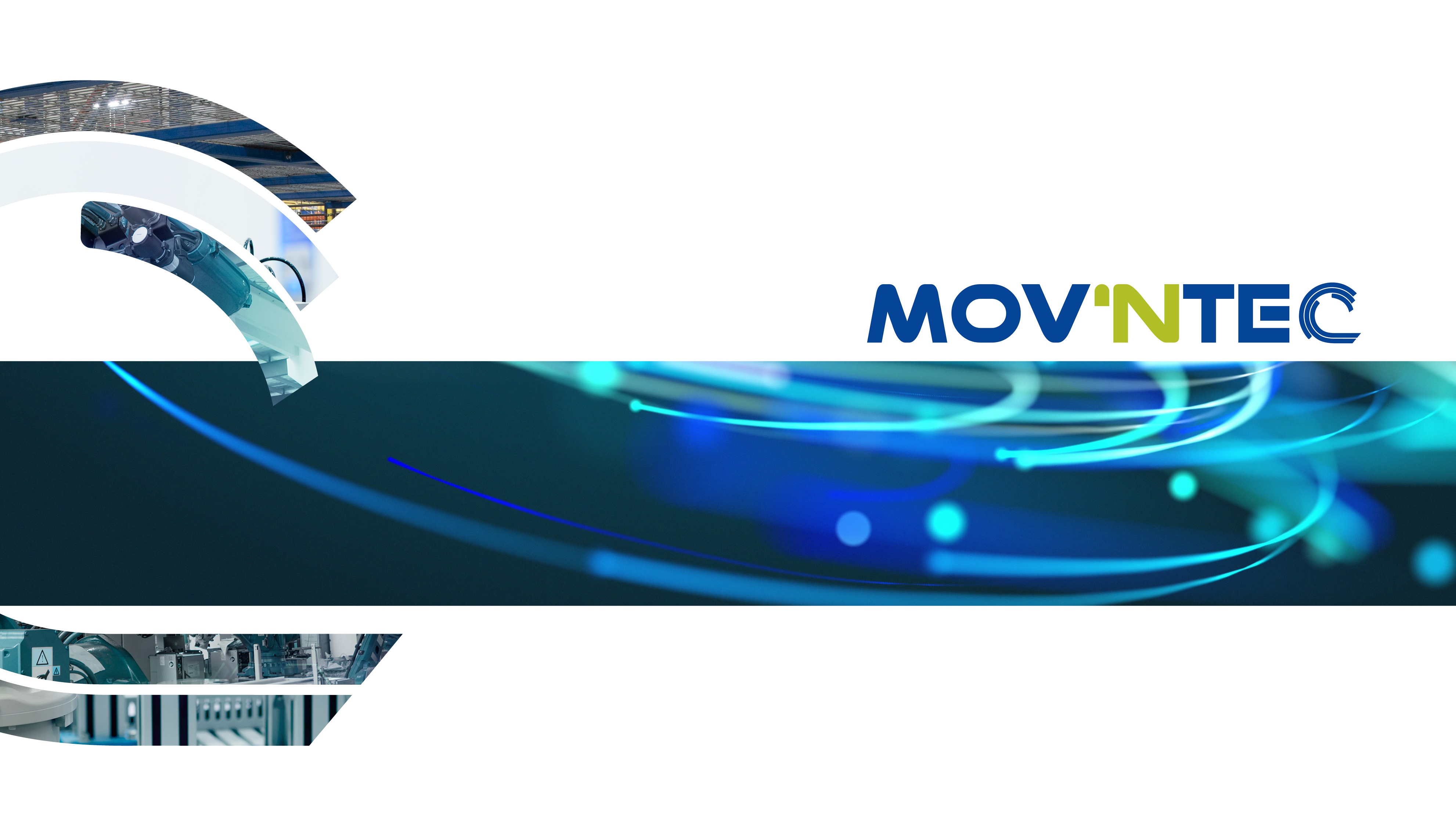 Global Presentation
Tapez pour saisir une légende.
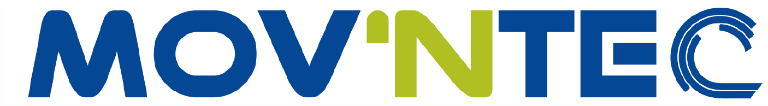 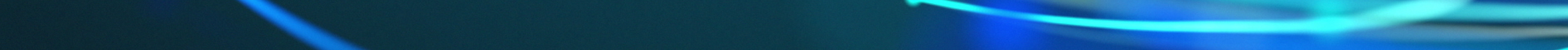 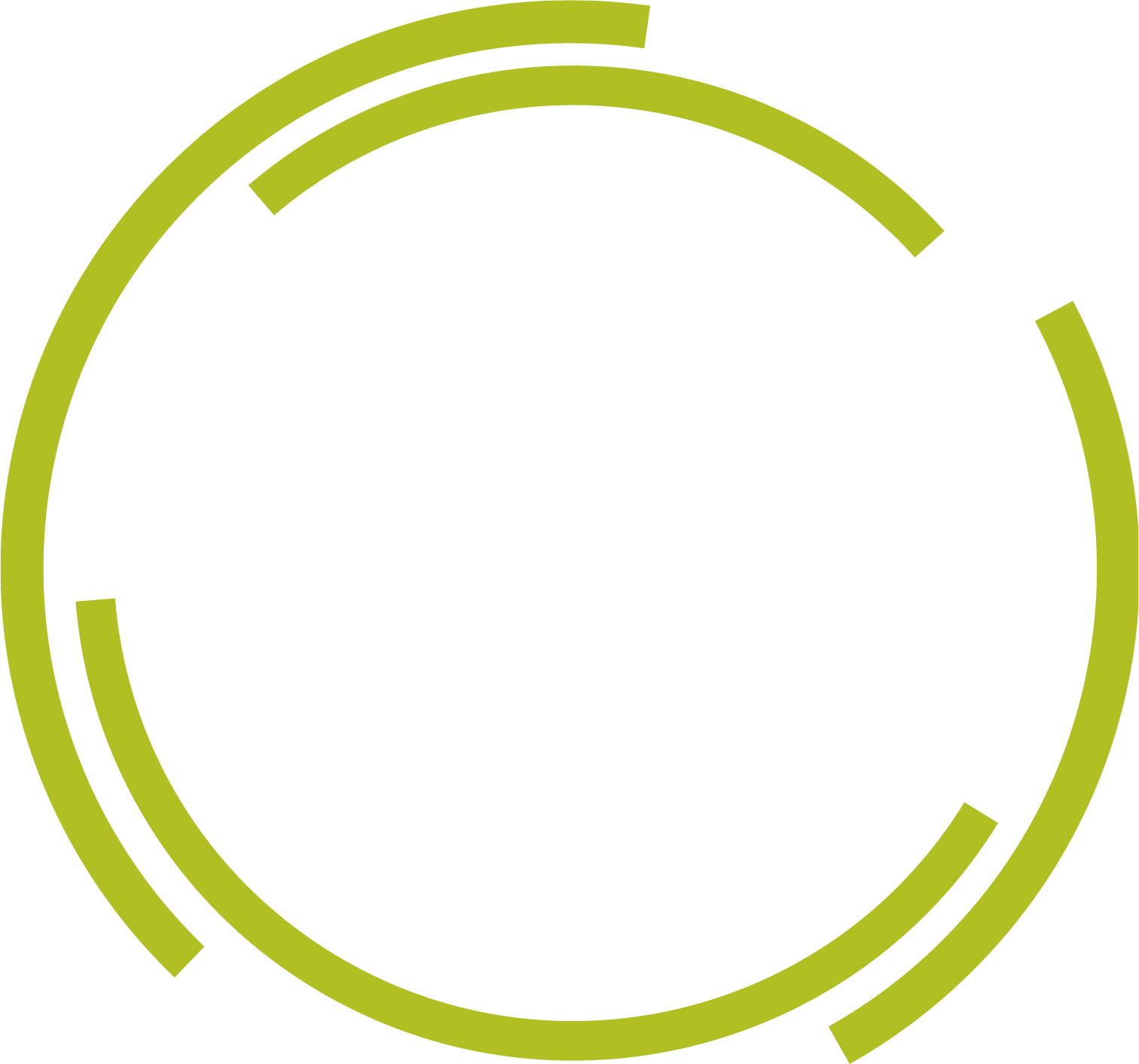 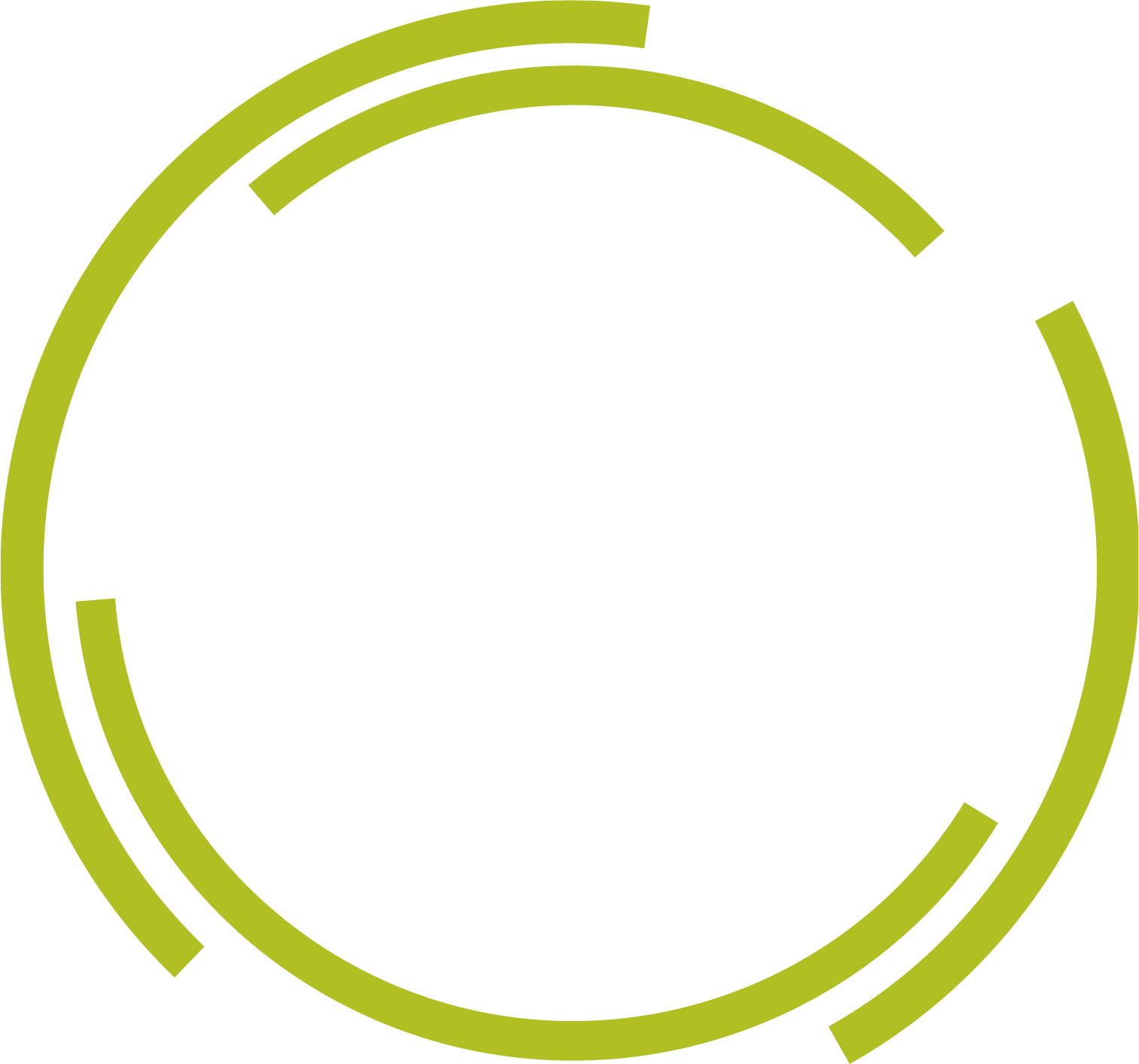 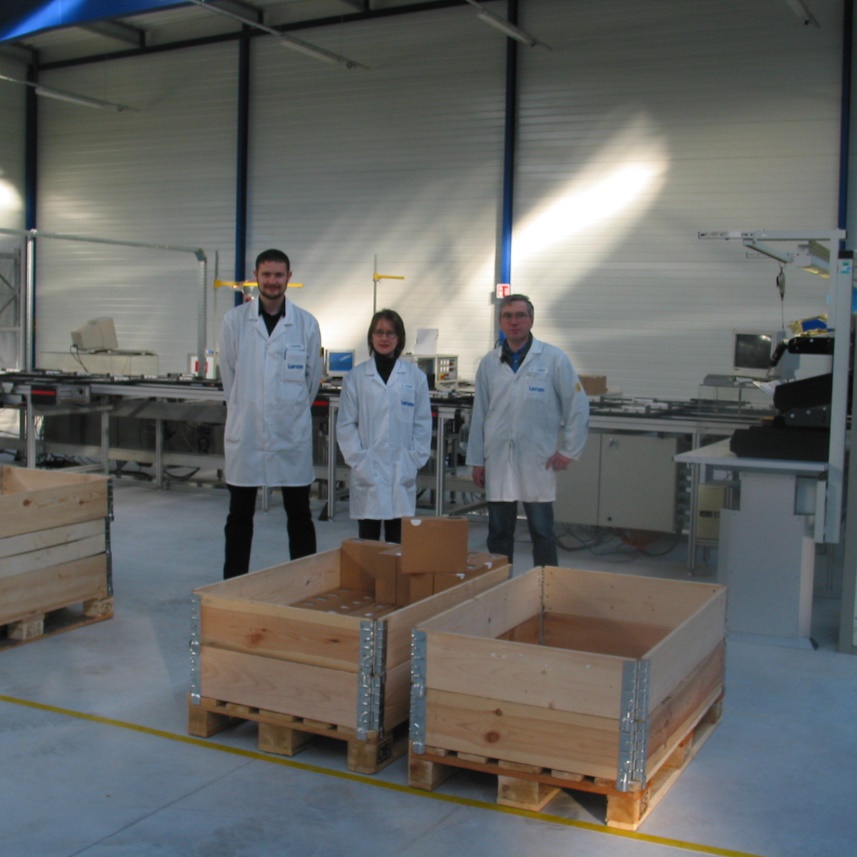 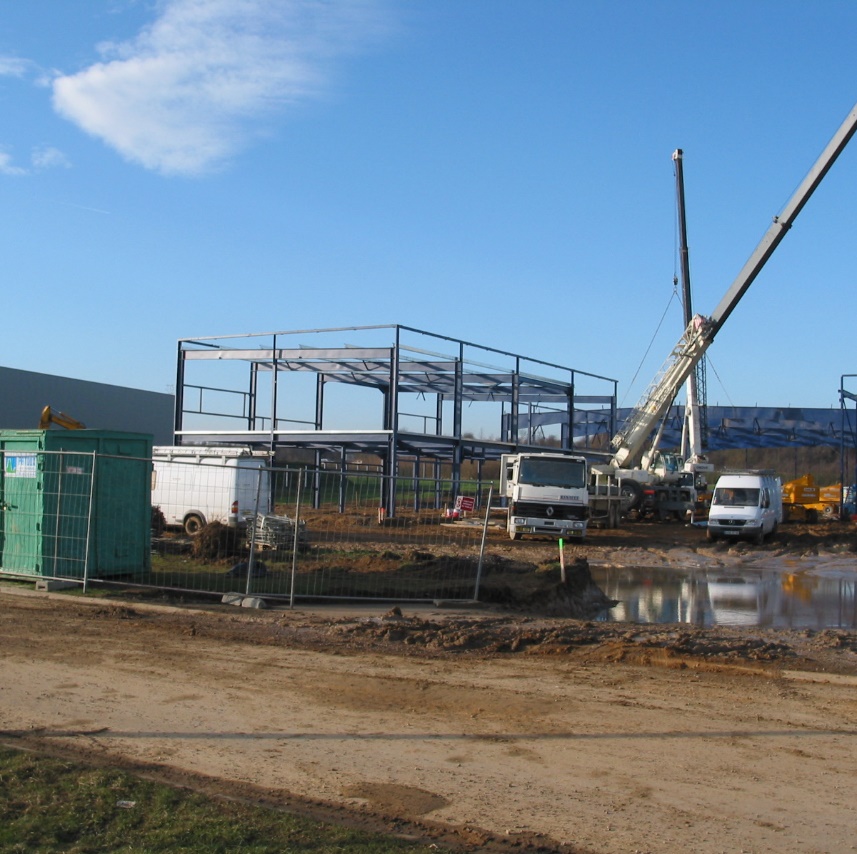 A young company
But with 
20 years experience
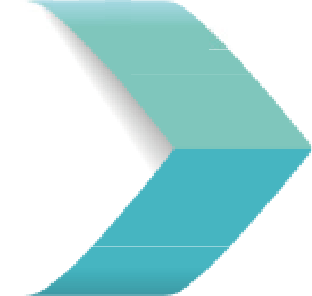 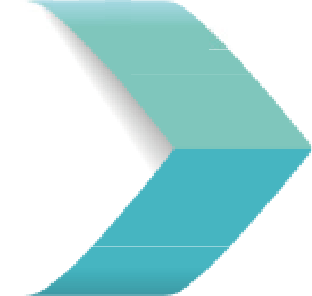 May 2004
Start of Electronics Manufacturing
2003
Set-up of Lenze manufacturing plant
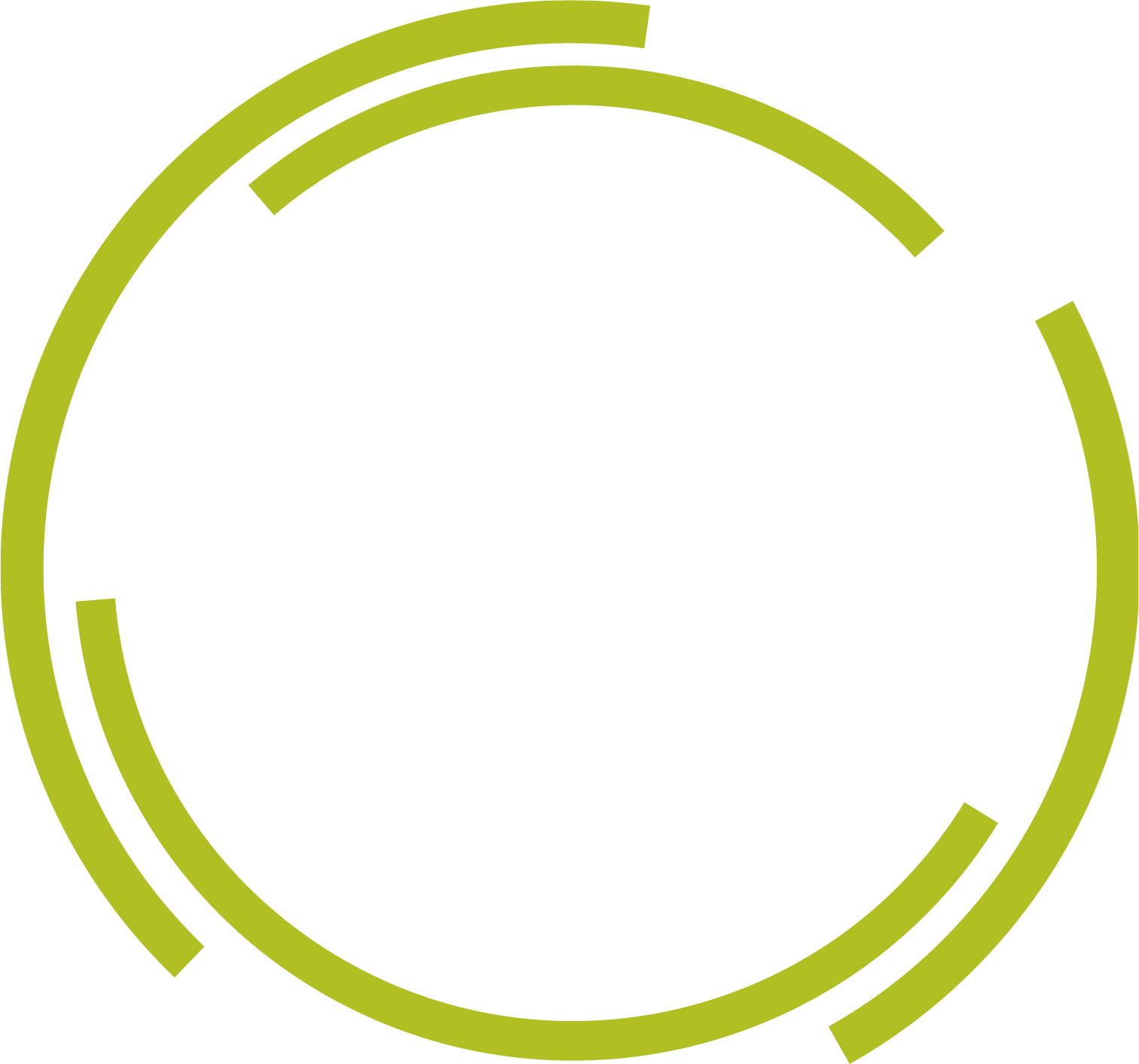 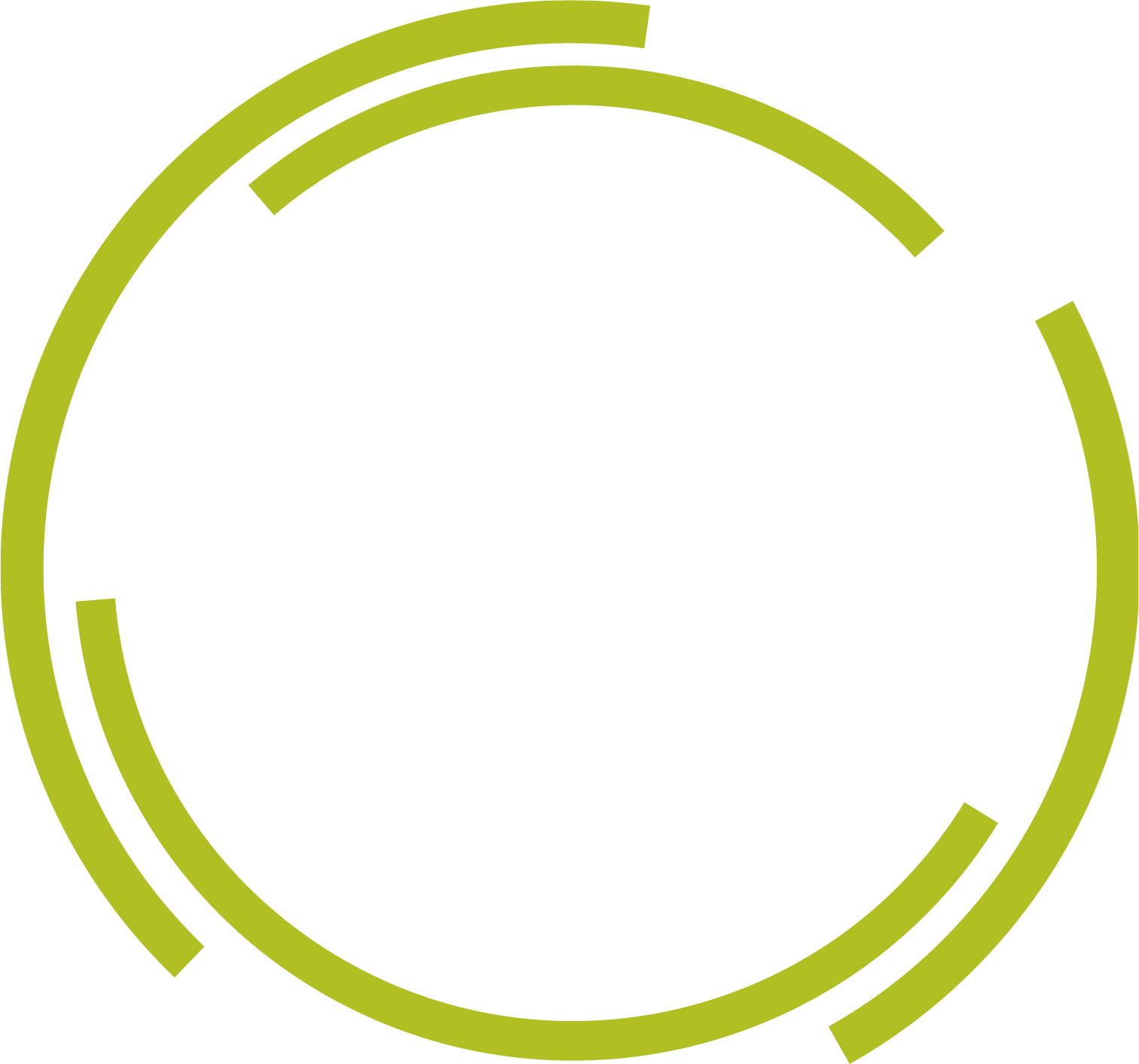 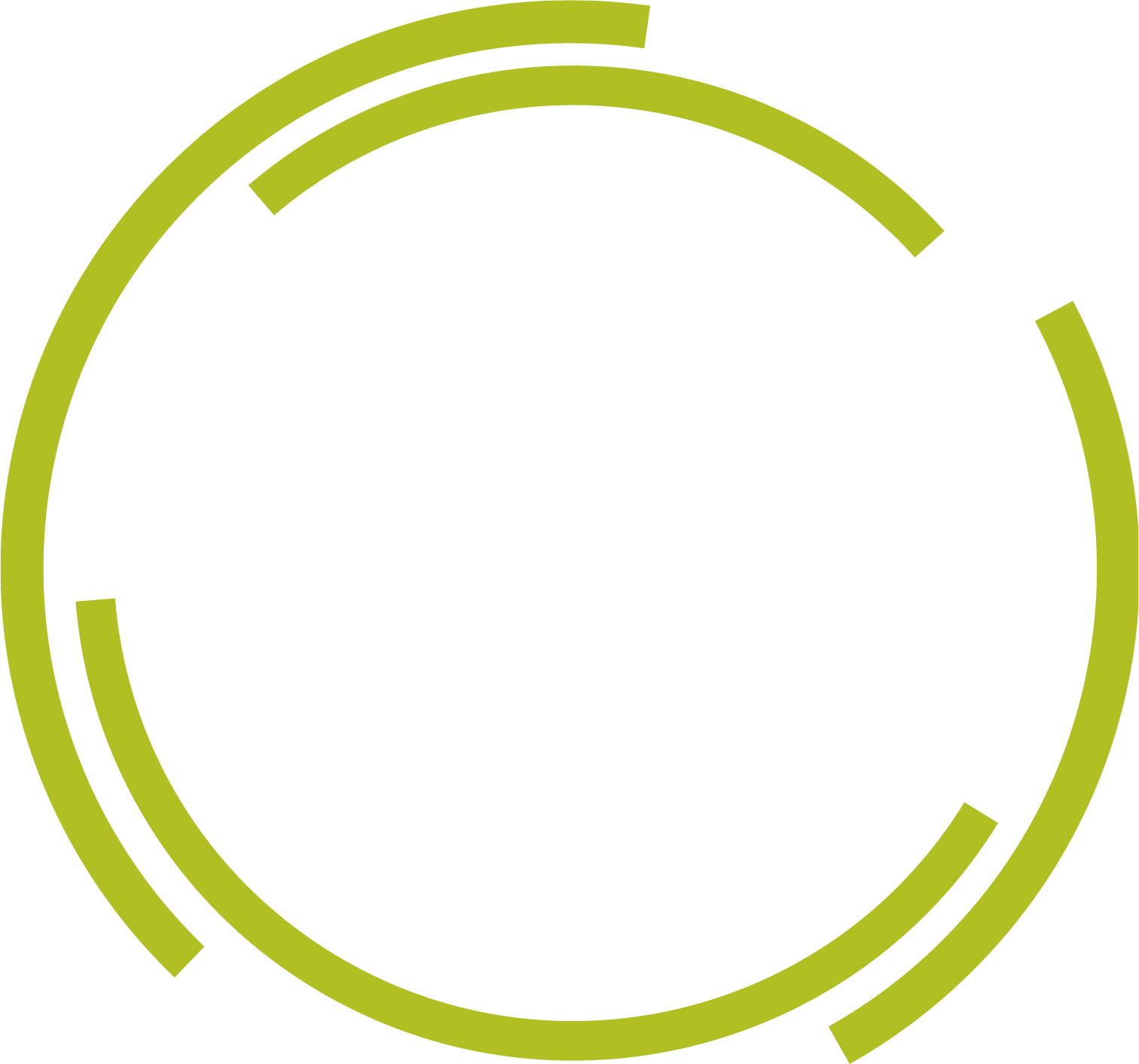 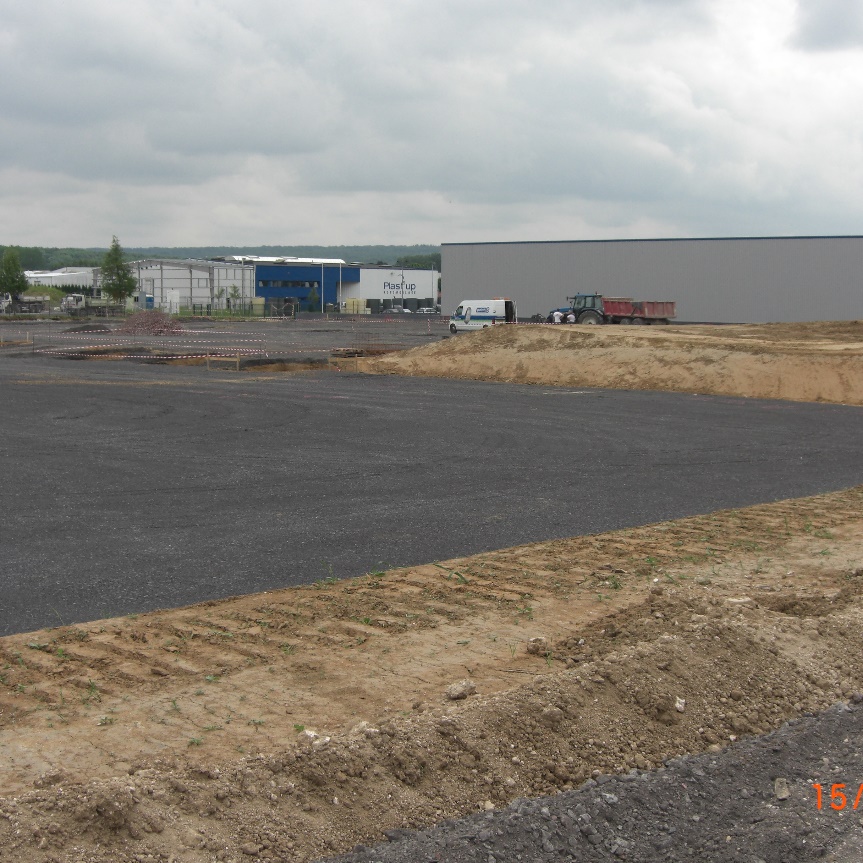 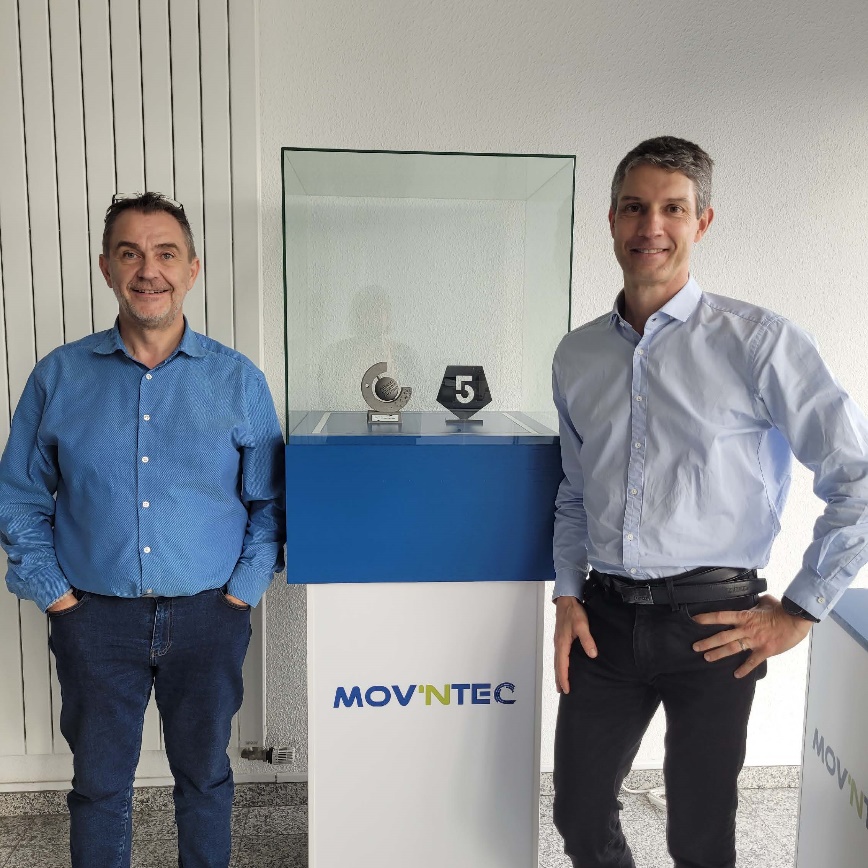 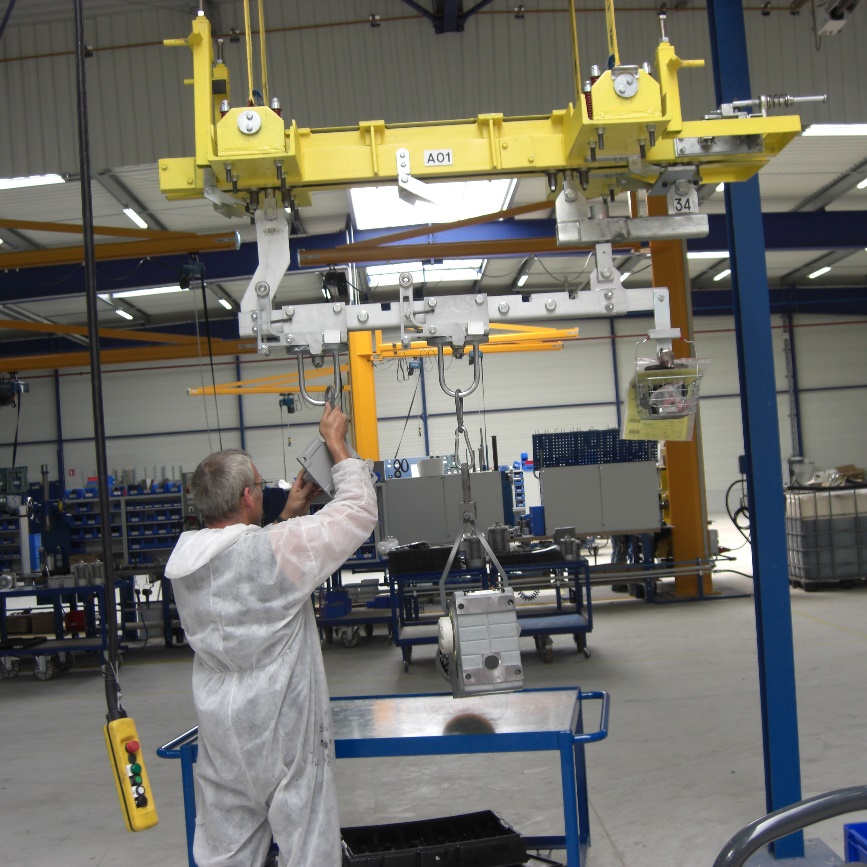 FOCUS 2030
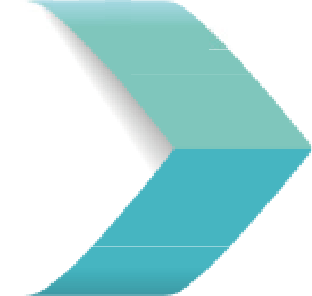 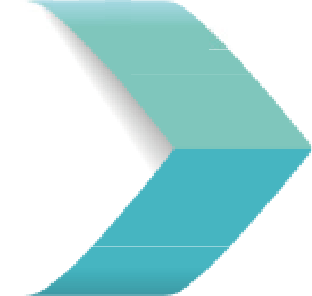 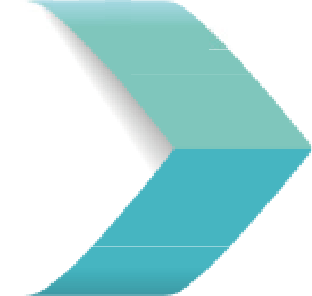 Be an unavoidable actor 
of decarbonation 
in e-mobility
Aug. 2022
Takeover of the site as MBO 
By Antoine & Francis
2008
Work in progress for the 
building of the extension
2009
Mechatronics Assembly
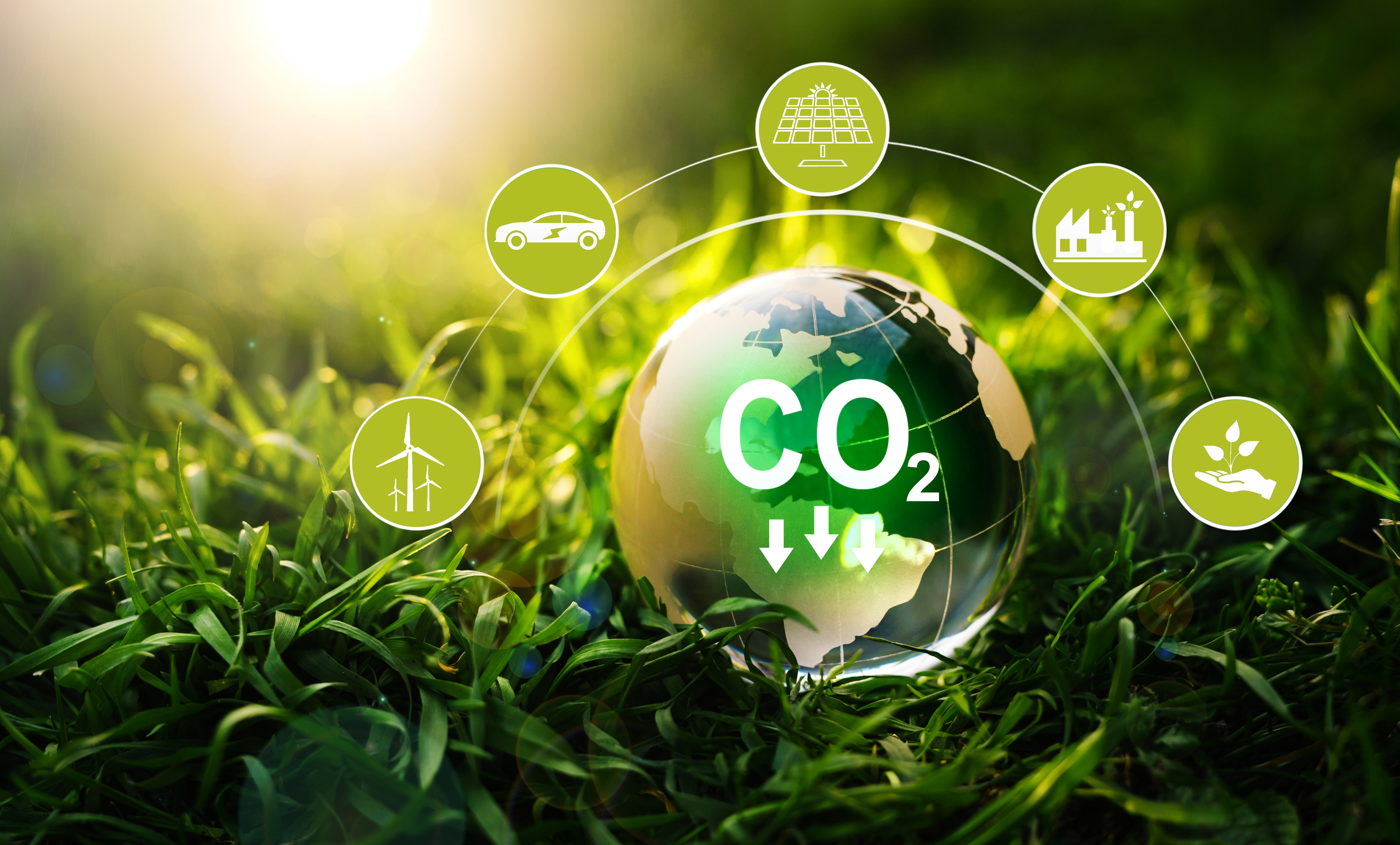 Our mission
Take part in the reduction of carbon footprint  by providing technological and pragmatic equipments covering current expectations.
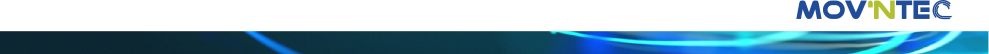 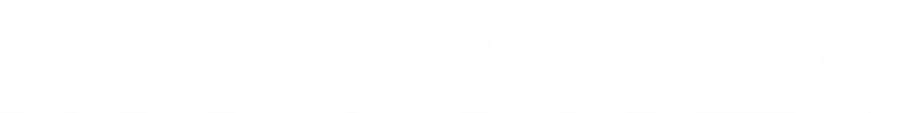 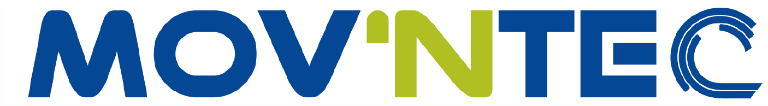 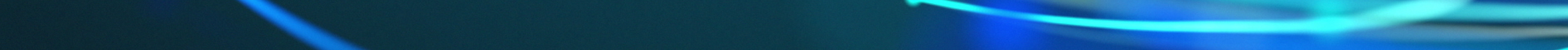 Source of co2 emission
Energy combustion rate in 2018
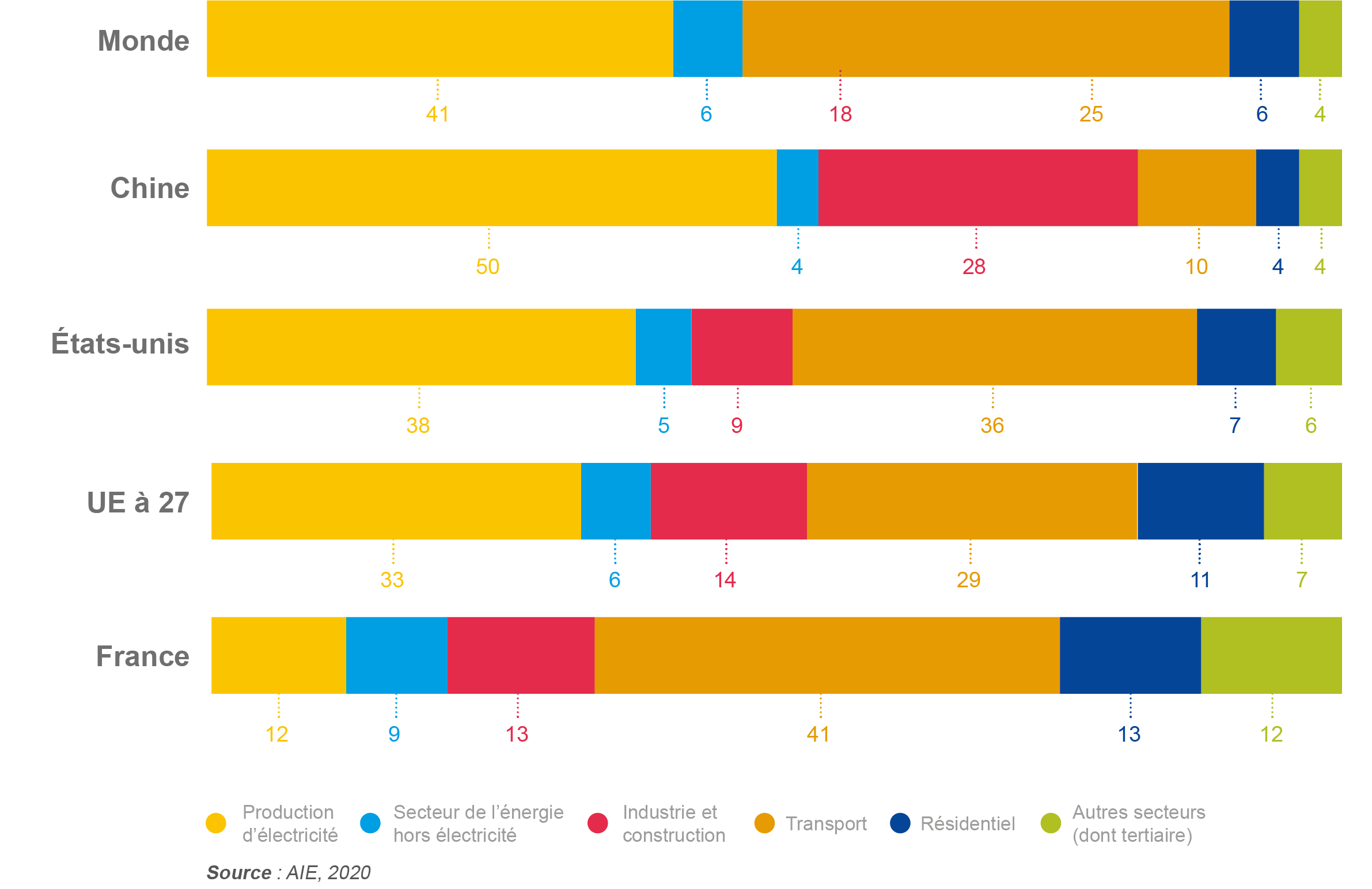 World
China
Facts
United States
Transport, industrial activities and energy production take part for more than 75% to CO2 emissions..
Europe (27)
France
Industry & 
buiding
Energy Sector
w/o electricity
Electricity
production
Transport
Residential
Others
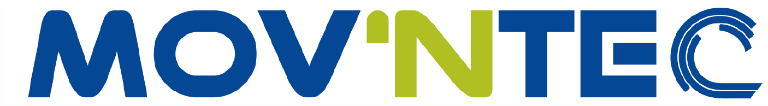 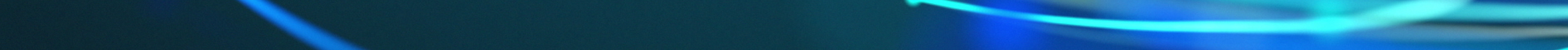 MOBILITY TRANSPORT
ENERGY
GENERAL INDUSTRY
INDUSTRIE
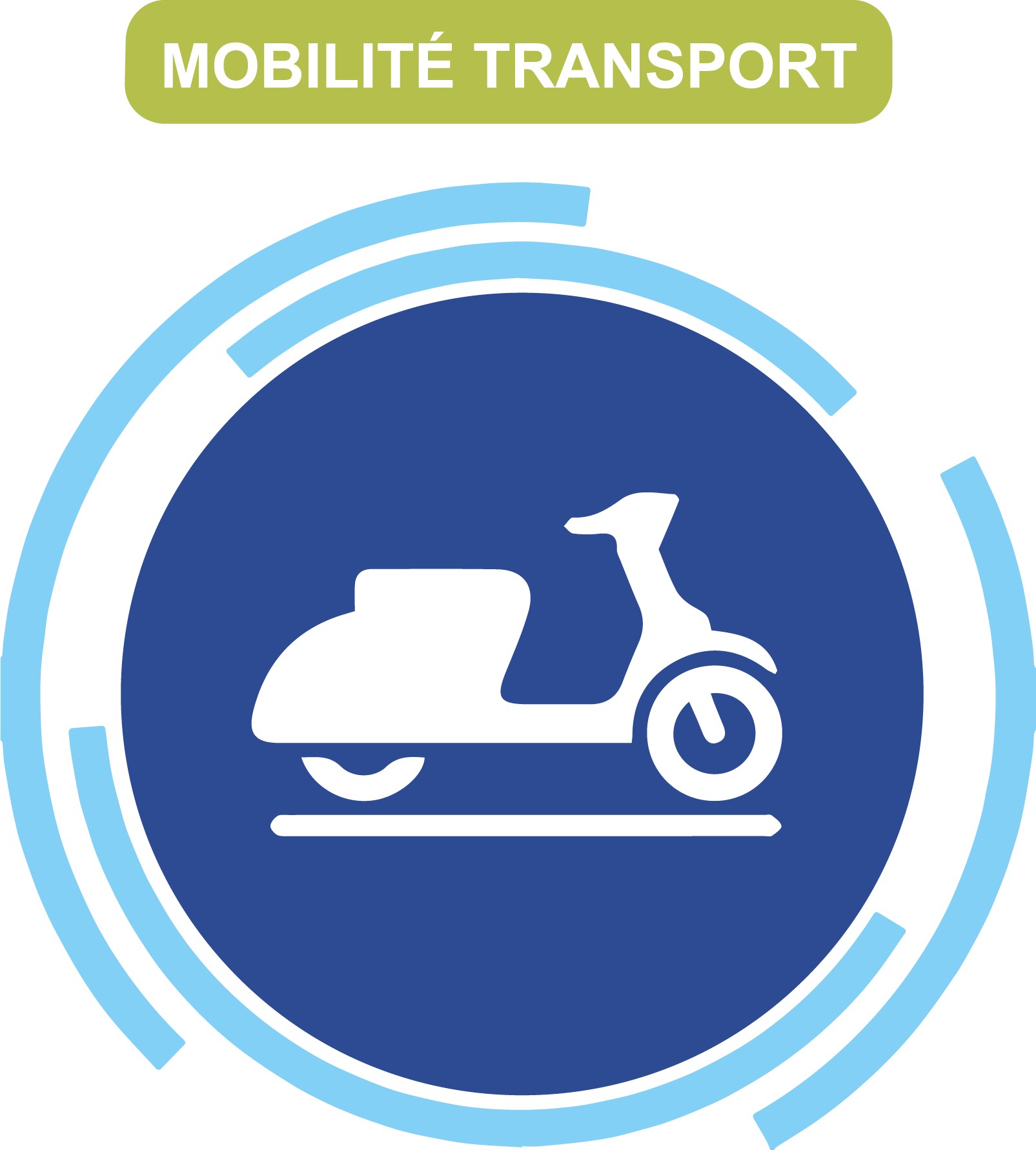 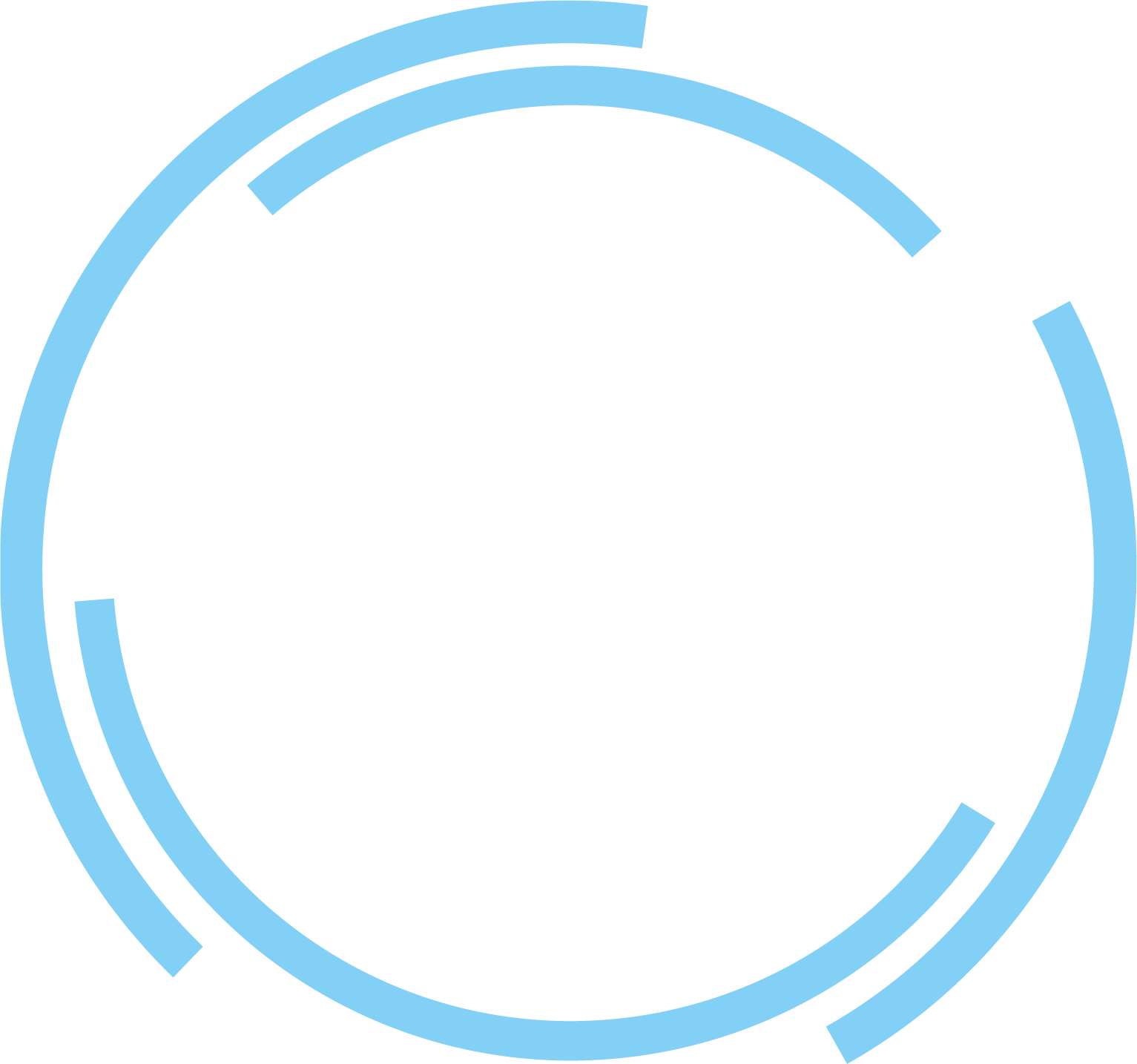 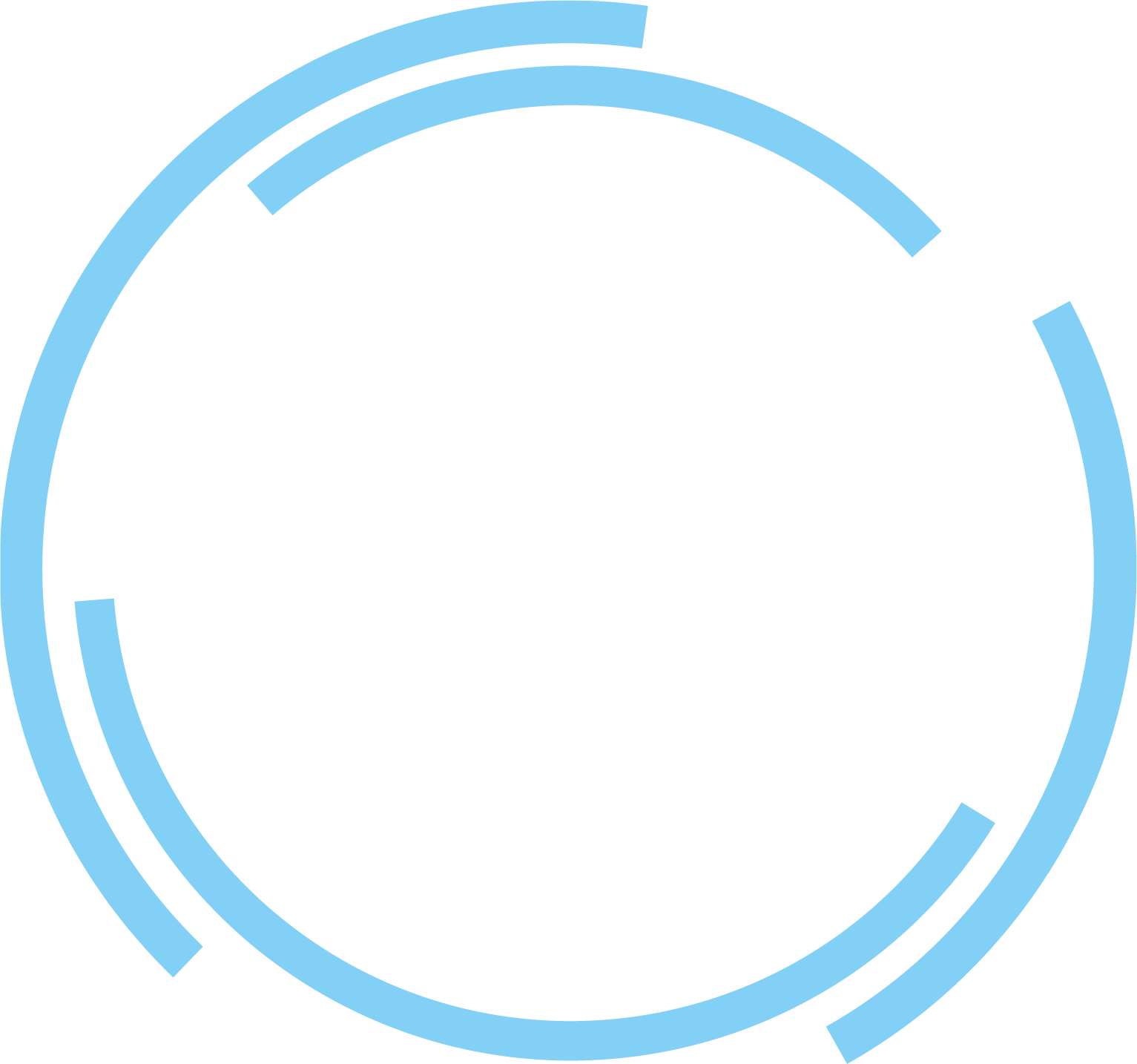 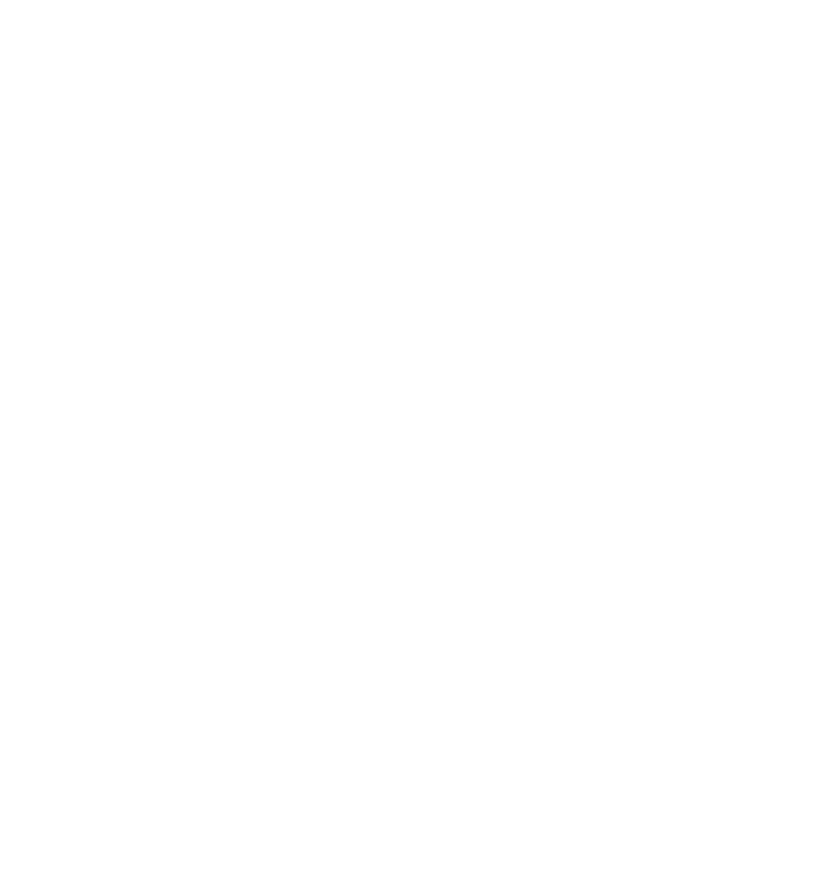 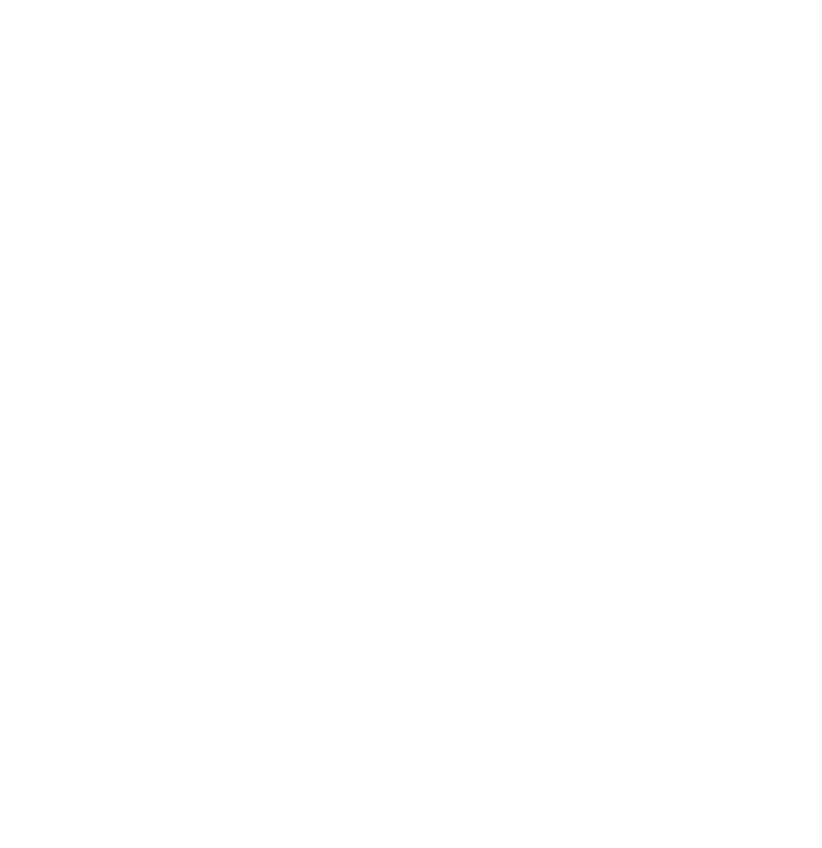 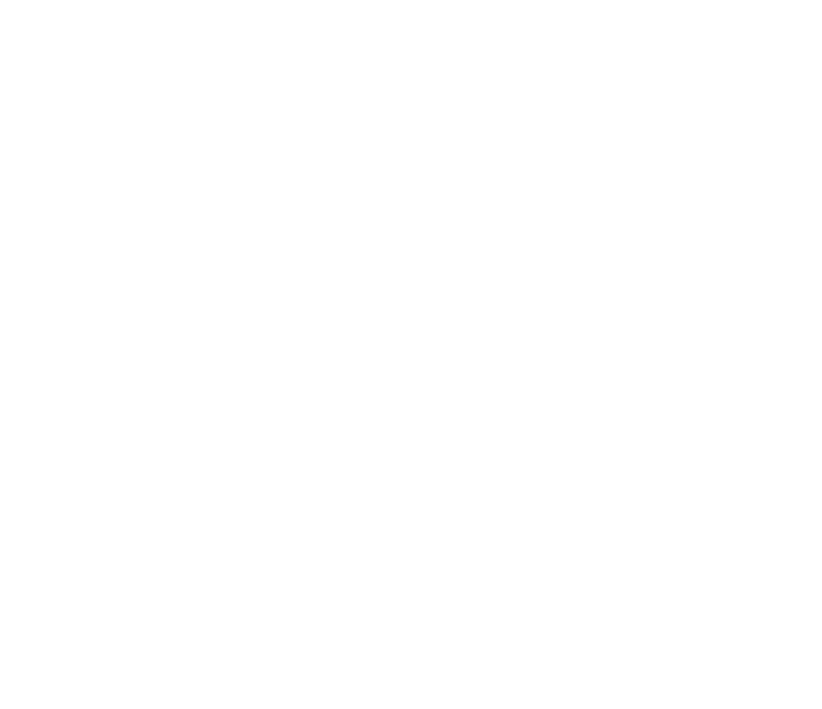 Our focusindustries
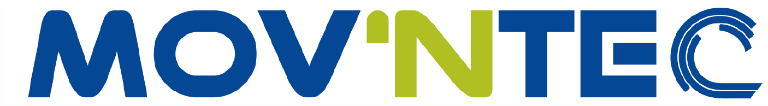 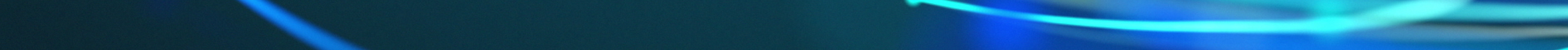 MOBILITY TRANSPORT
ENERGY
GENERAL INDUSTRY
INDUSTRIE
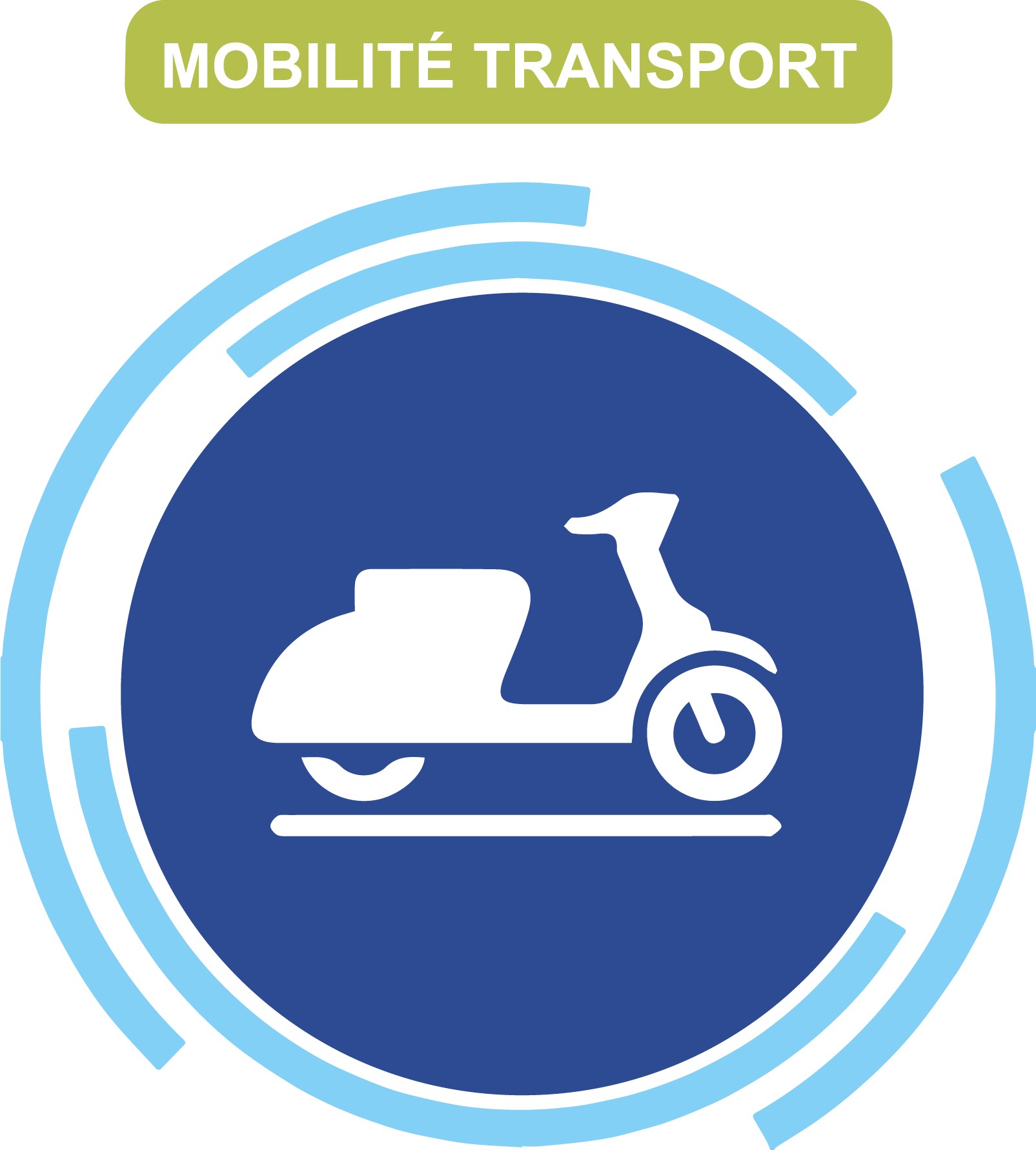 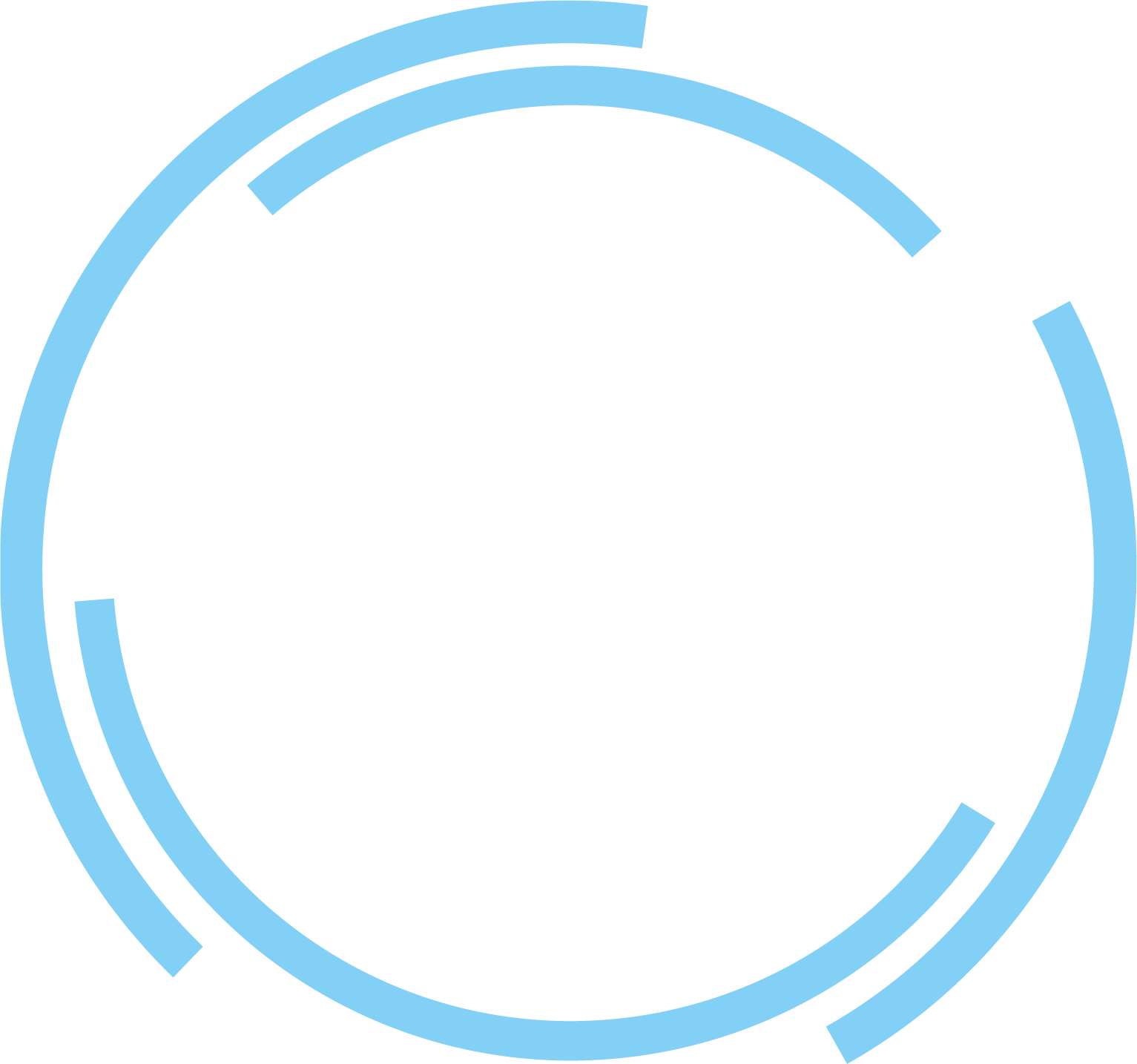 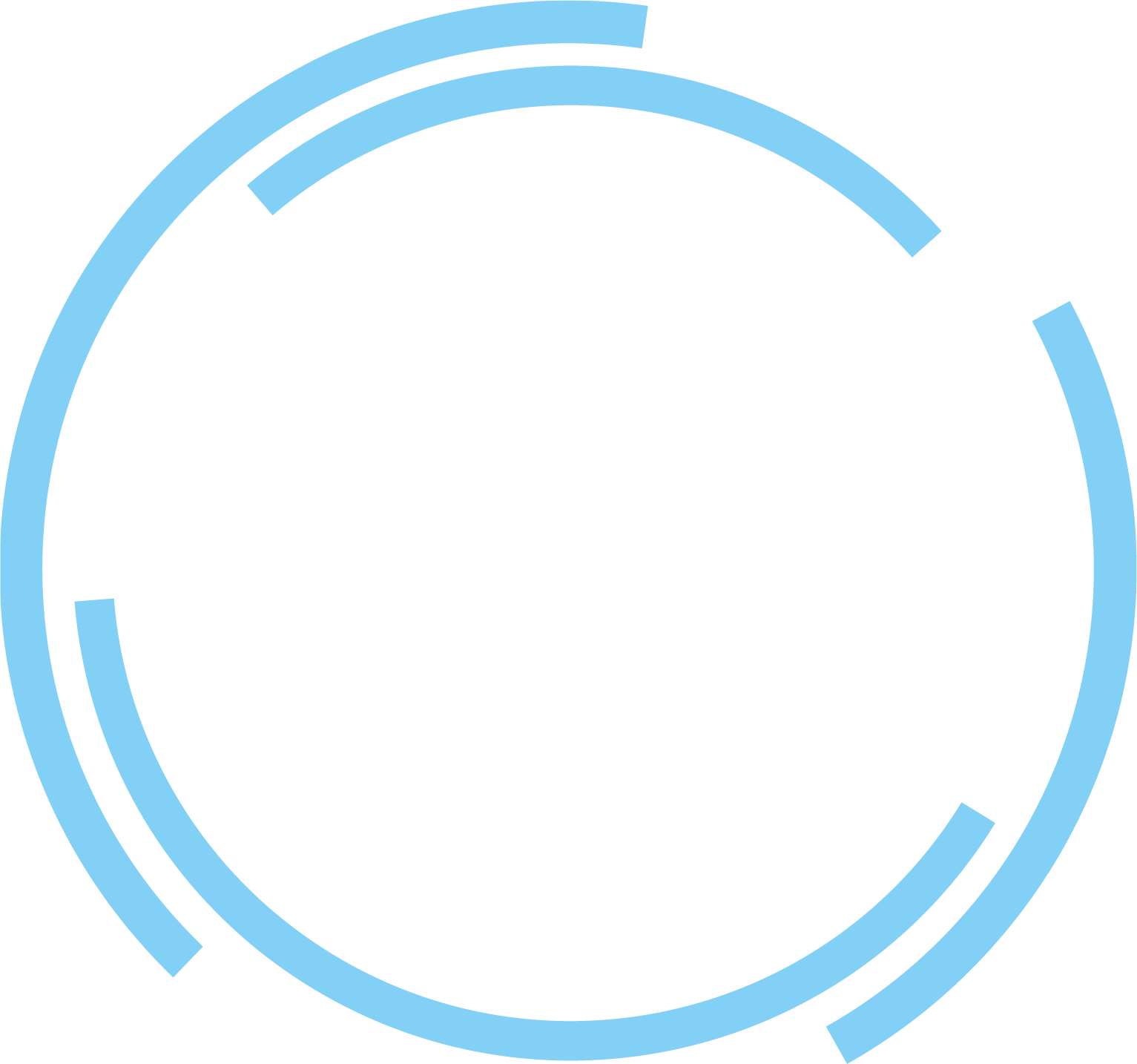 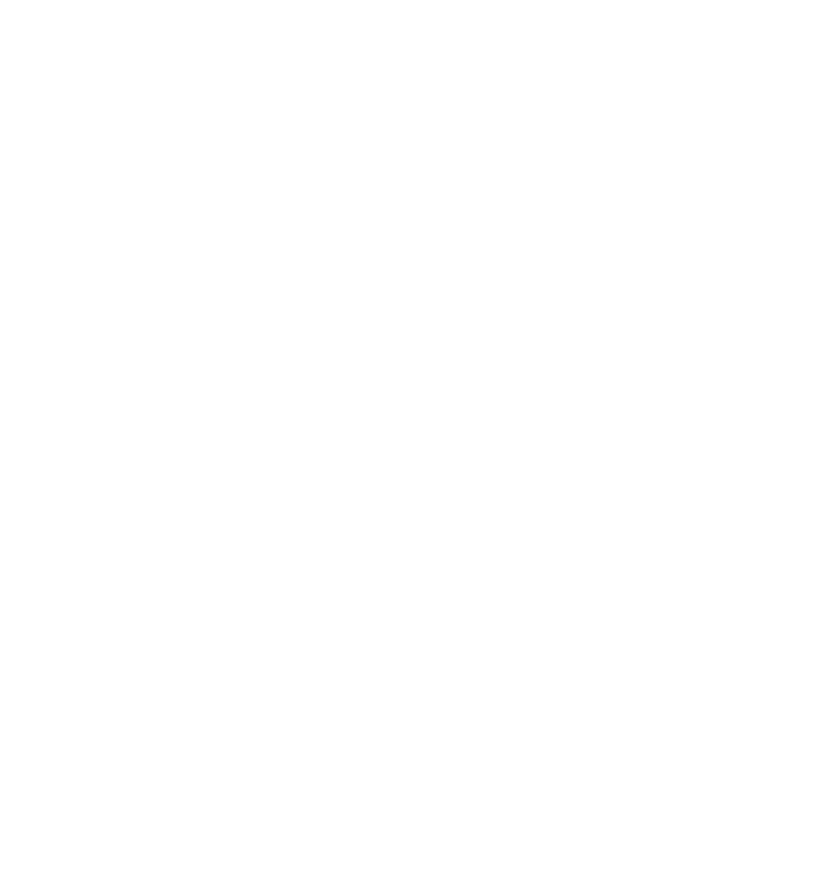 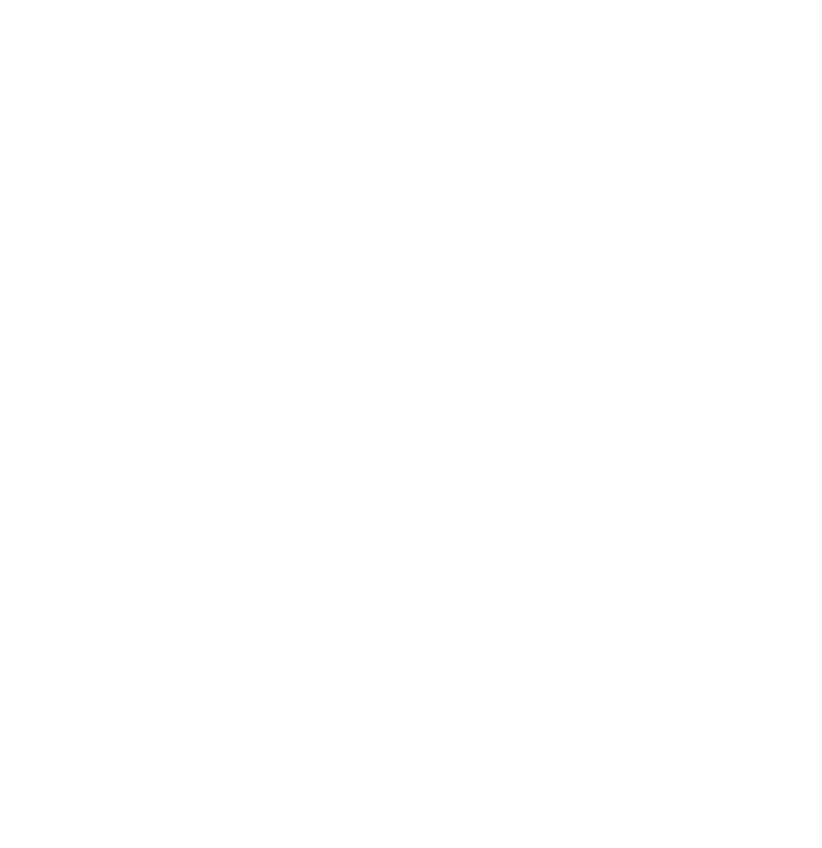 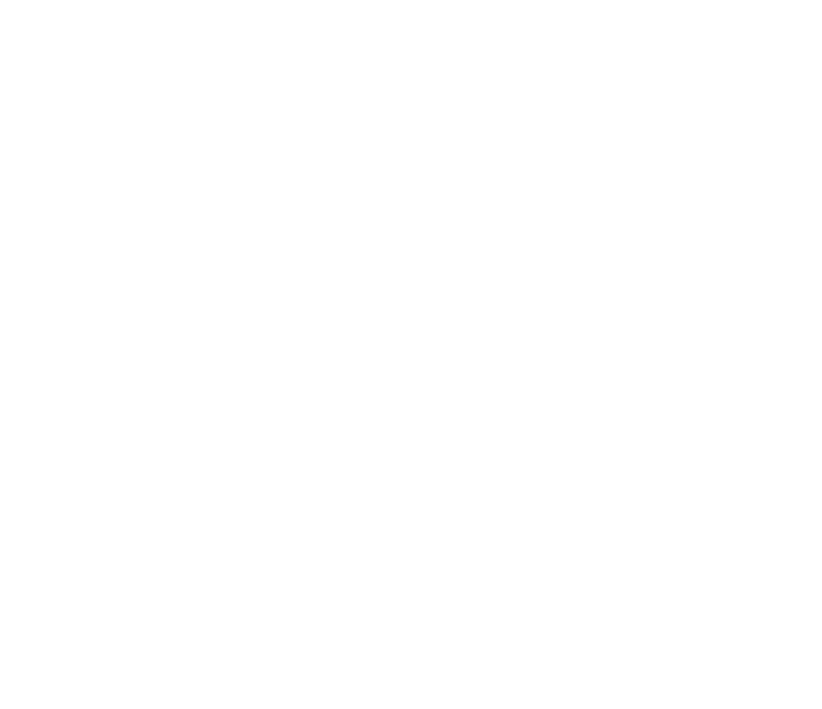 Our focusindustries
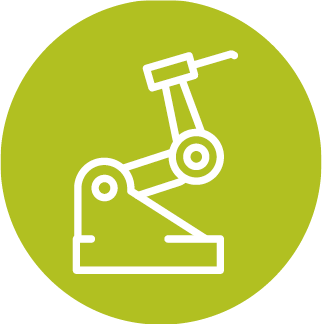 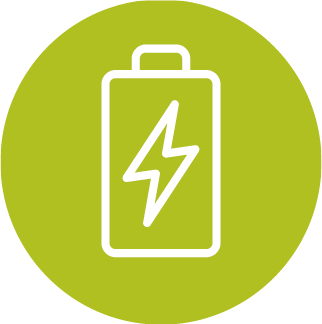 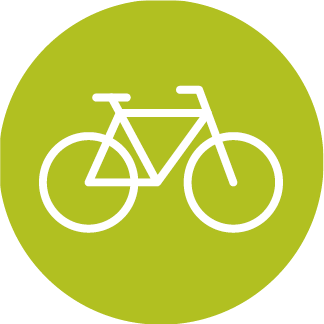 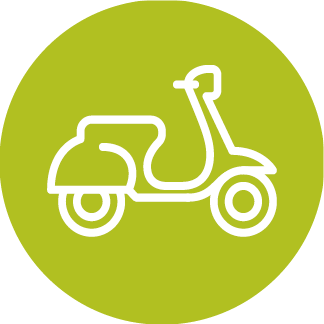 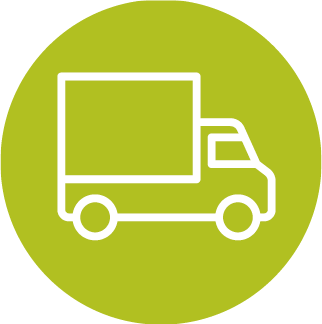 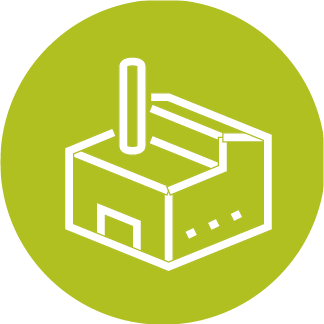 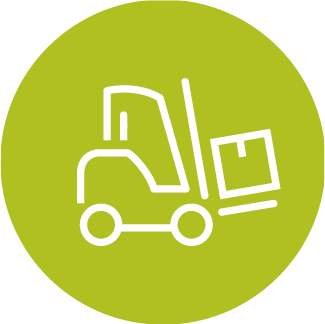 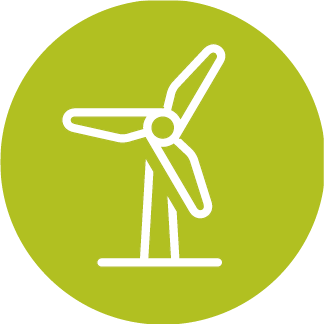 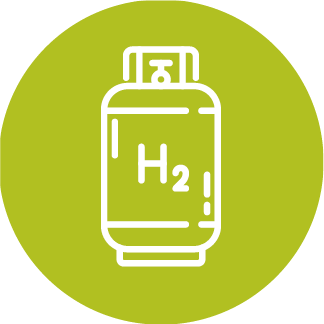 Be a supplier of sets or subsets  to improve performance and energy footprint in industrial equipments
Be the reference equipment 
supplier of the driving chain
In the new mobilities
Take part to the global improvement of energetic footprint, using our expertise in power electronics
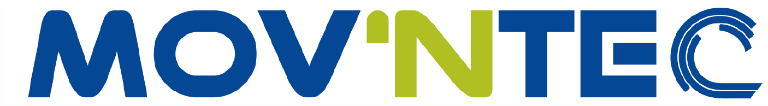 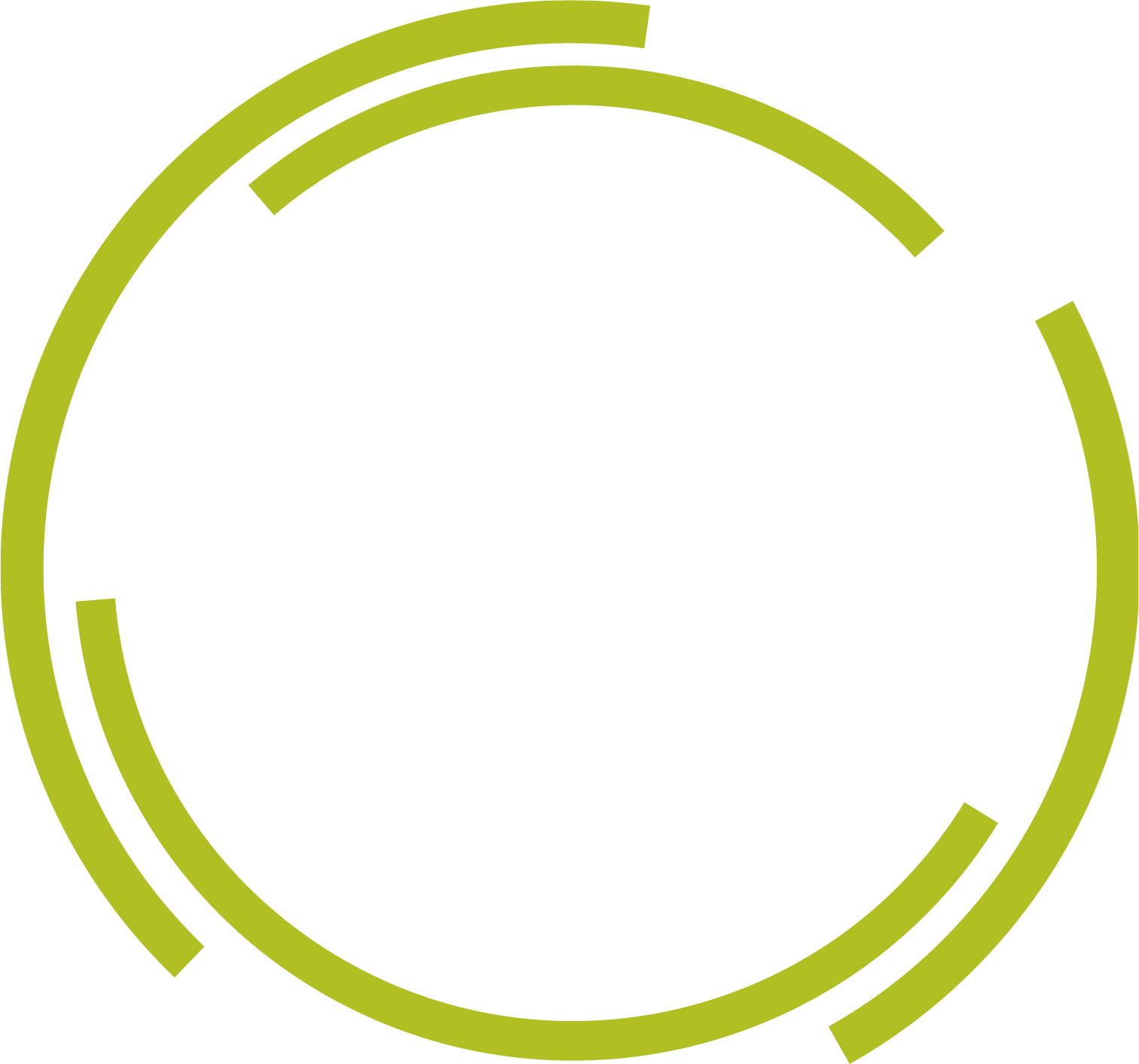 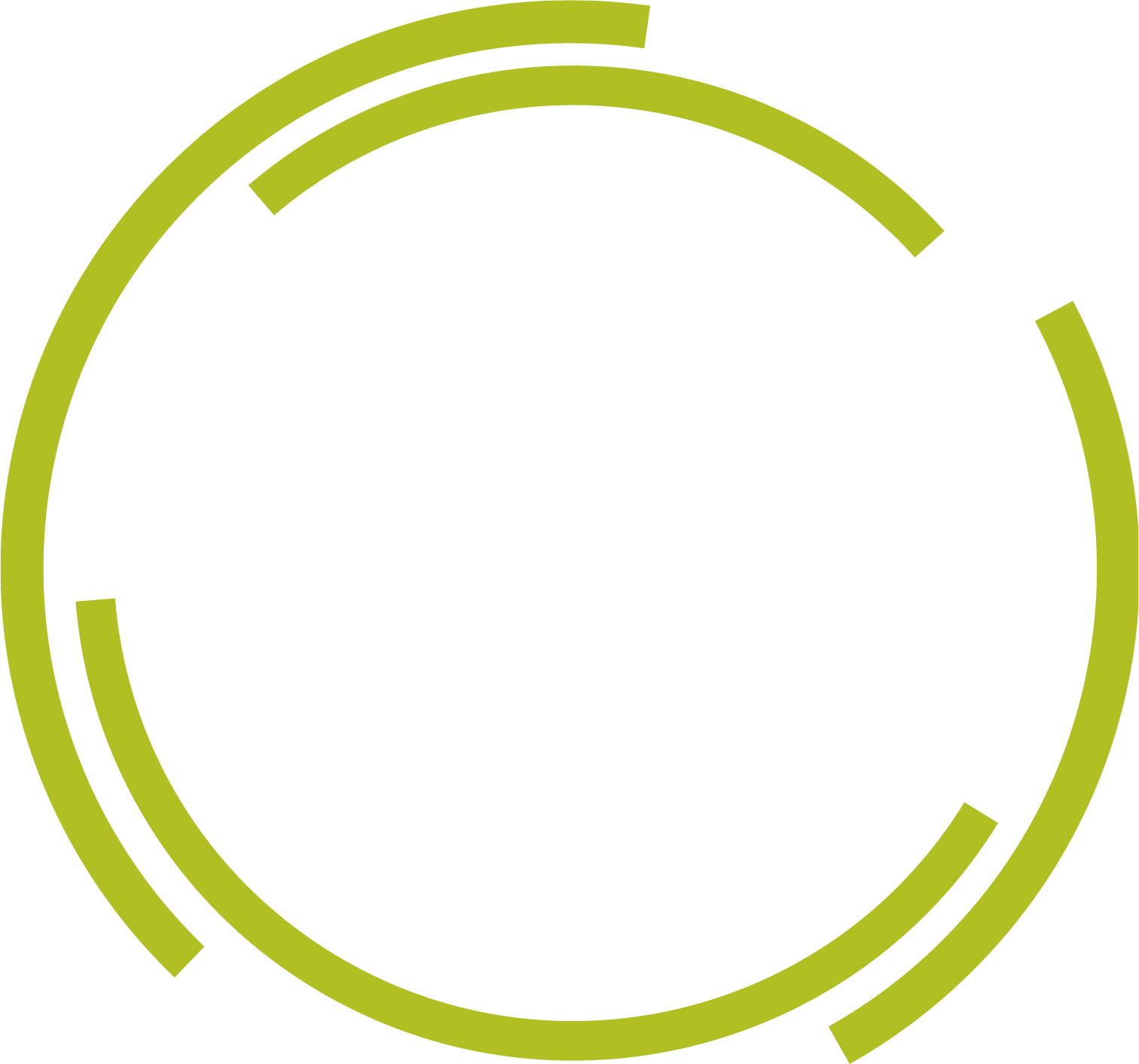 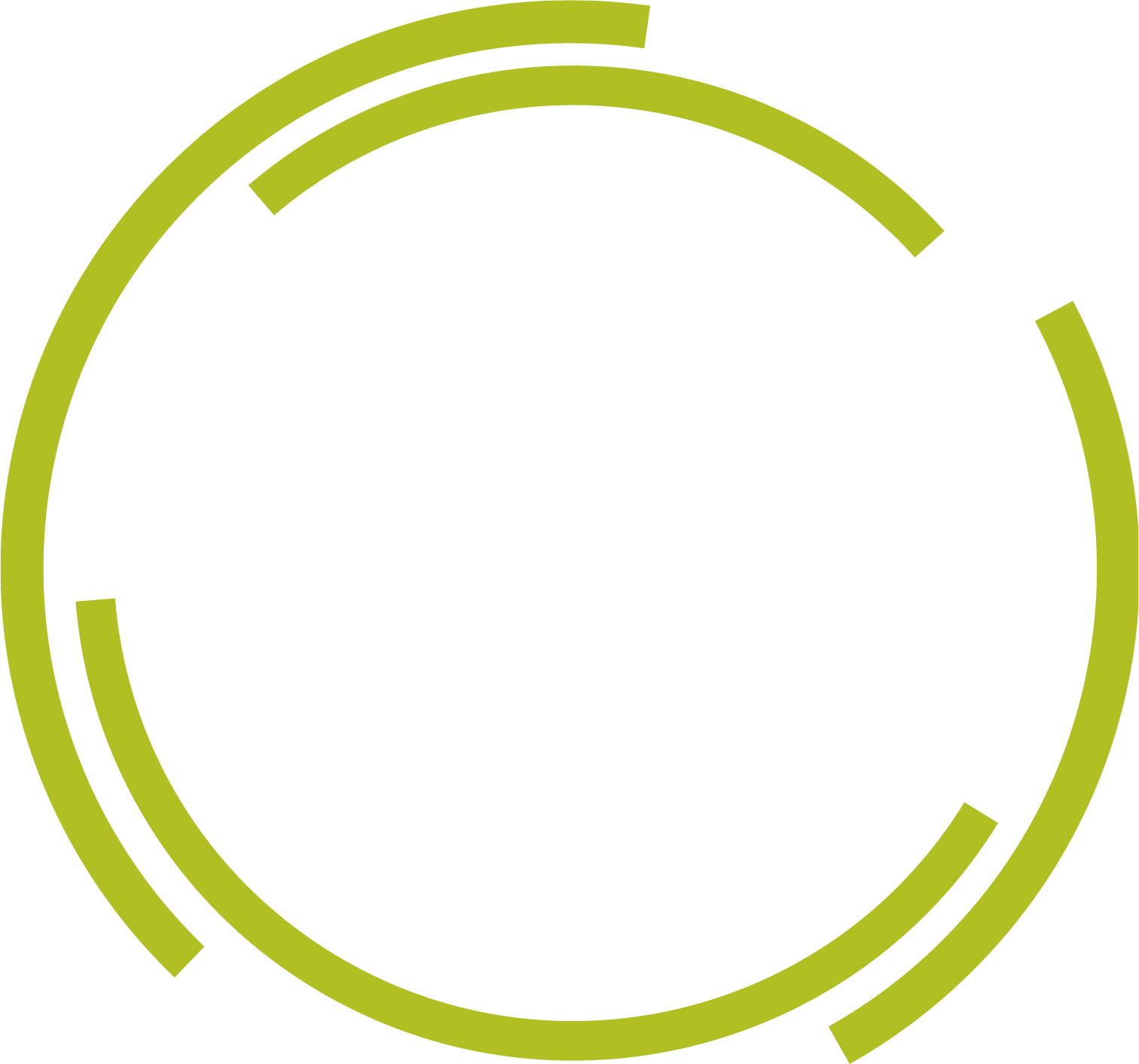 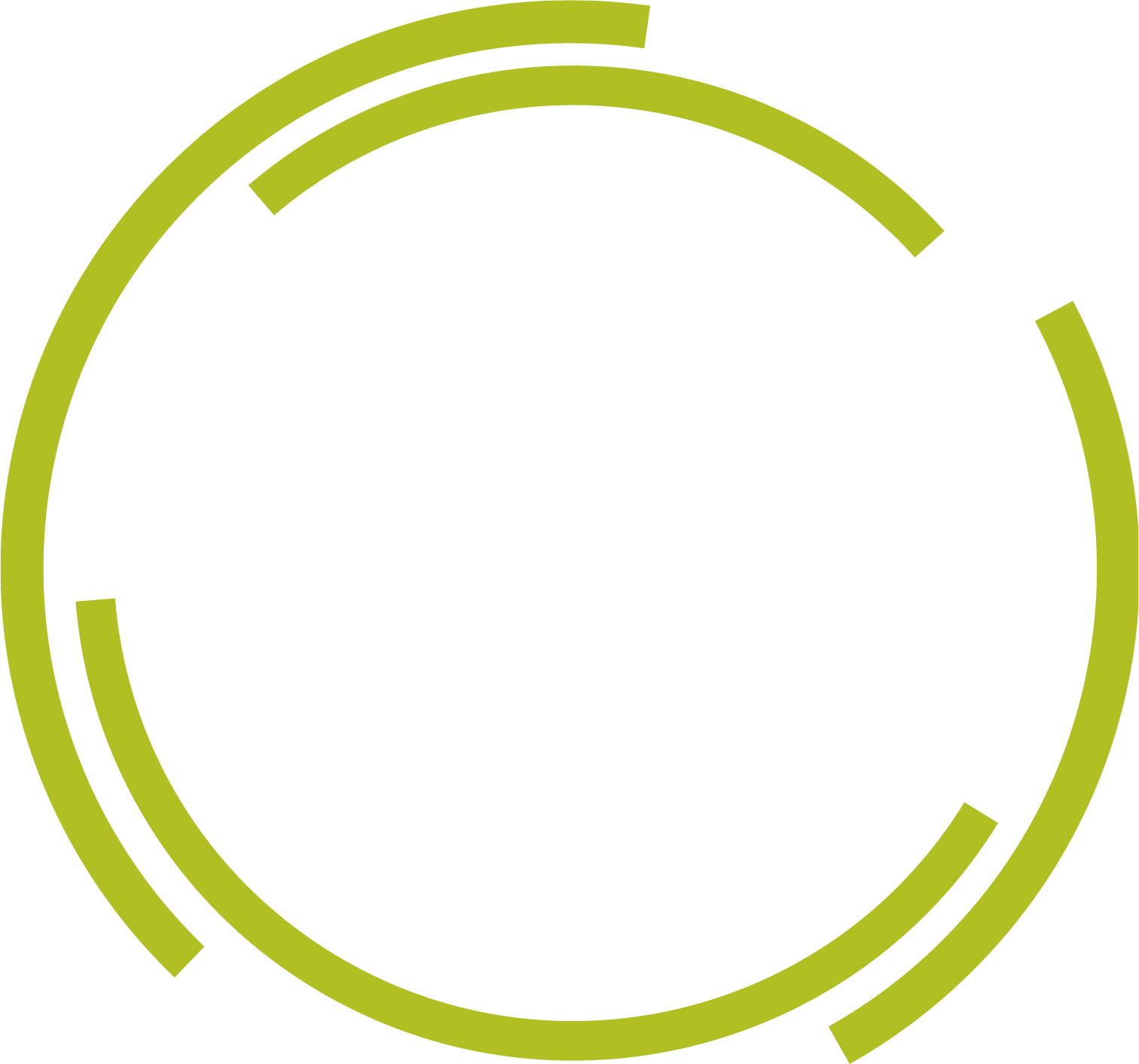 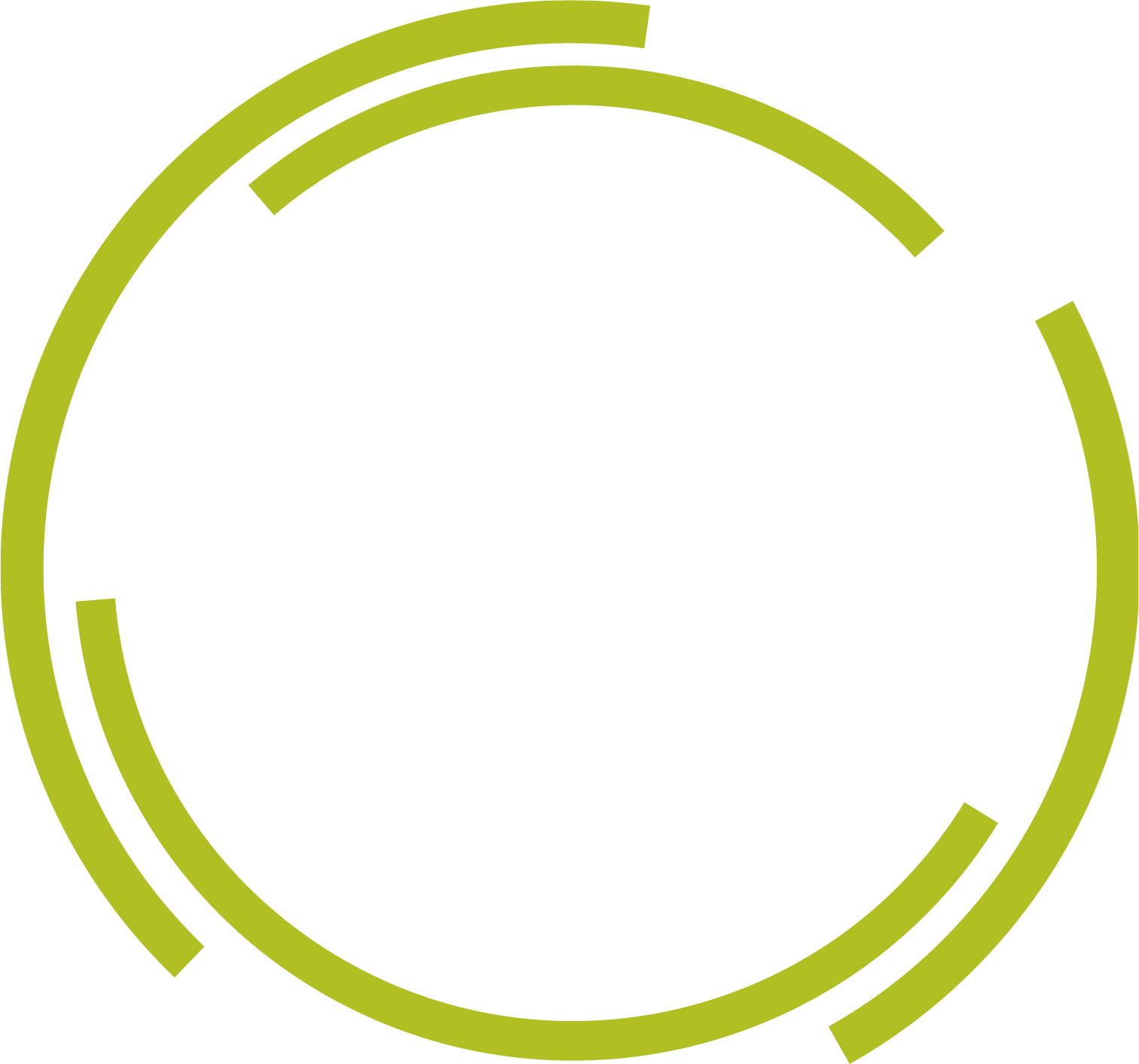 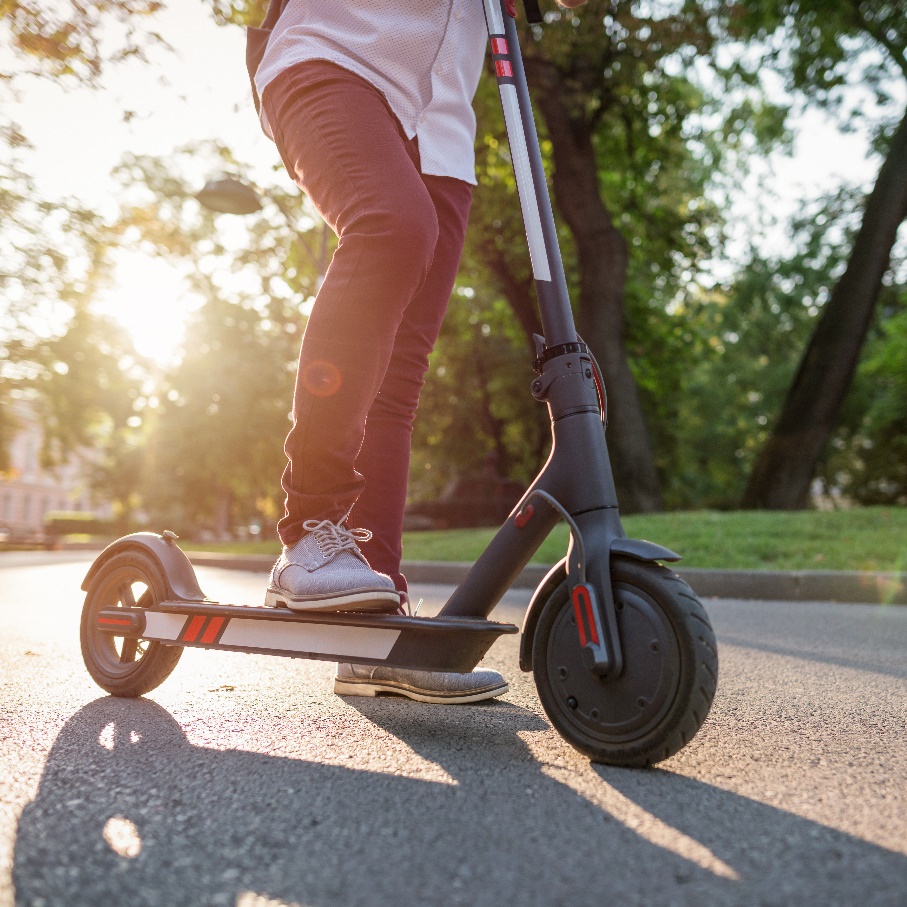 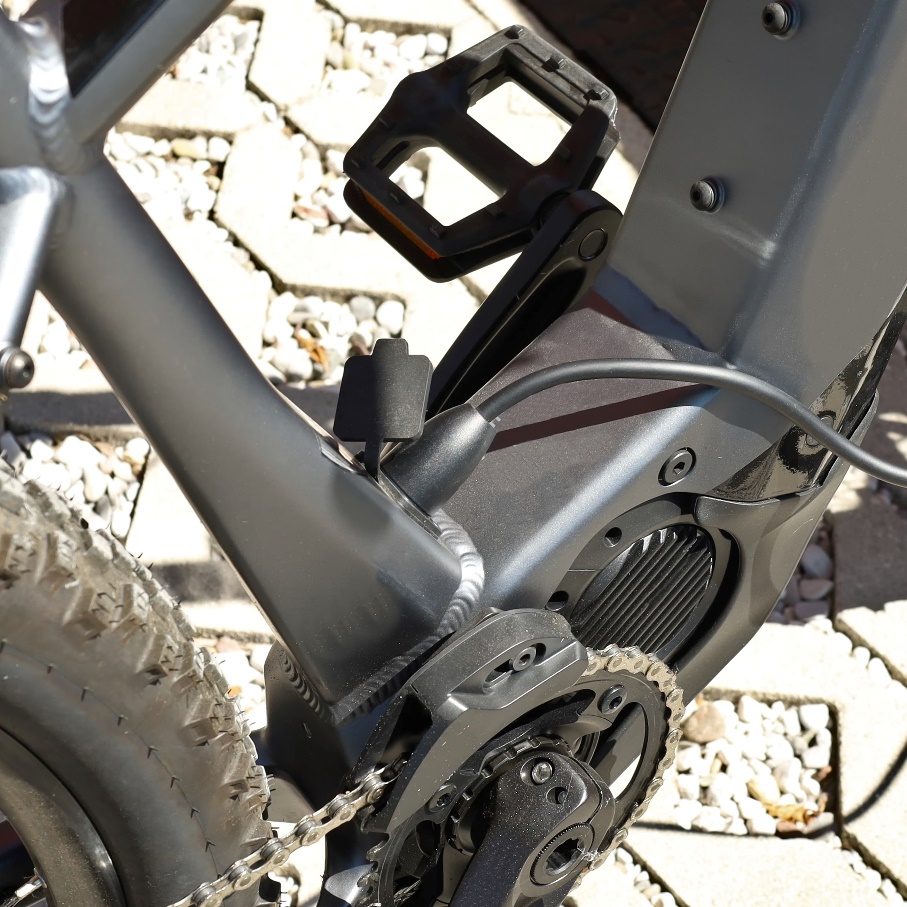 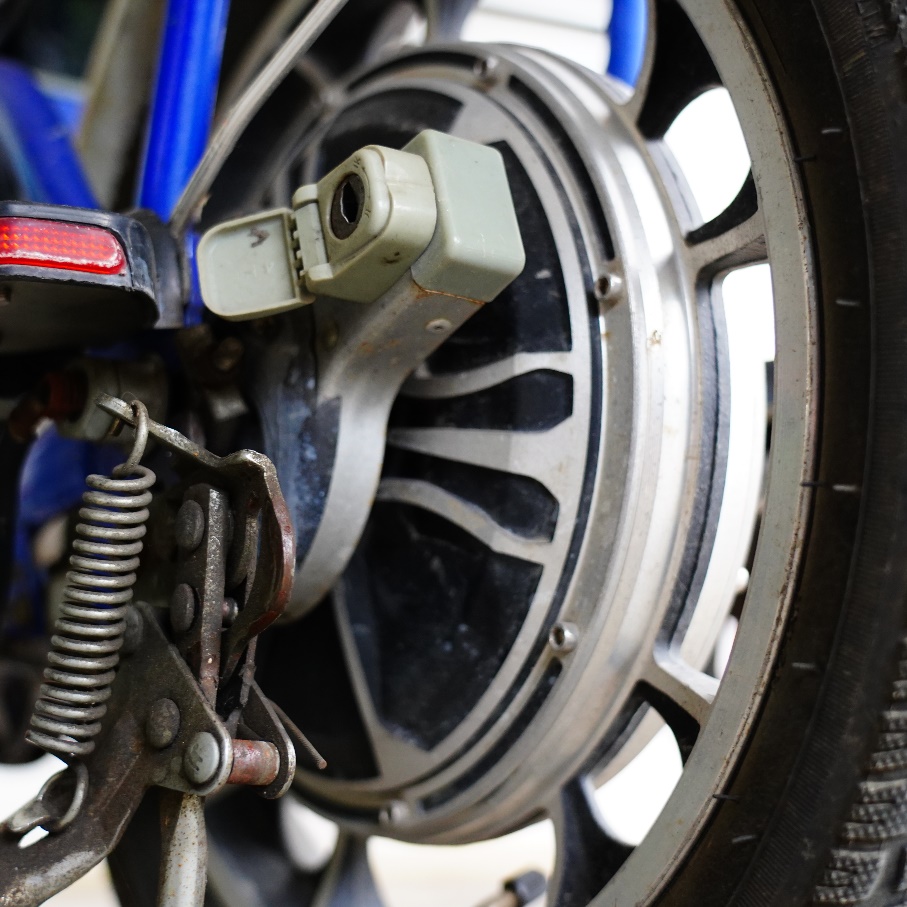 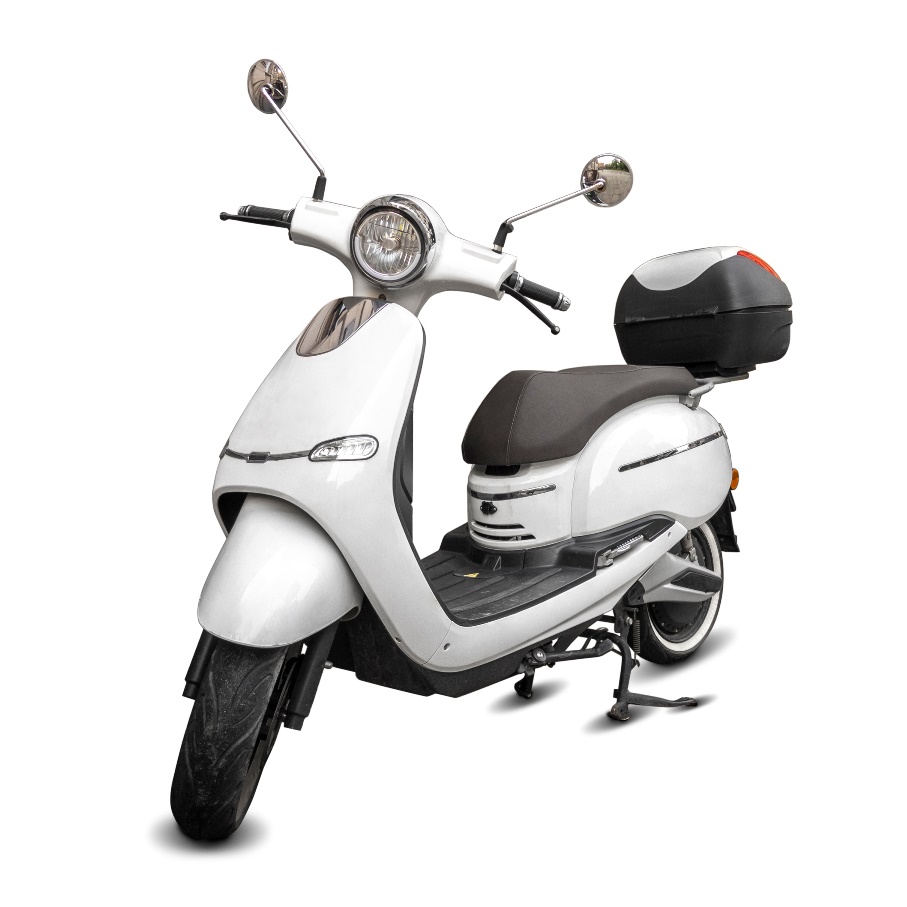 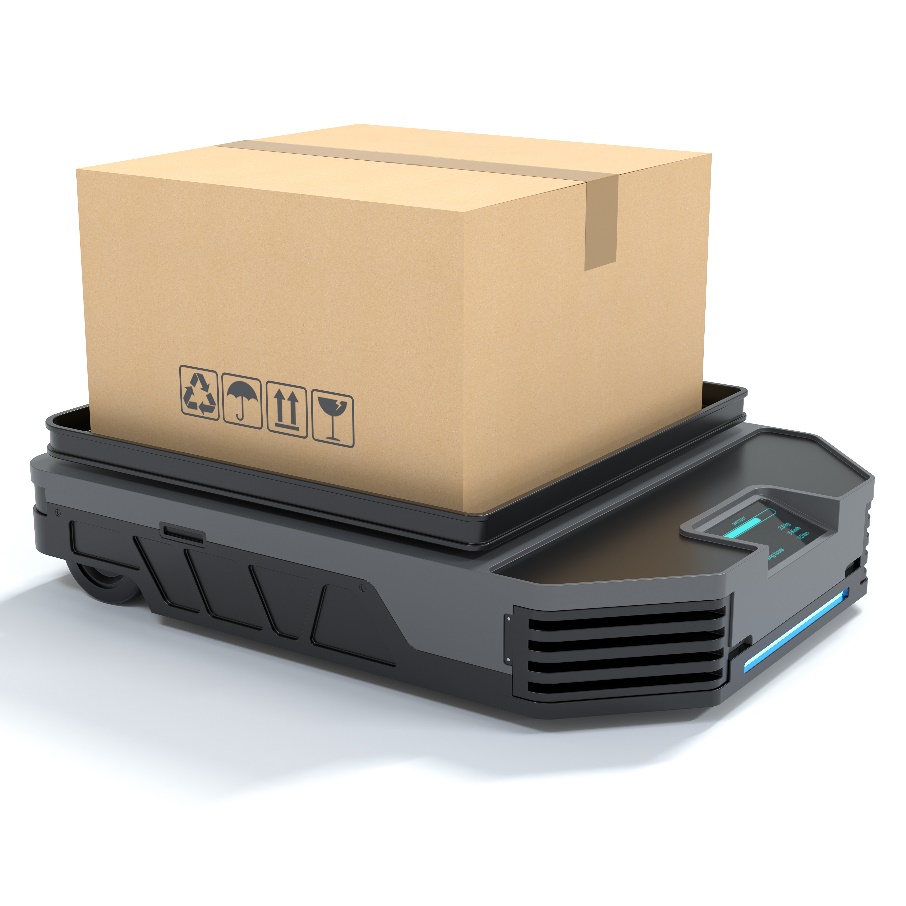 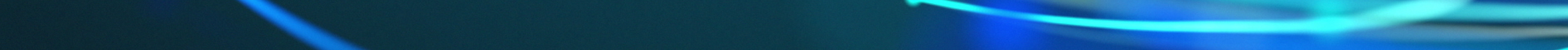 LIGHT MOBILITY
Projects
for Mobility 
& Transport
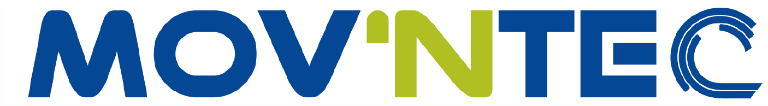 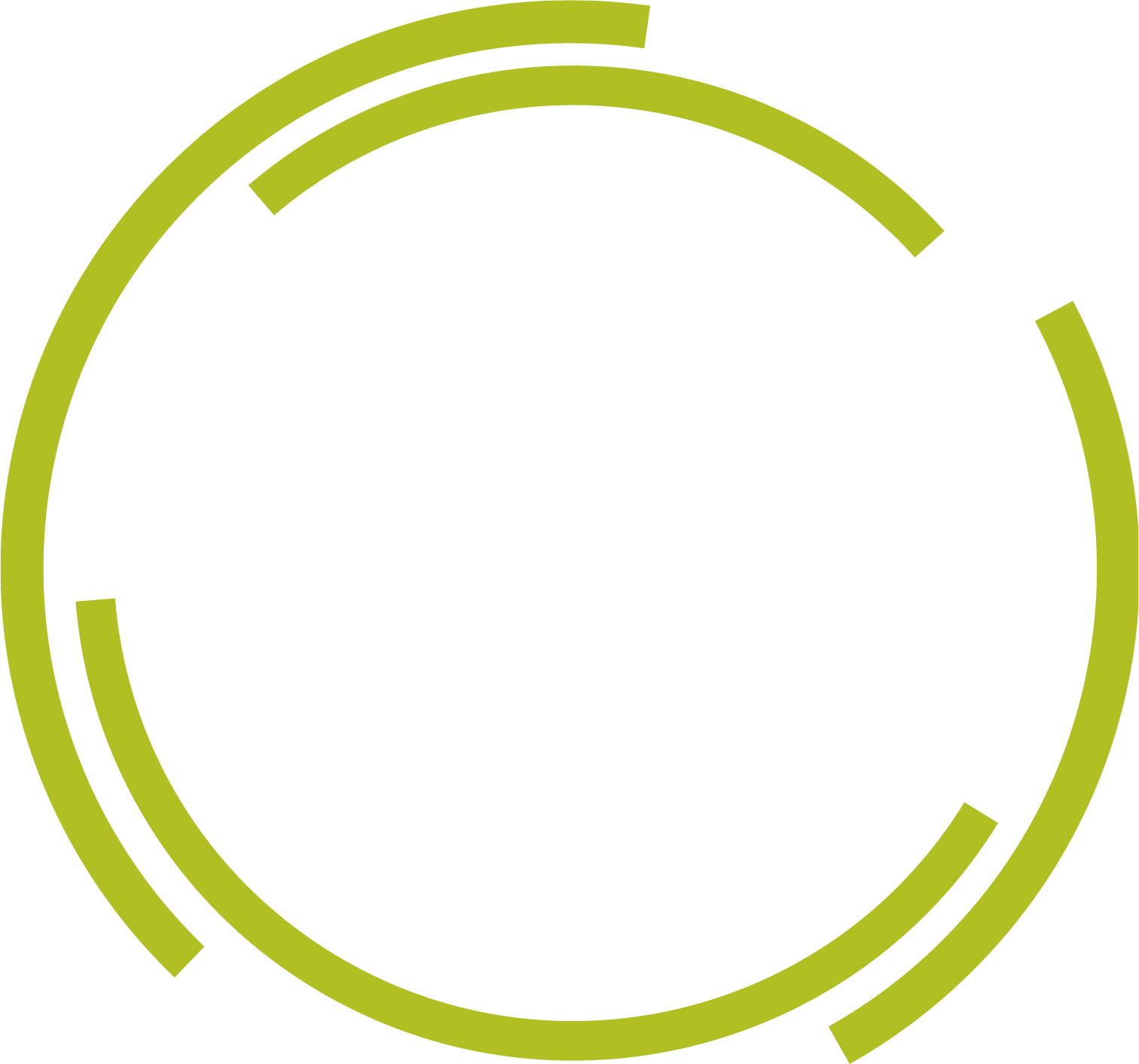 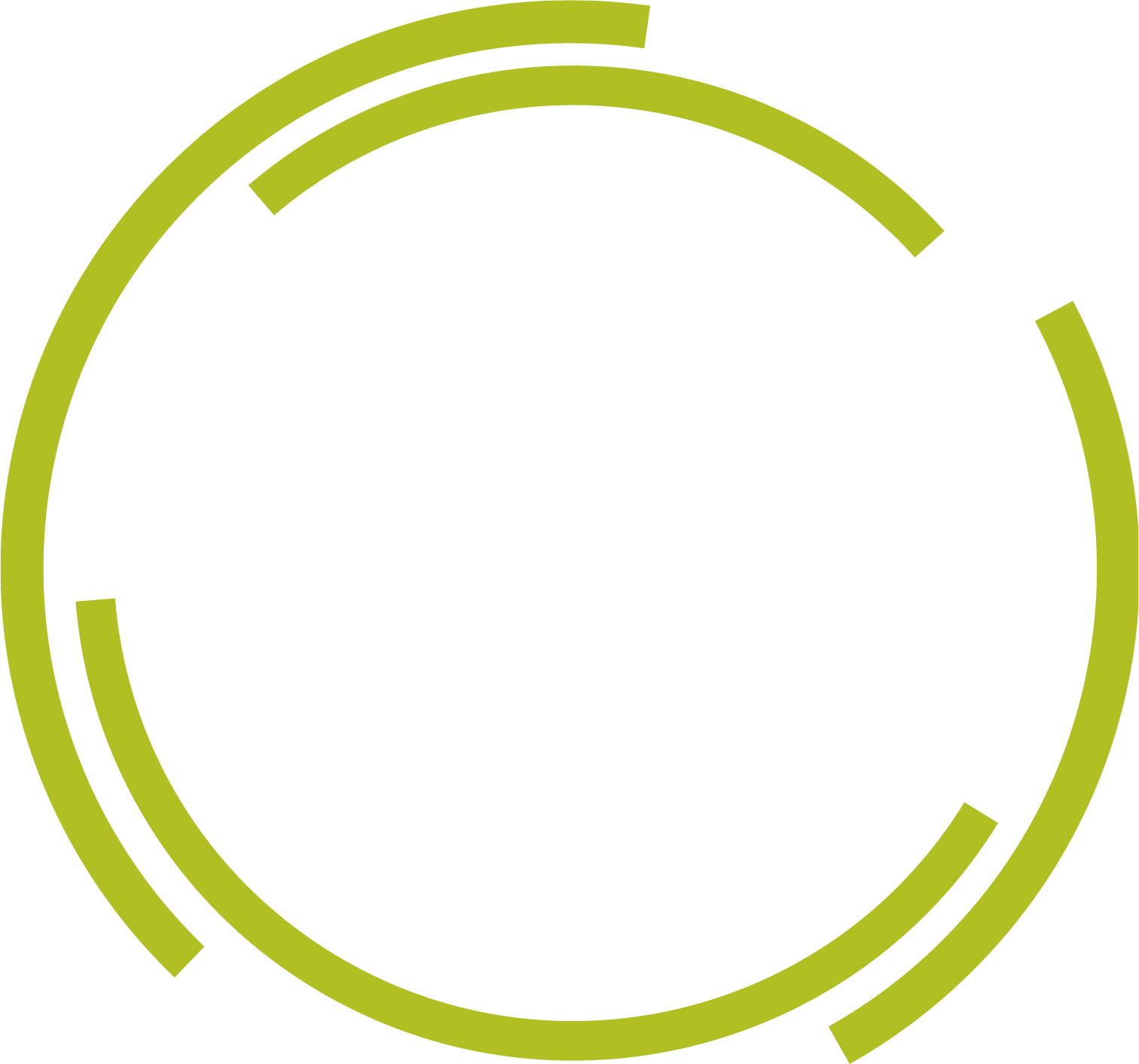 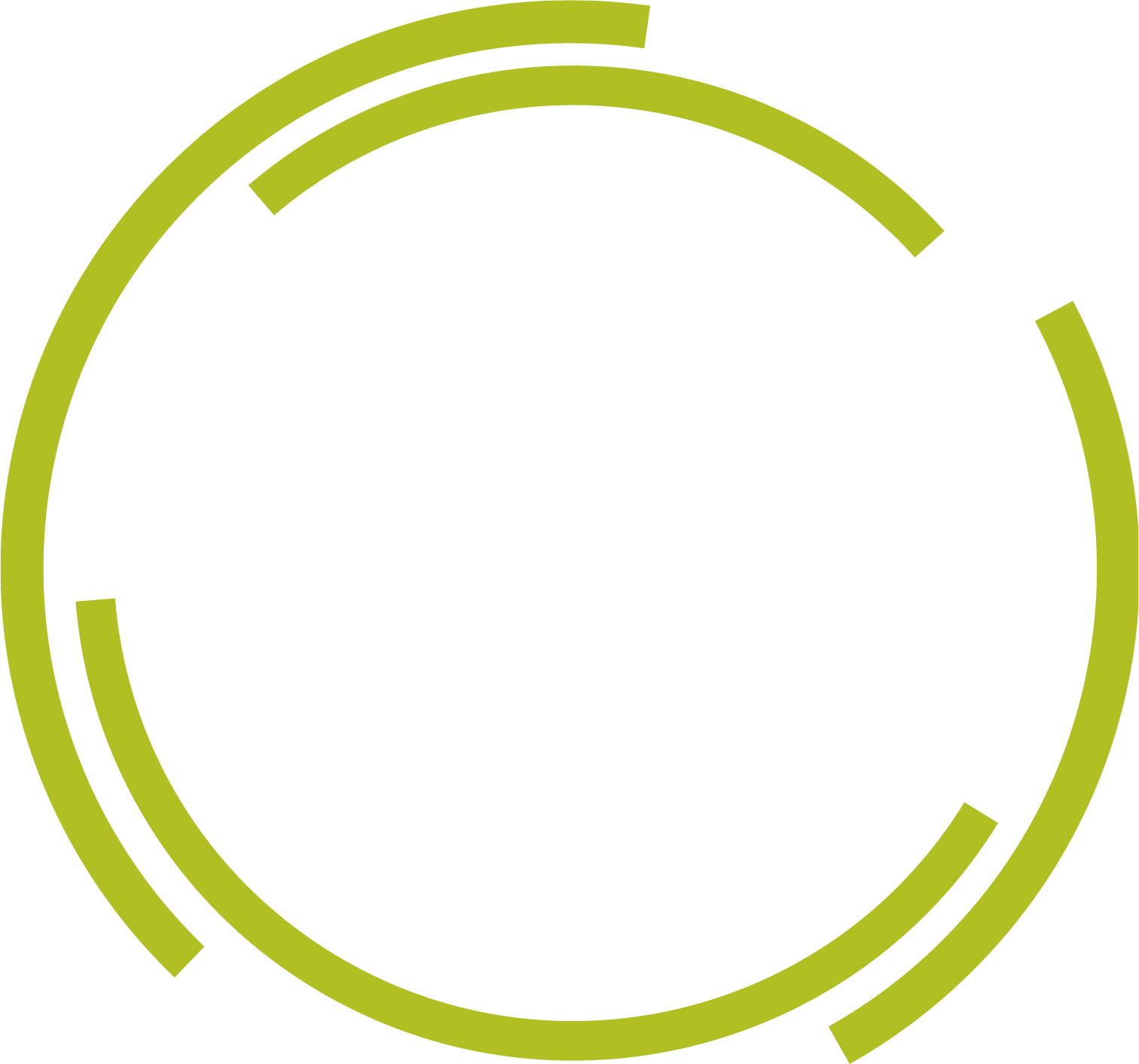 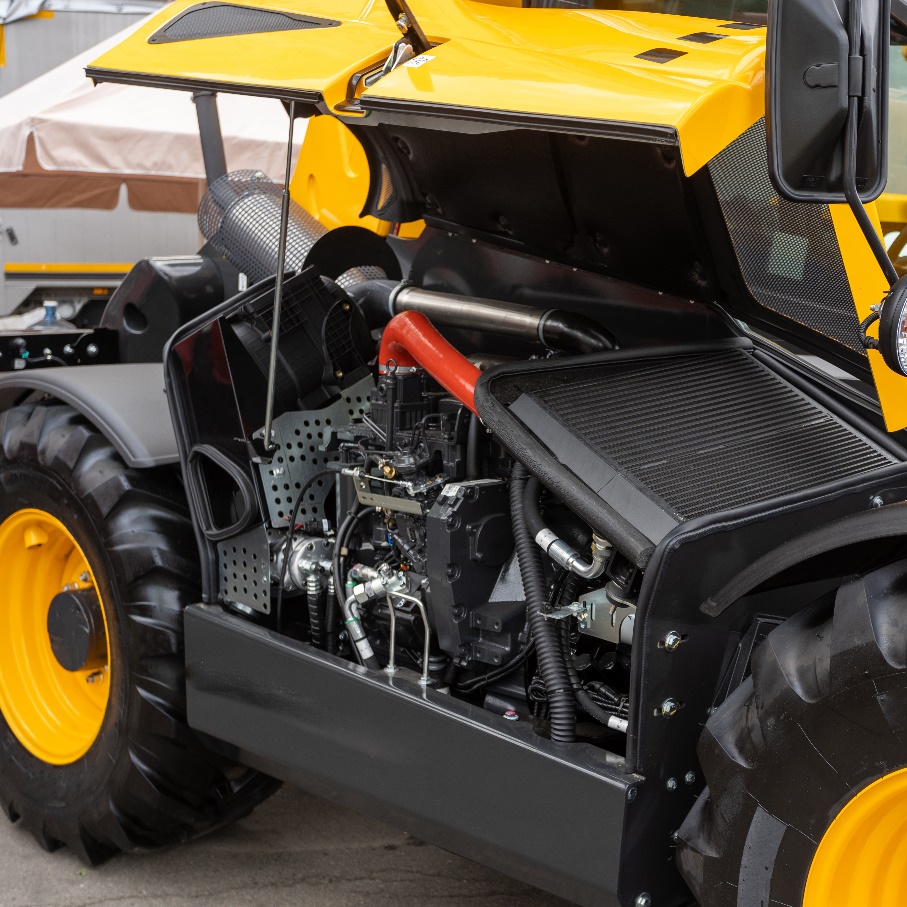 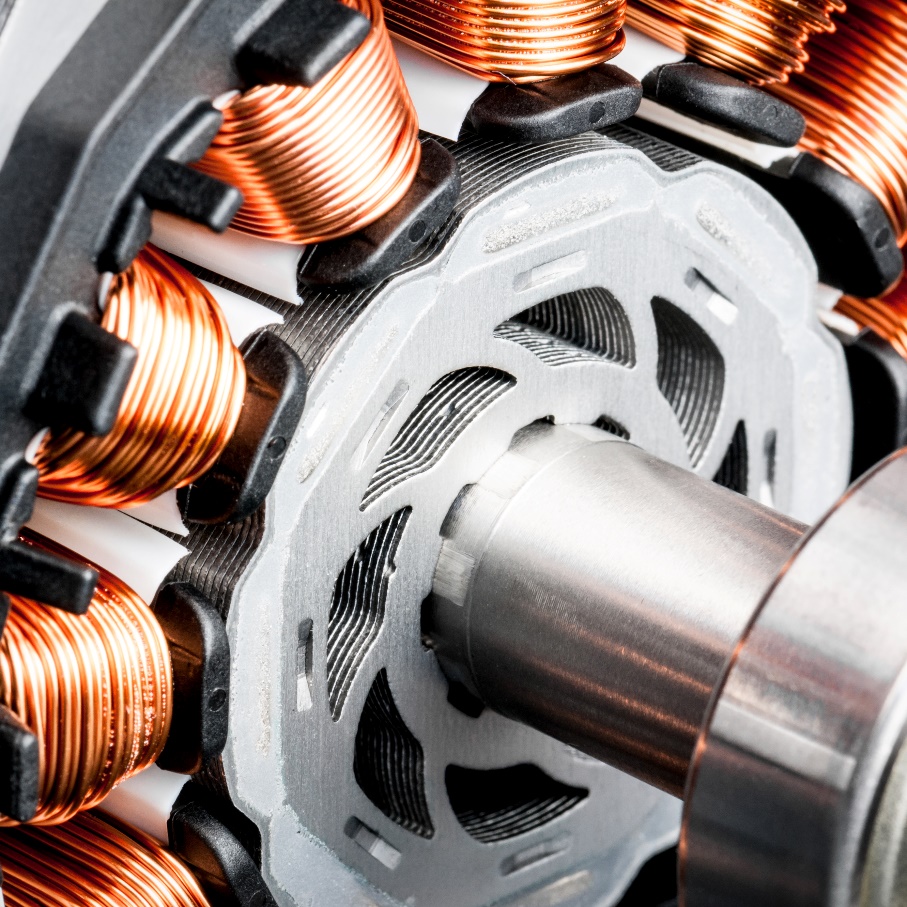 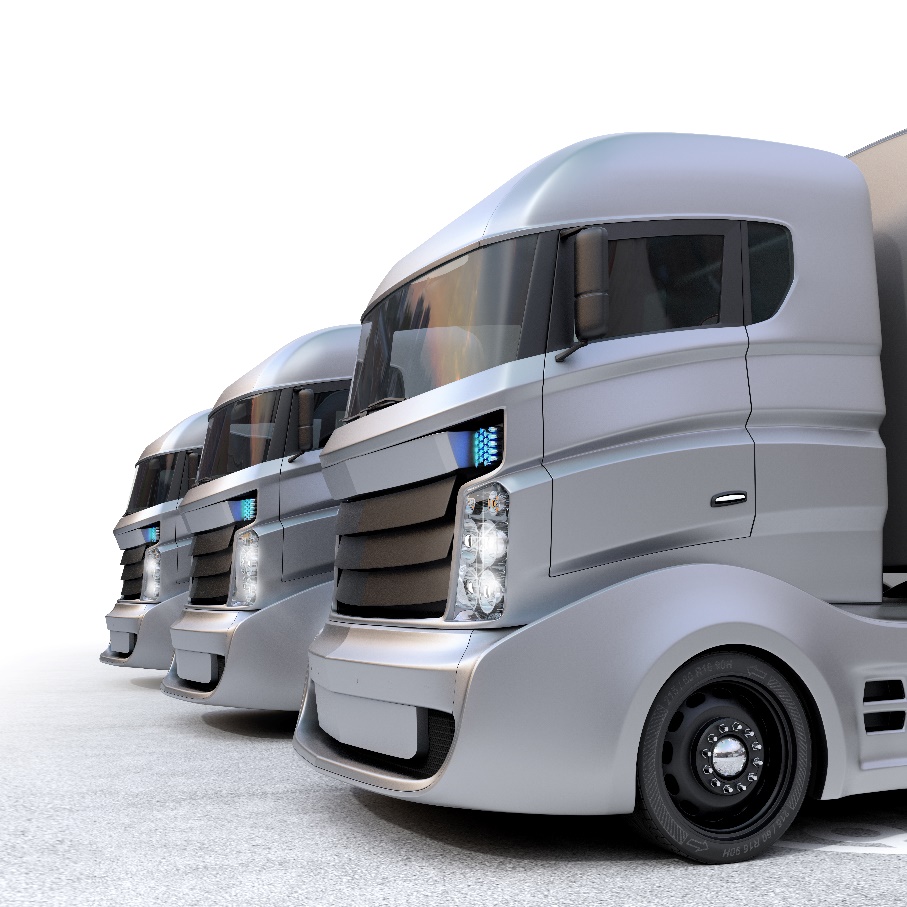 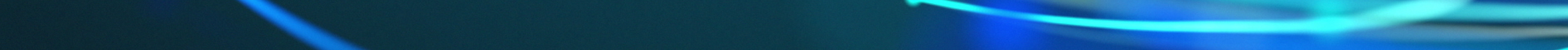 HEAVY MOBILITY
Projects
for Mobility 
& Transport
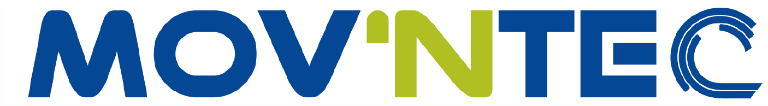 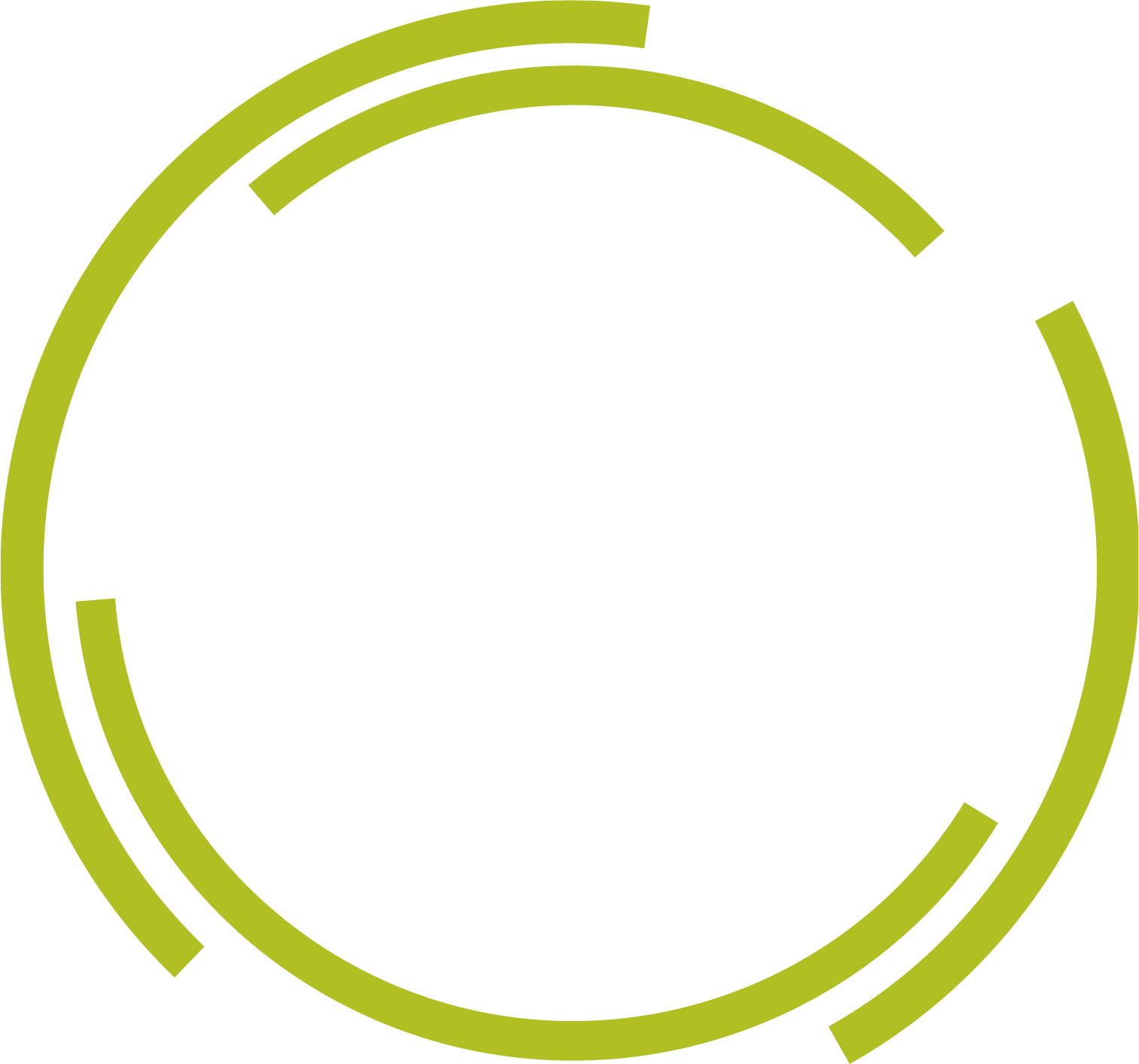 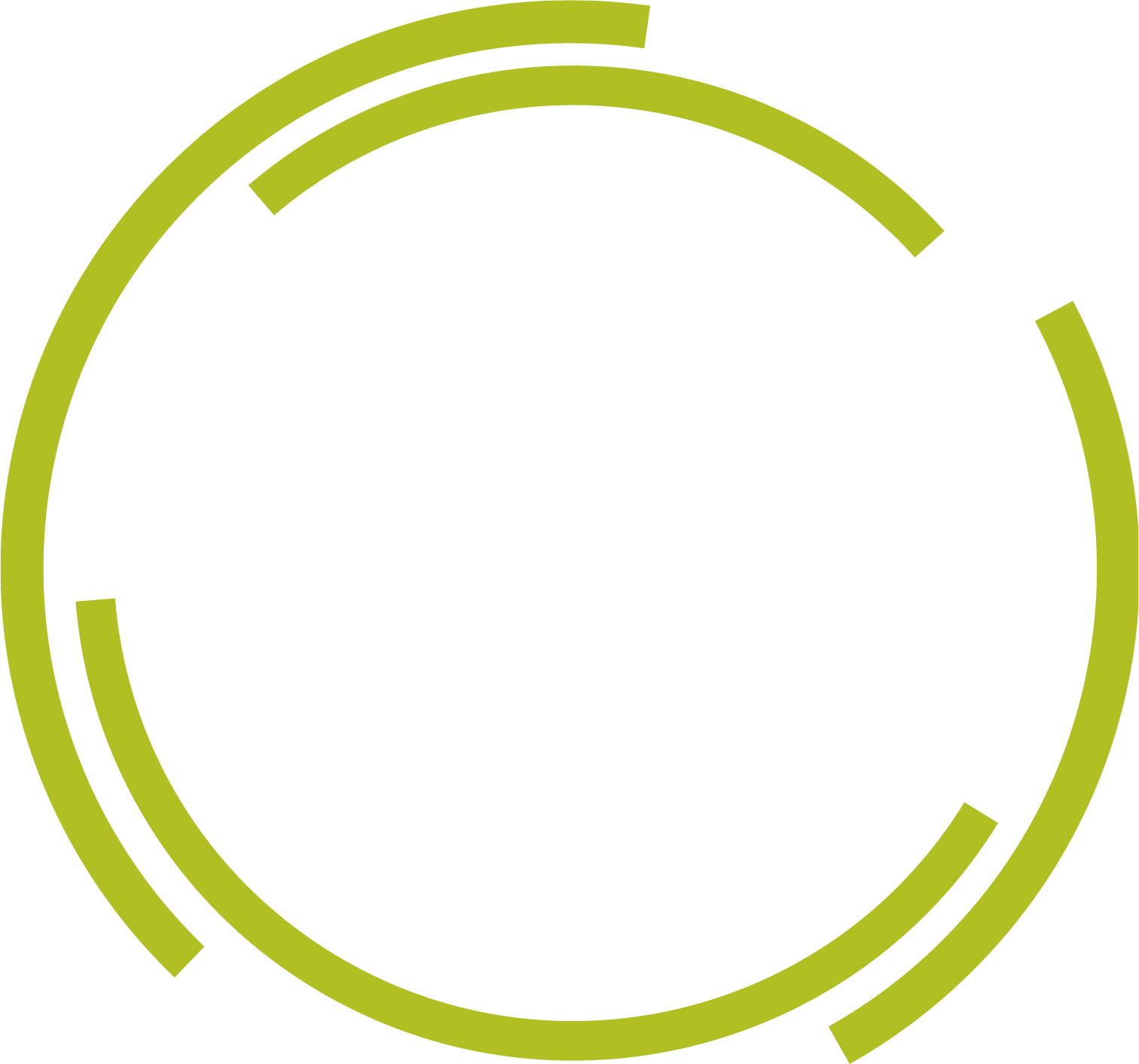 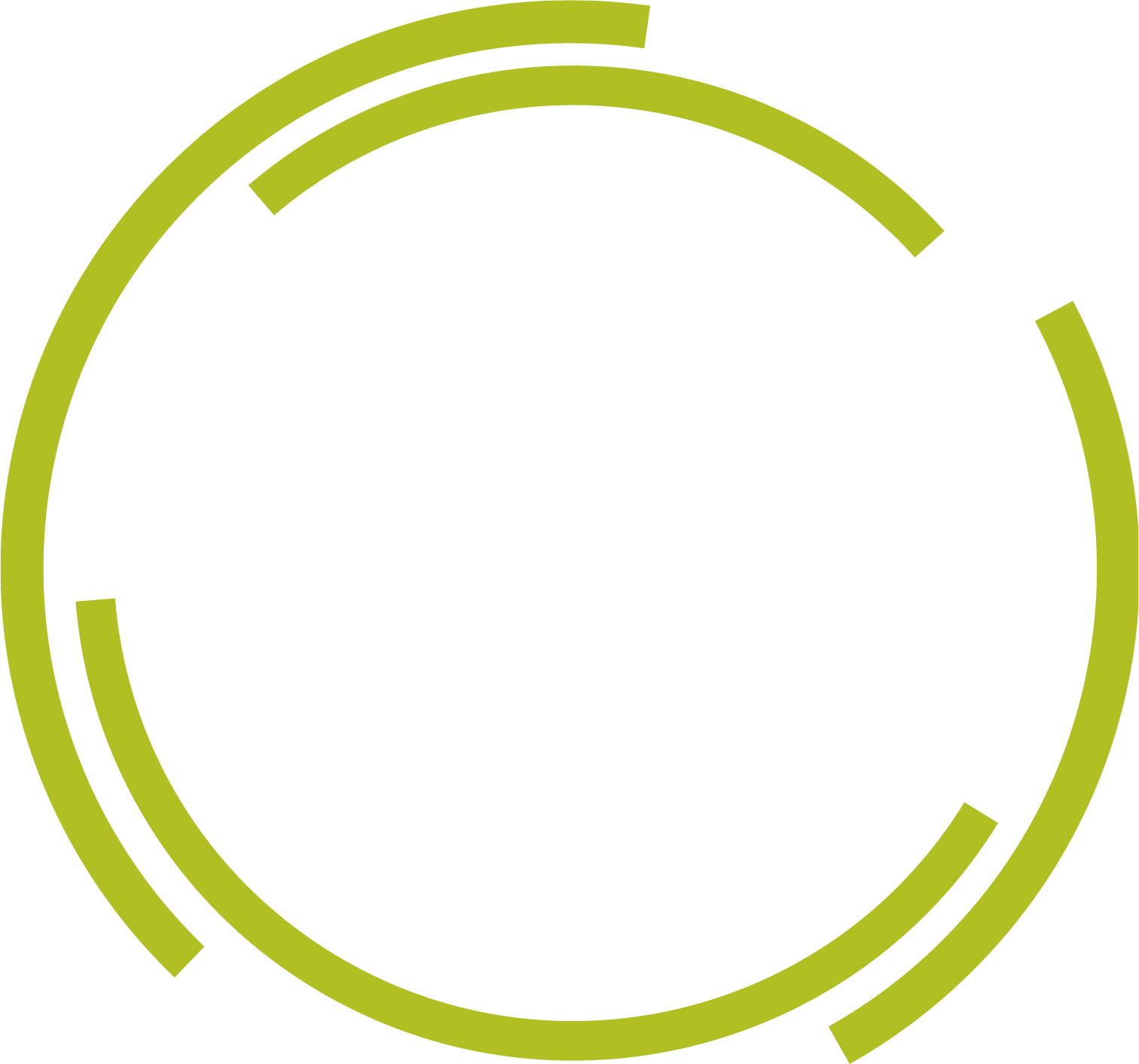 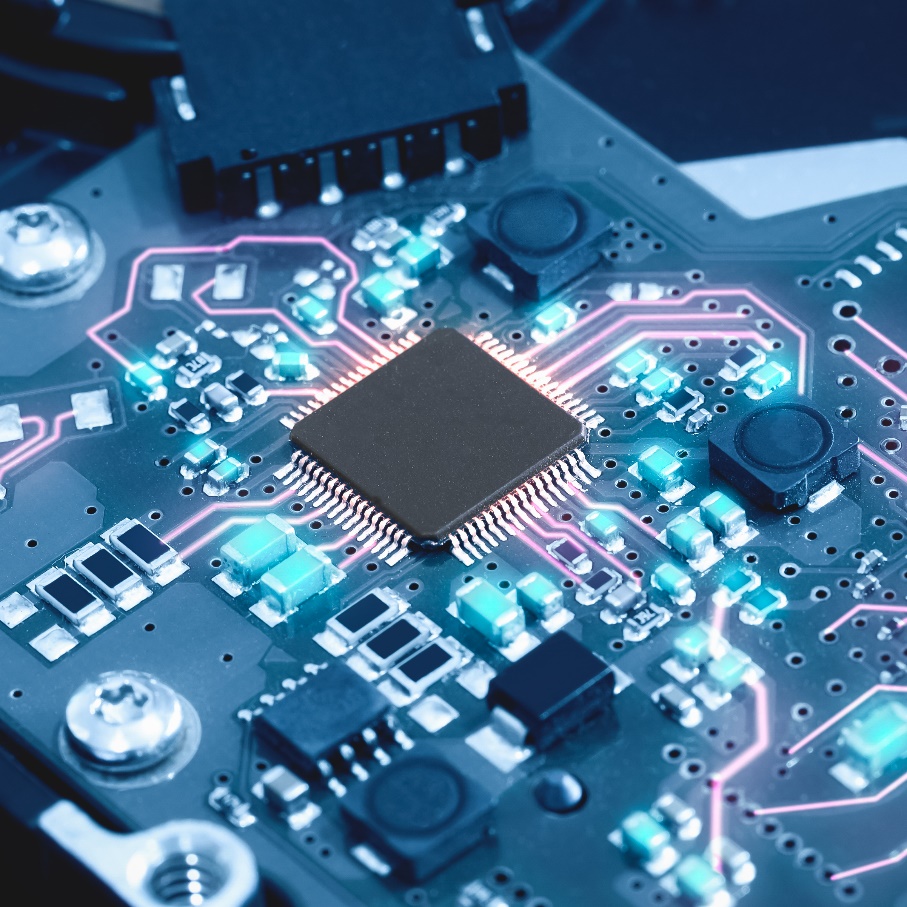 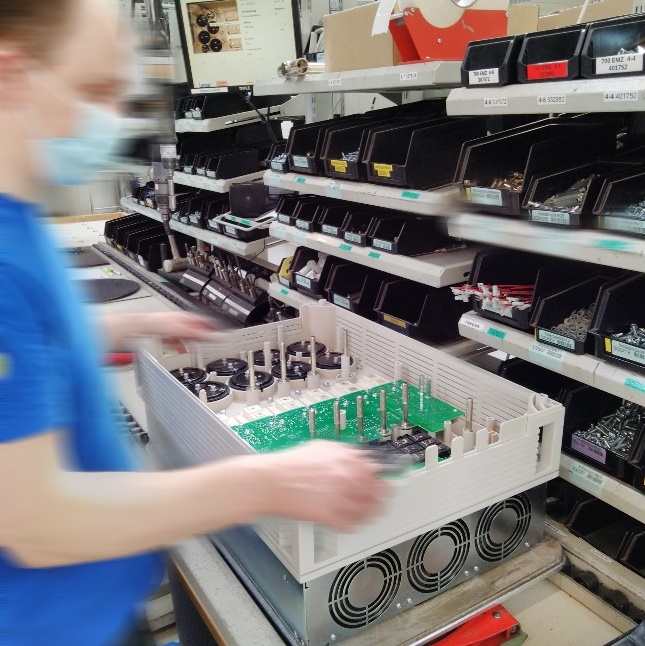 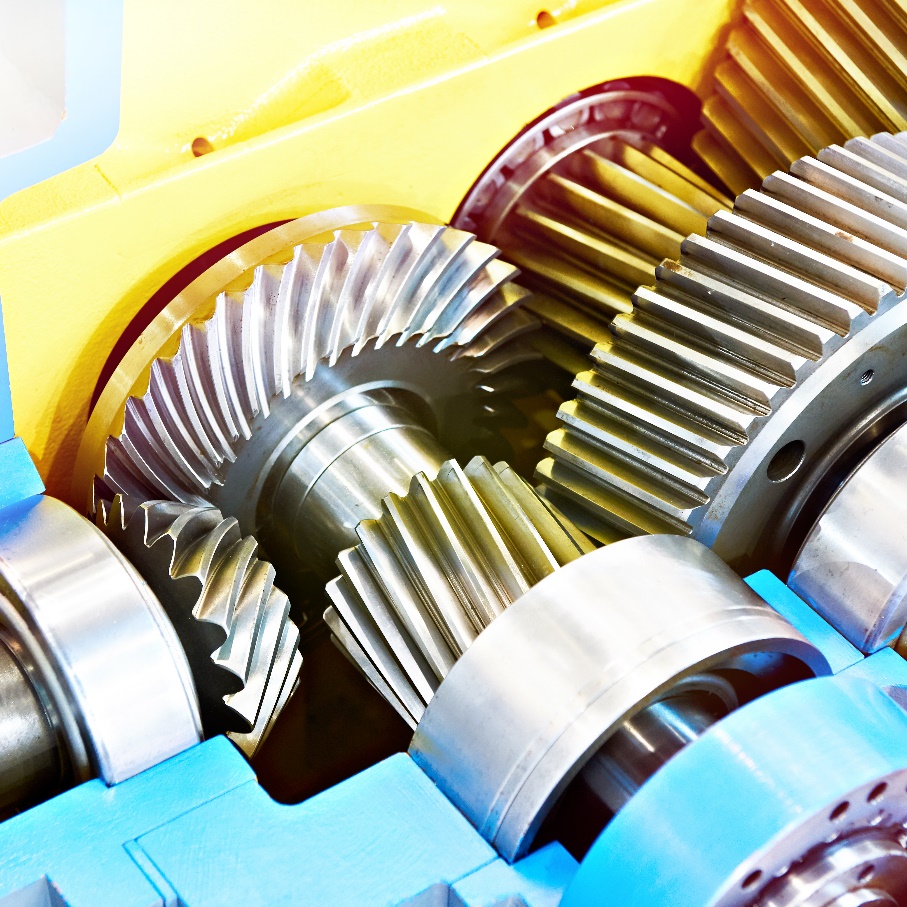 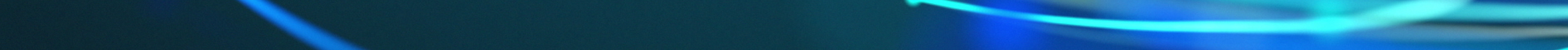 Projects for
general Industry
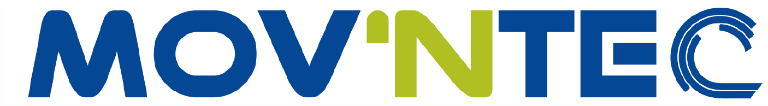 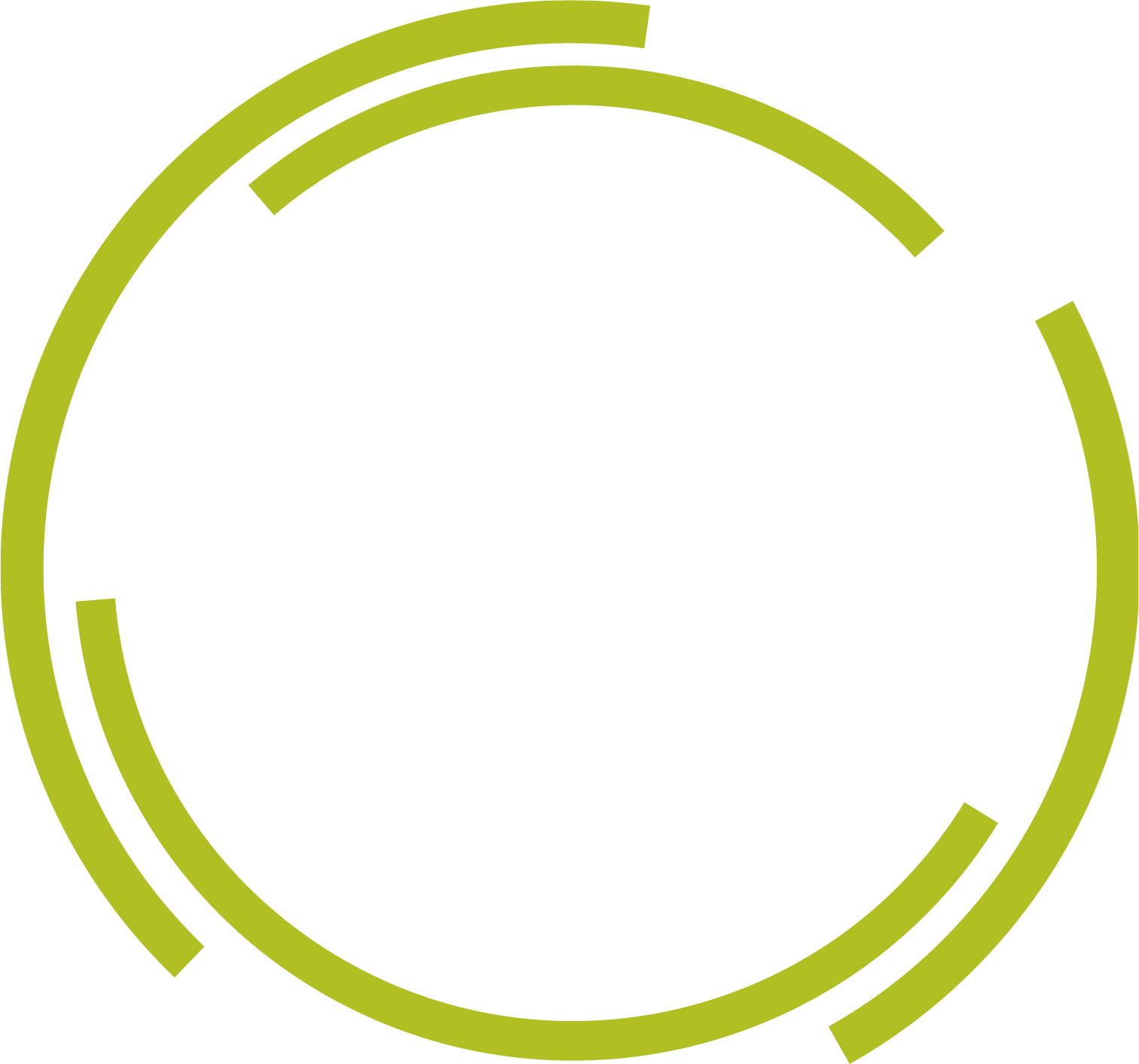 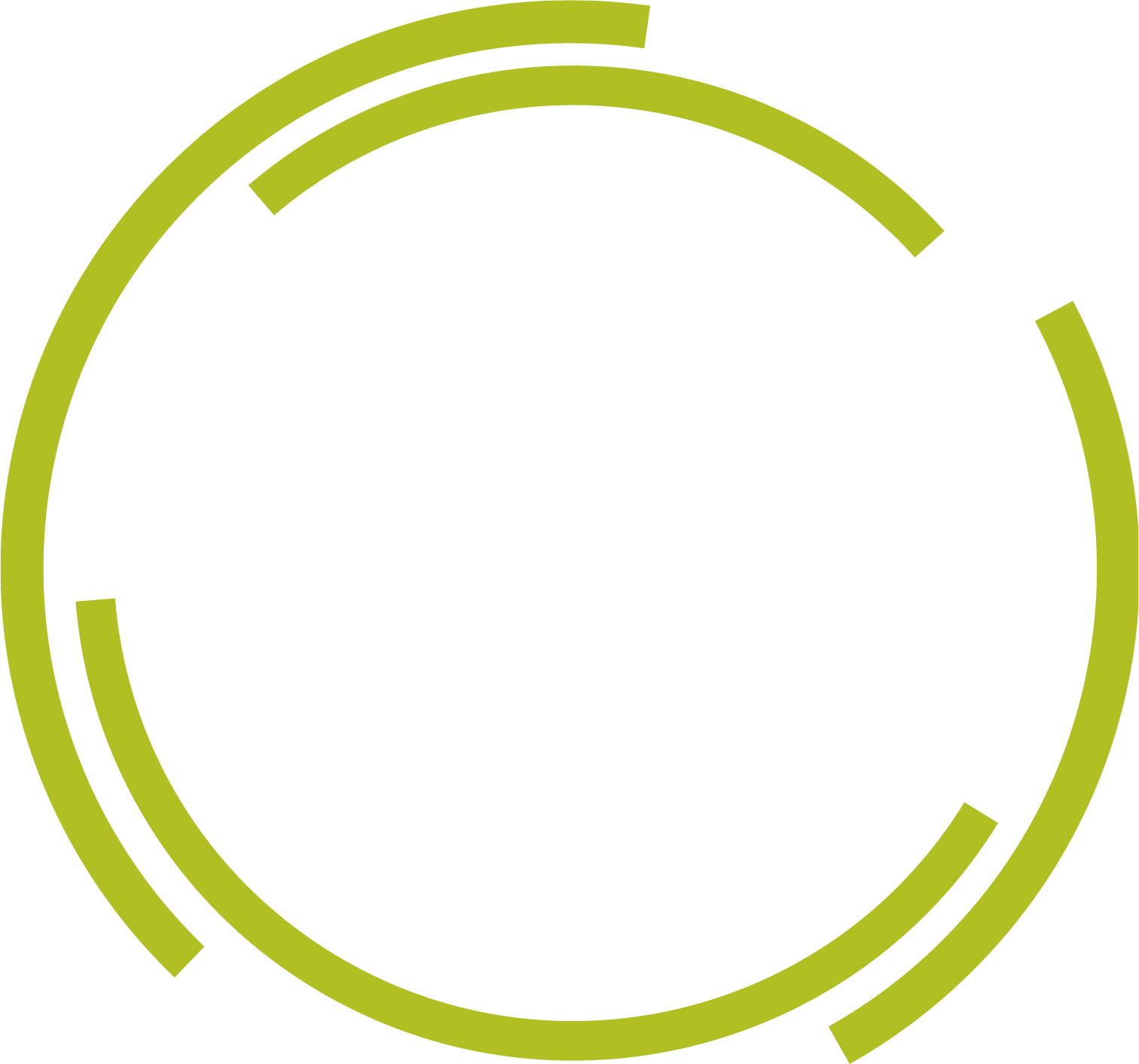 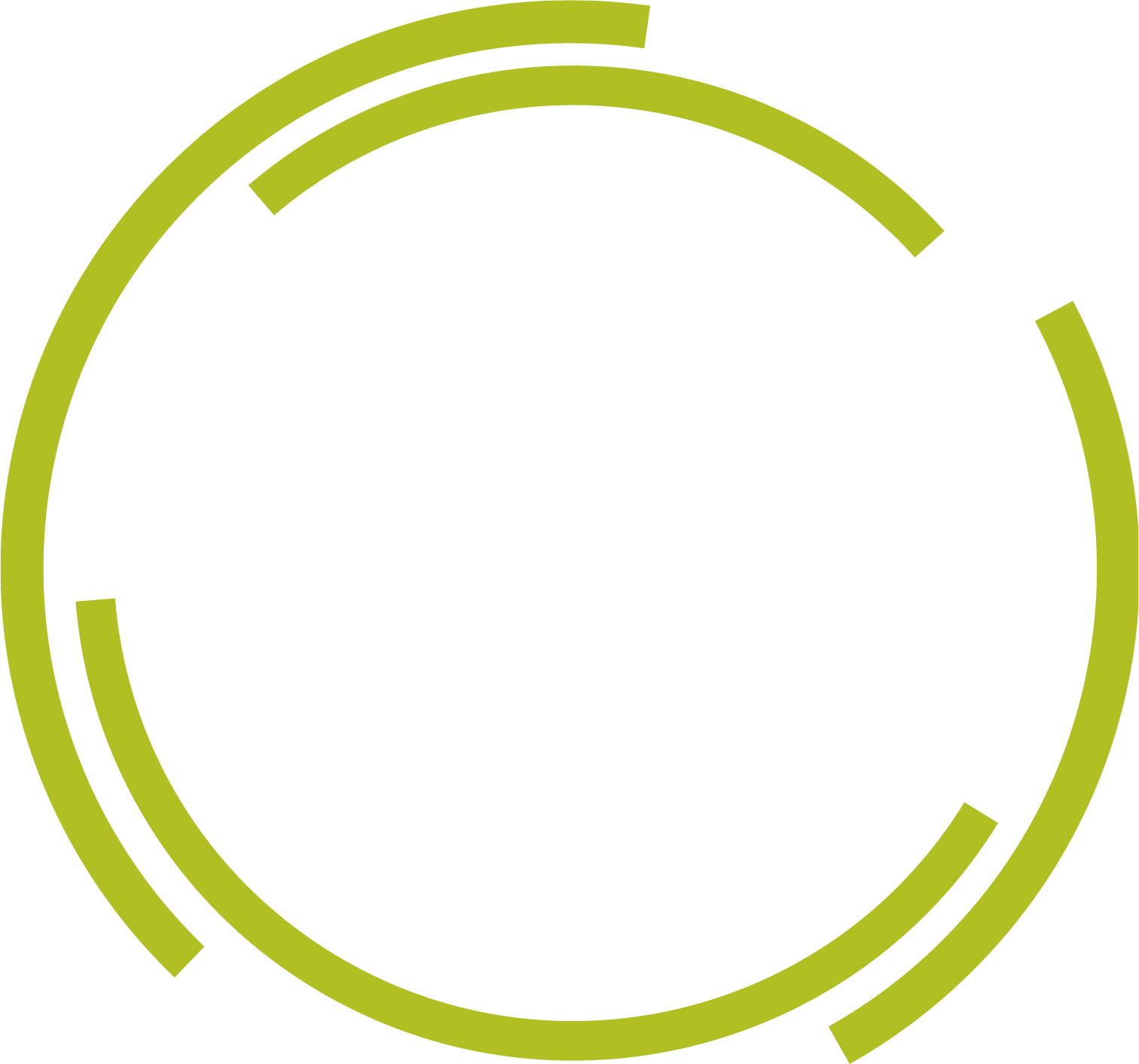 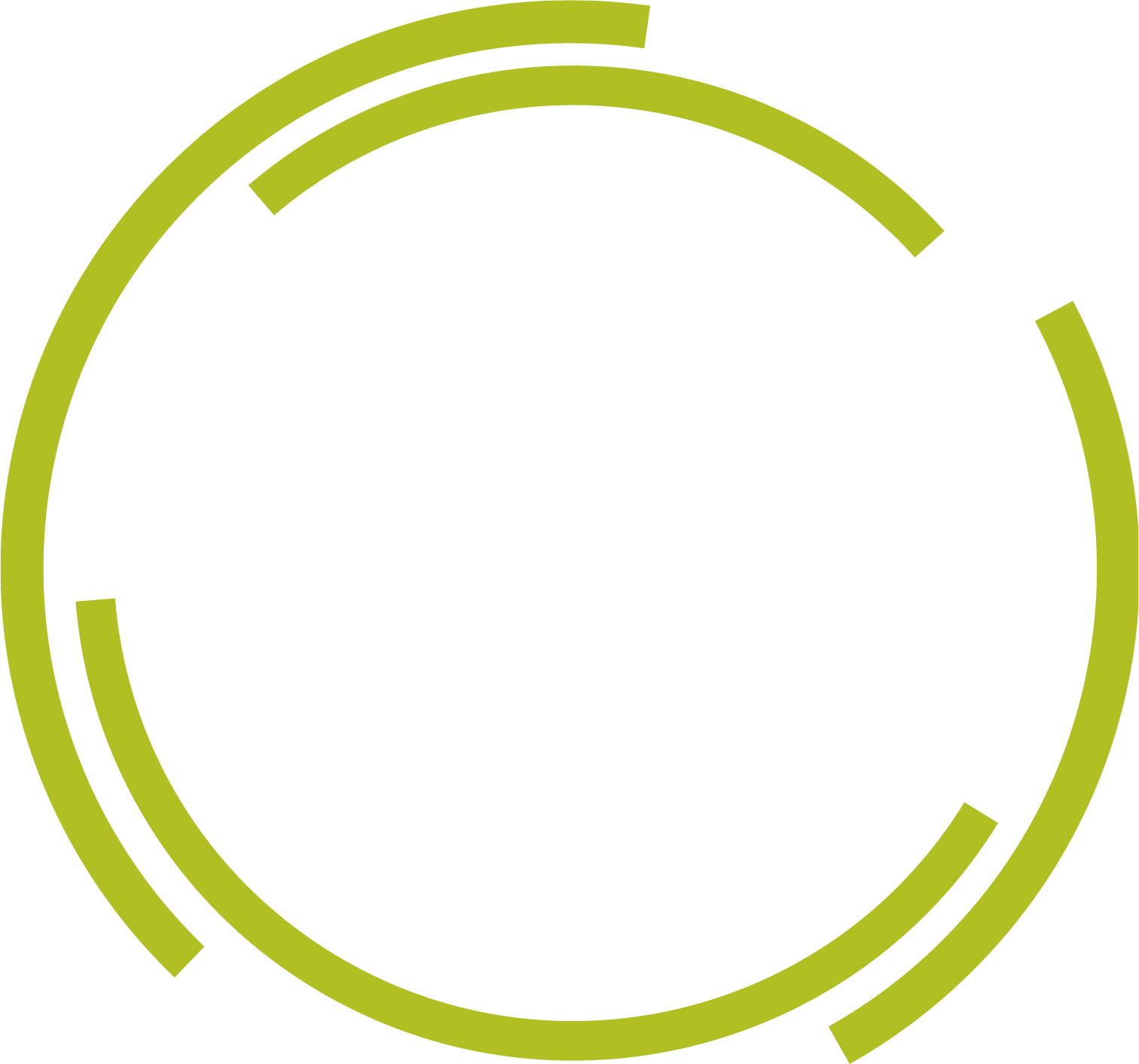 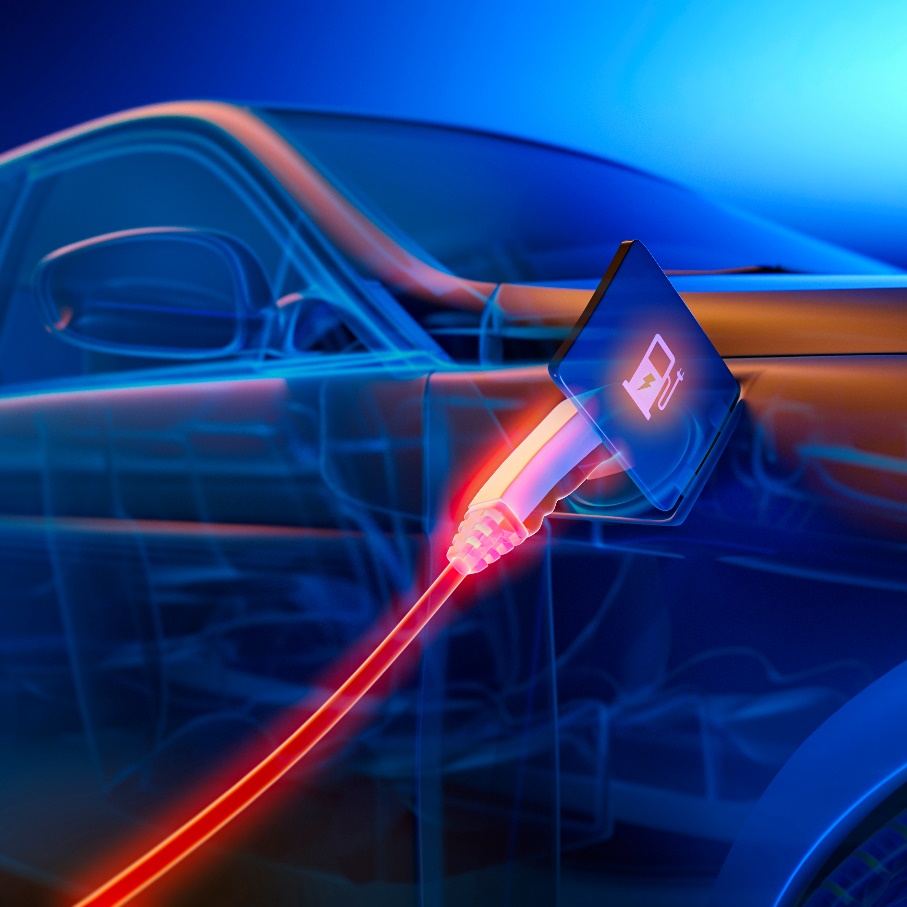 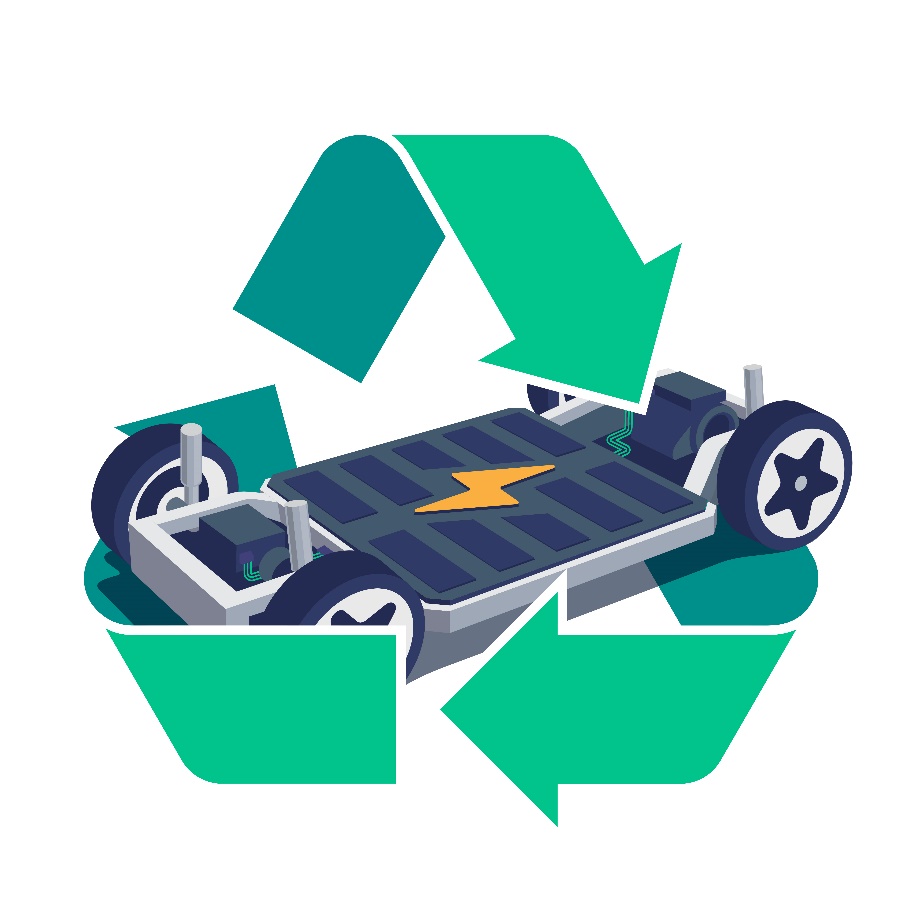 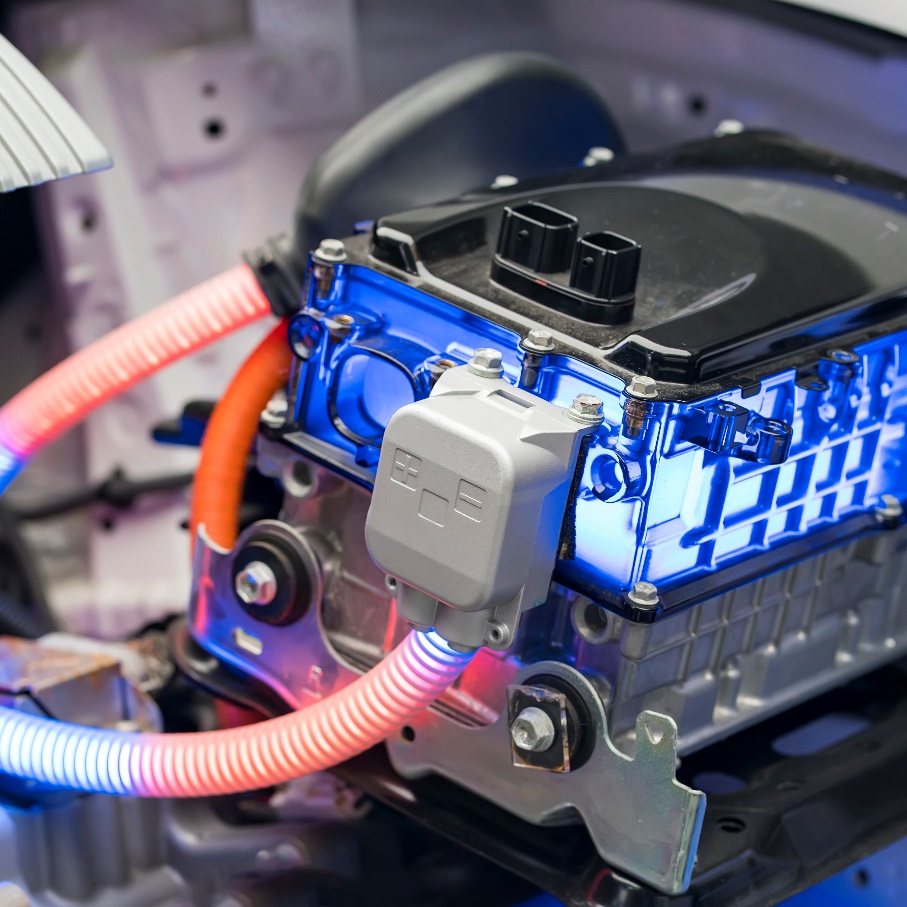 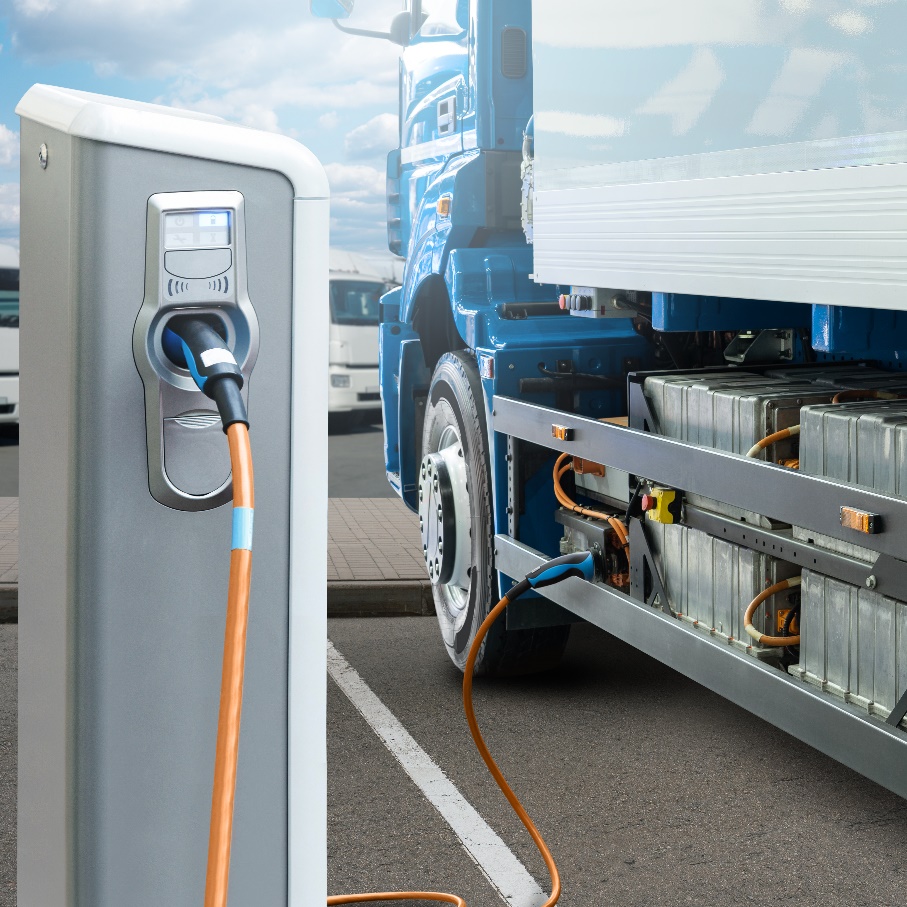 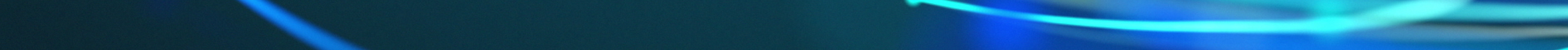 Projects
for Energy
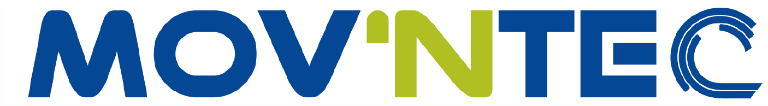 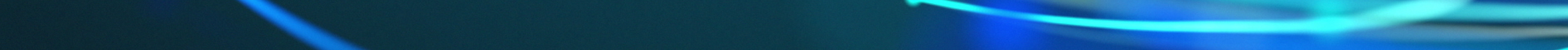 An industrial set-up
experienced and 
flexible
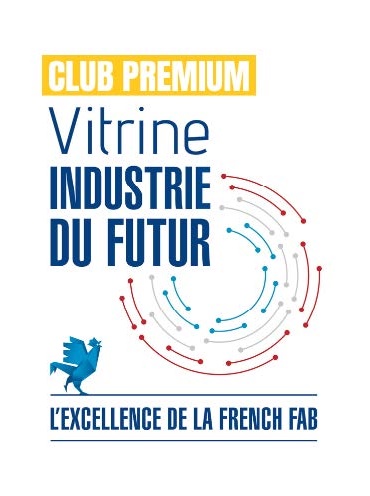 Labelled "Vitrine INDUSTRIE DU FUTUR »
Premium membership
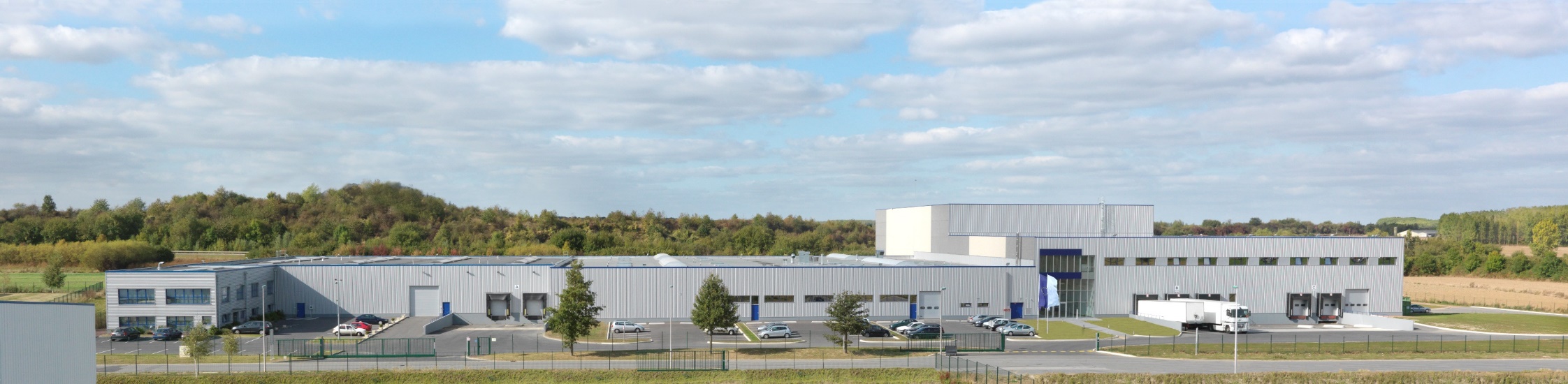 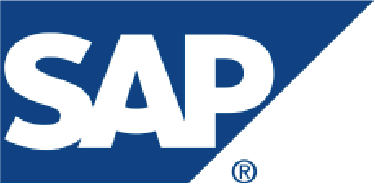 140
Skilled
Employees
2004
Foundation
14 000 m²
Site awarded
“Industrie du futur”
37 yrs
Average
age
280 000
Pieces produced
per year
ERP
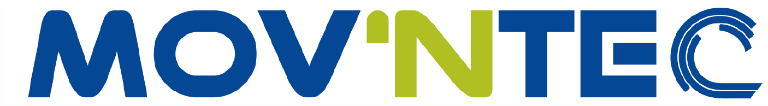 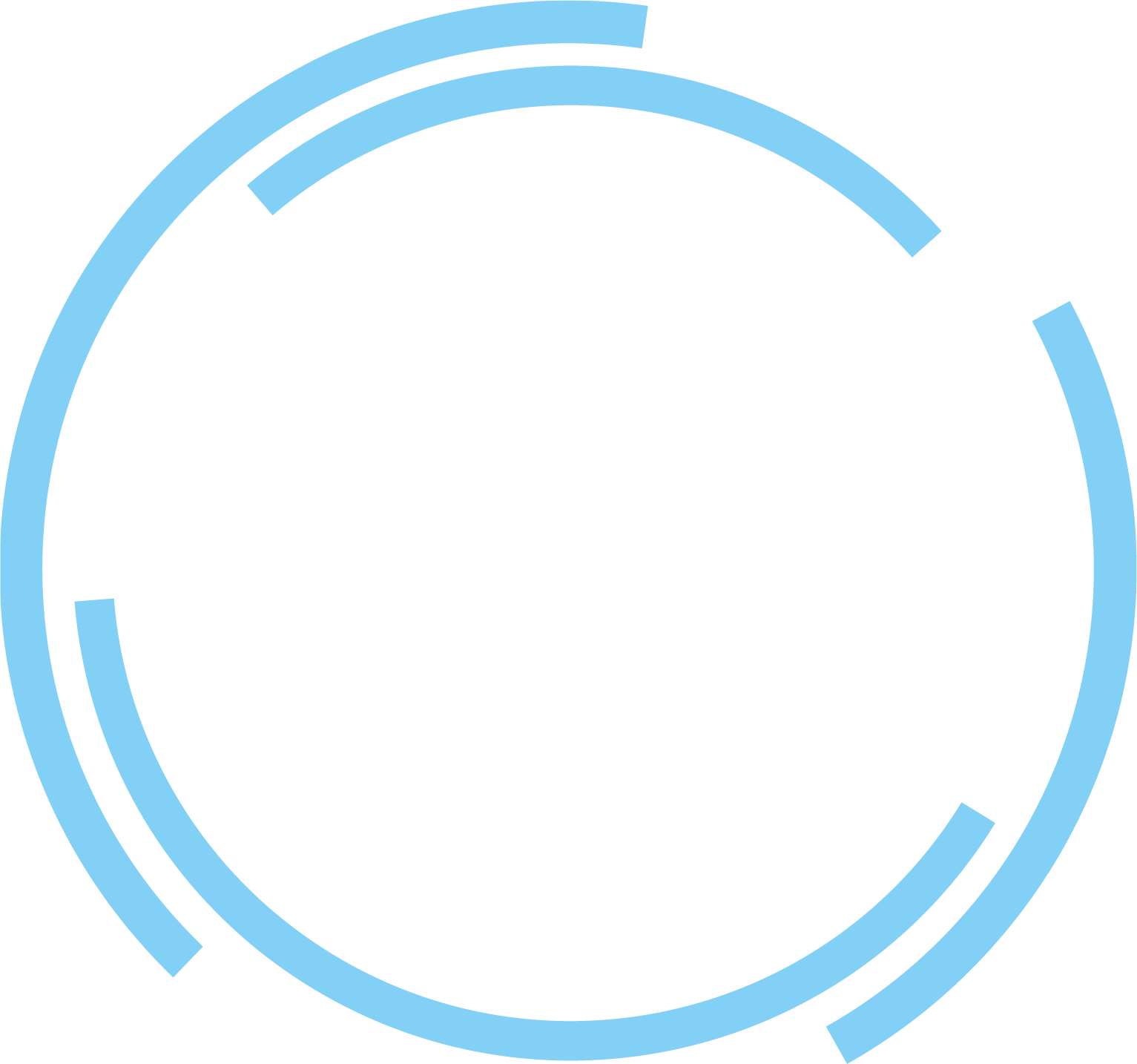 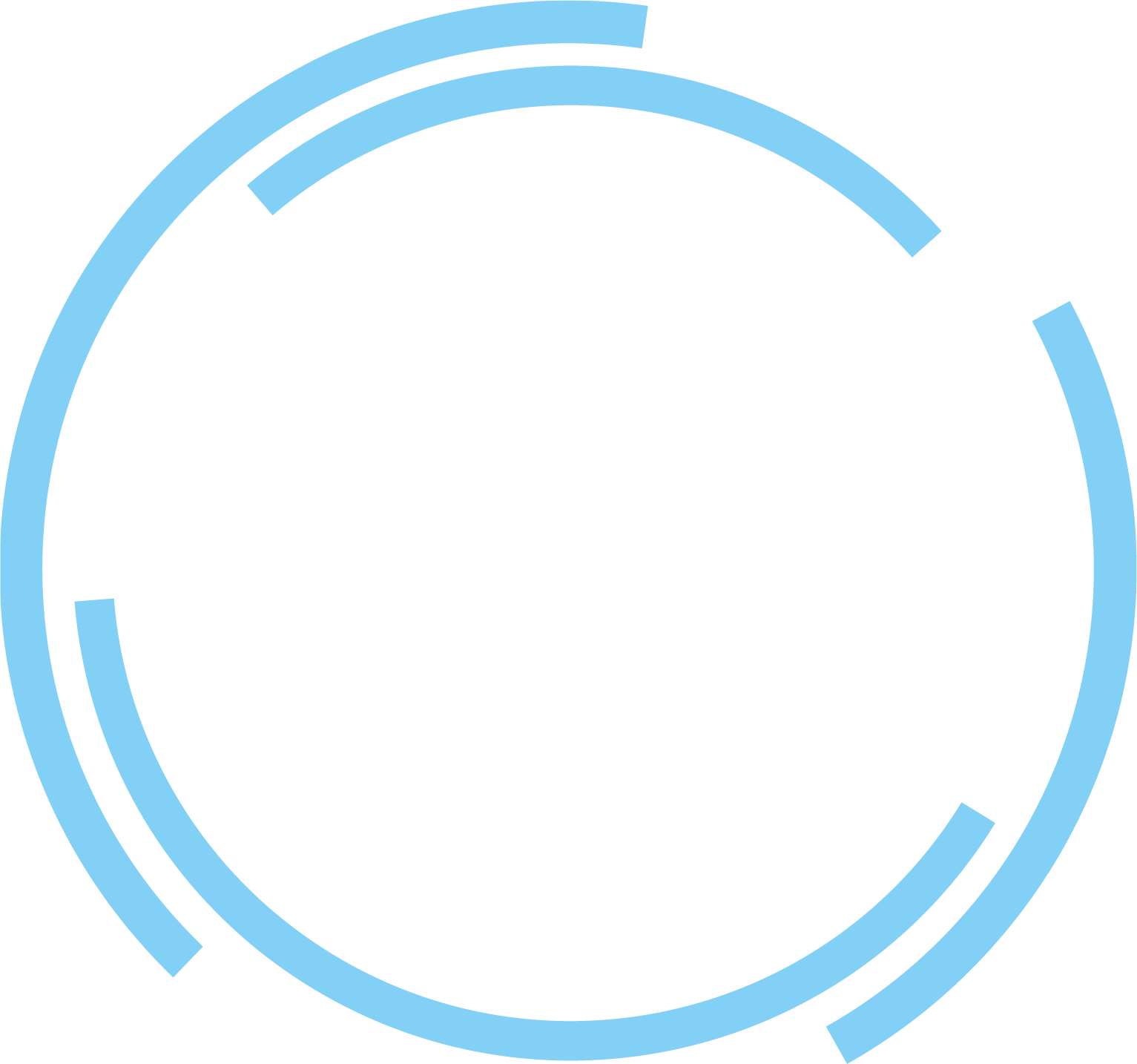 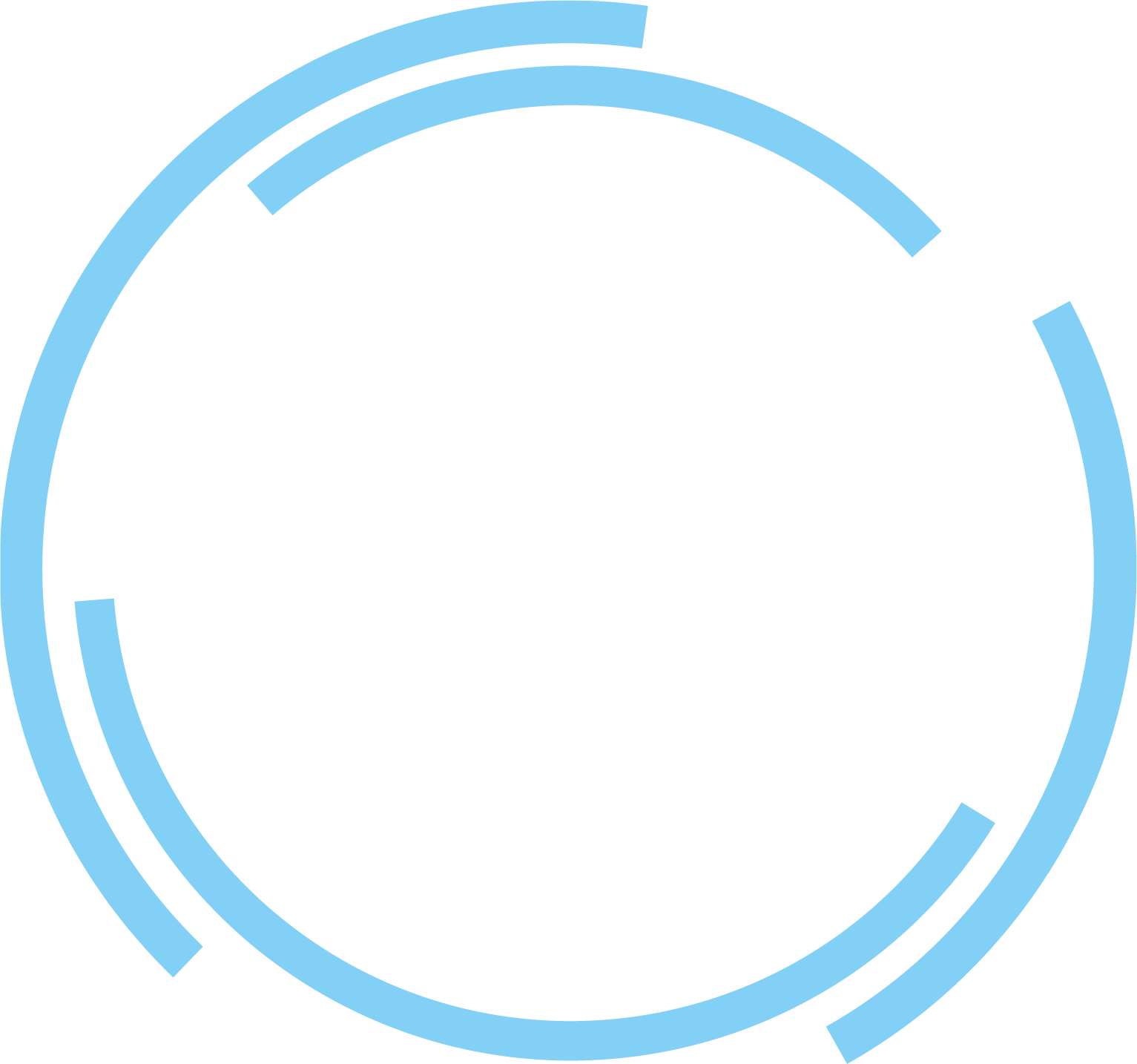 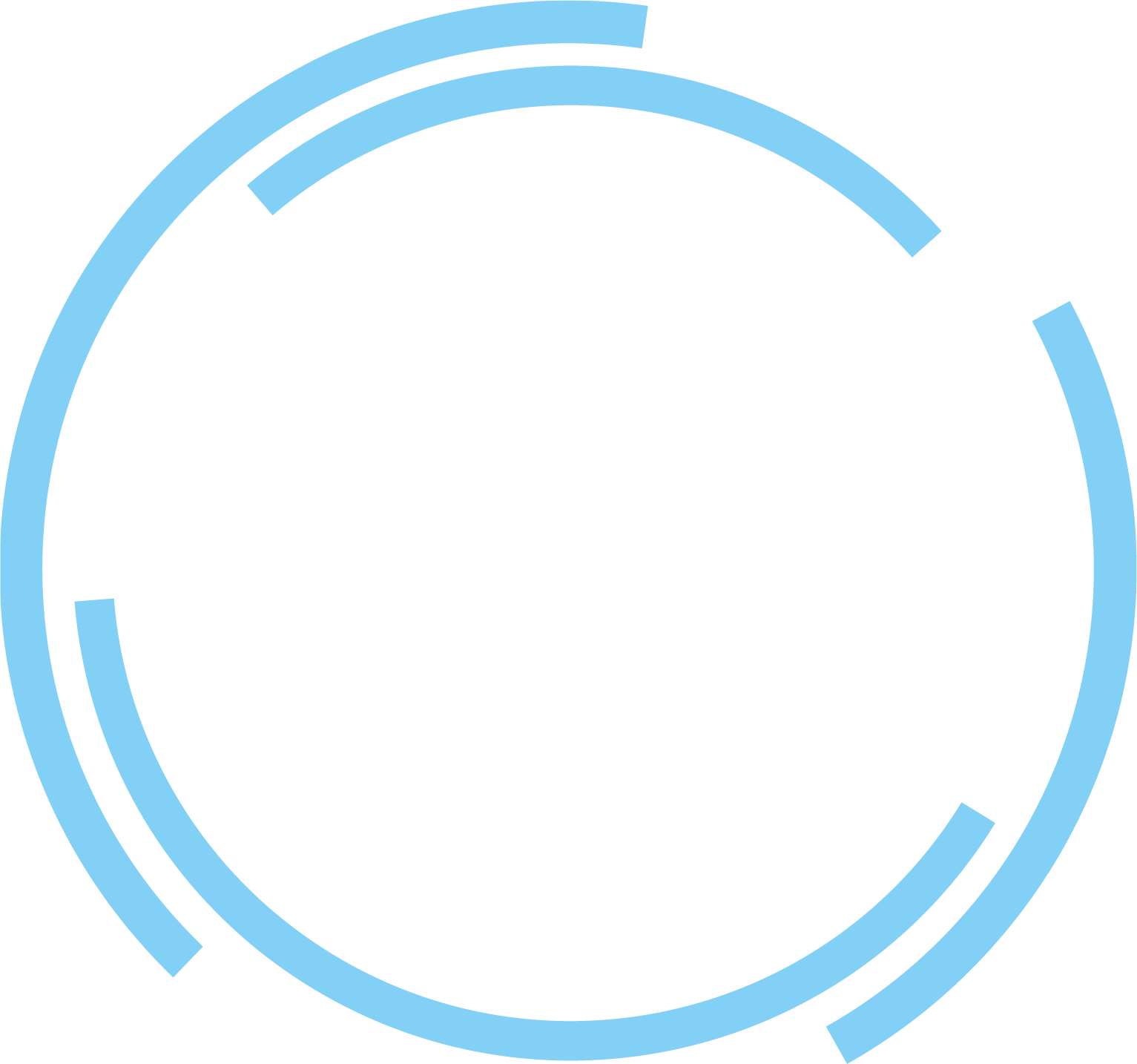 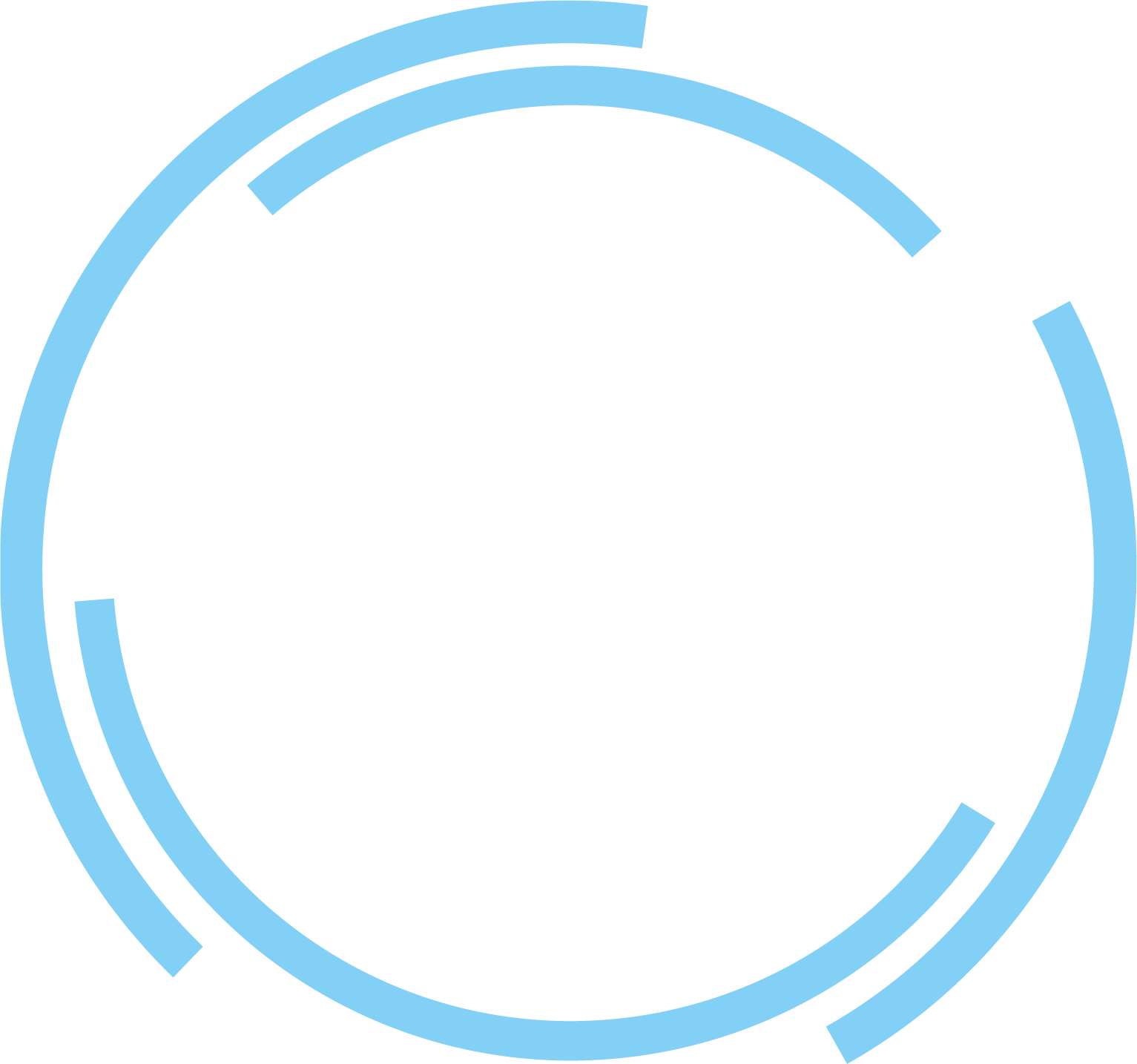 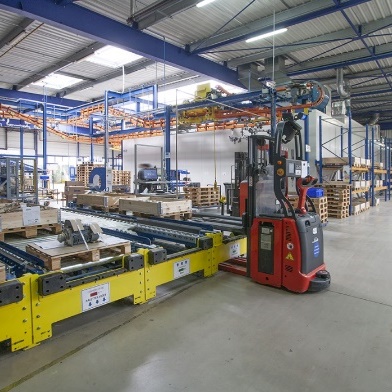 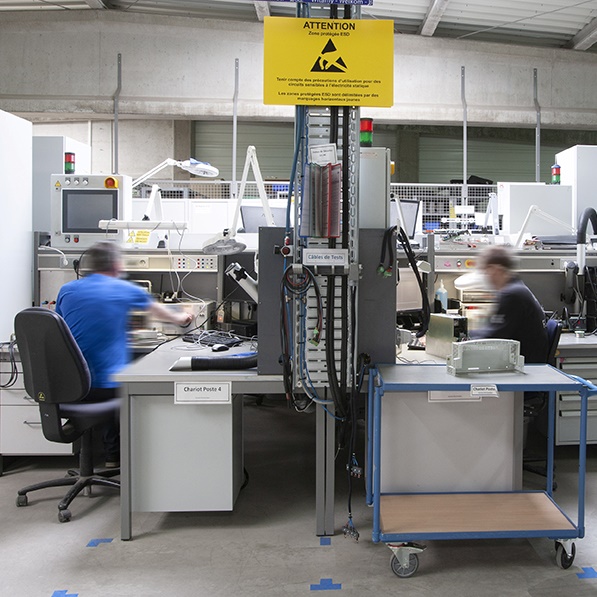 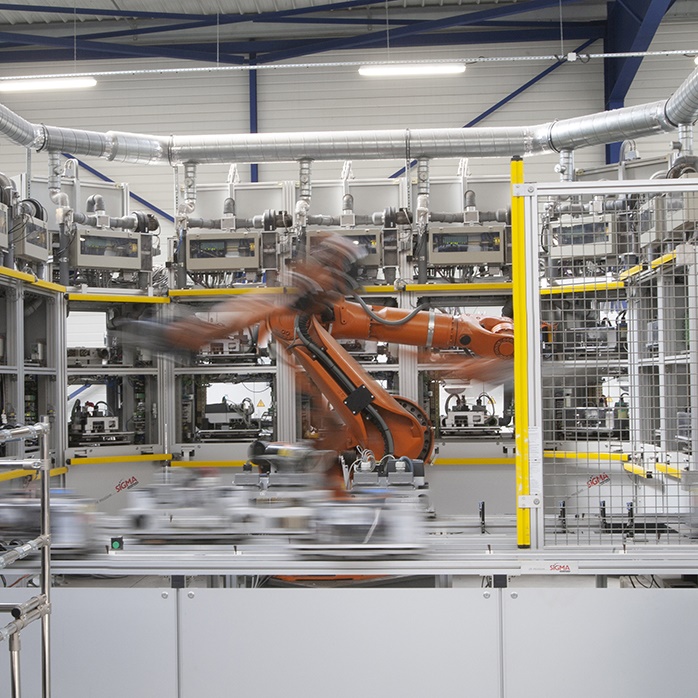 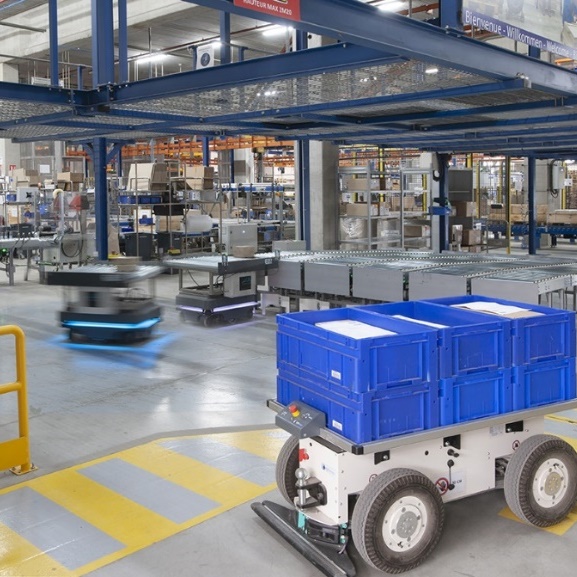 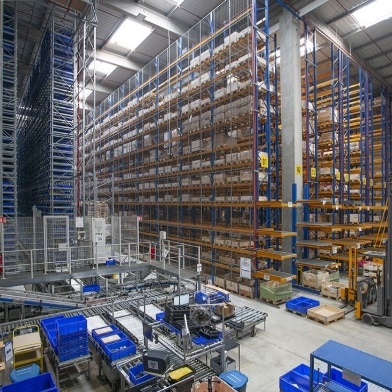 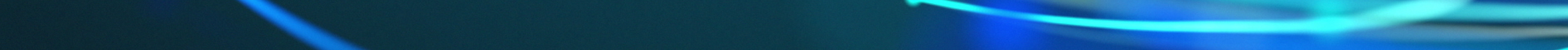 Our production
means
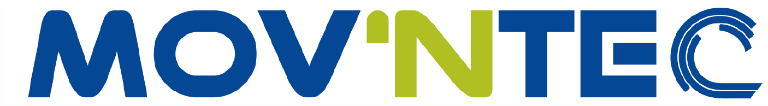 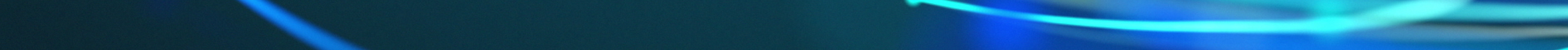 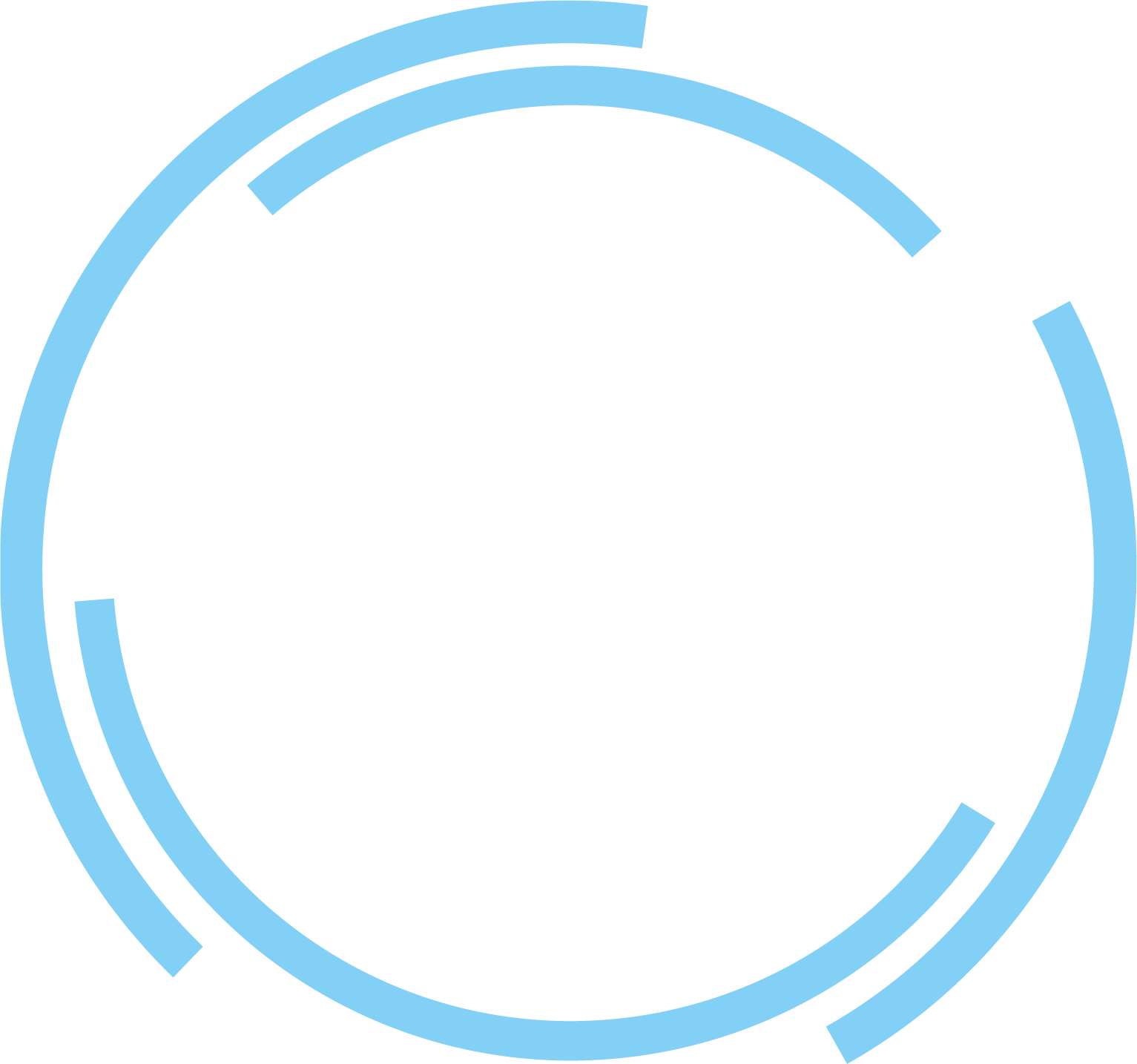 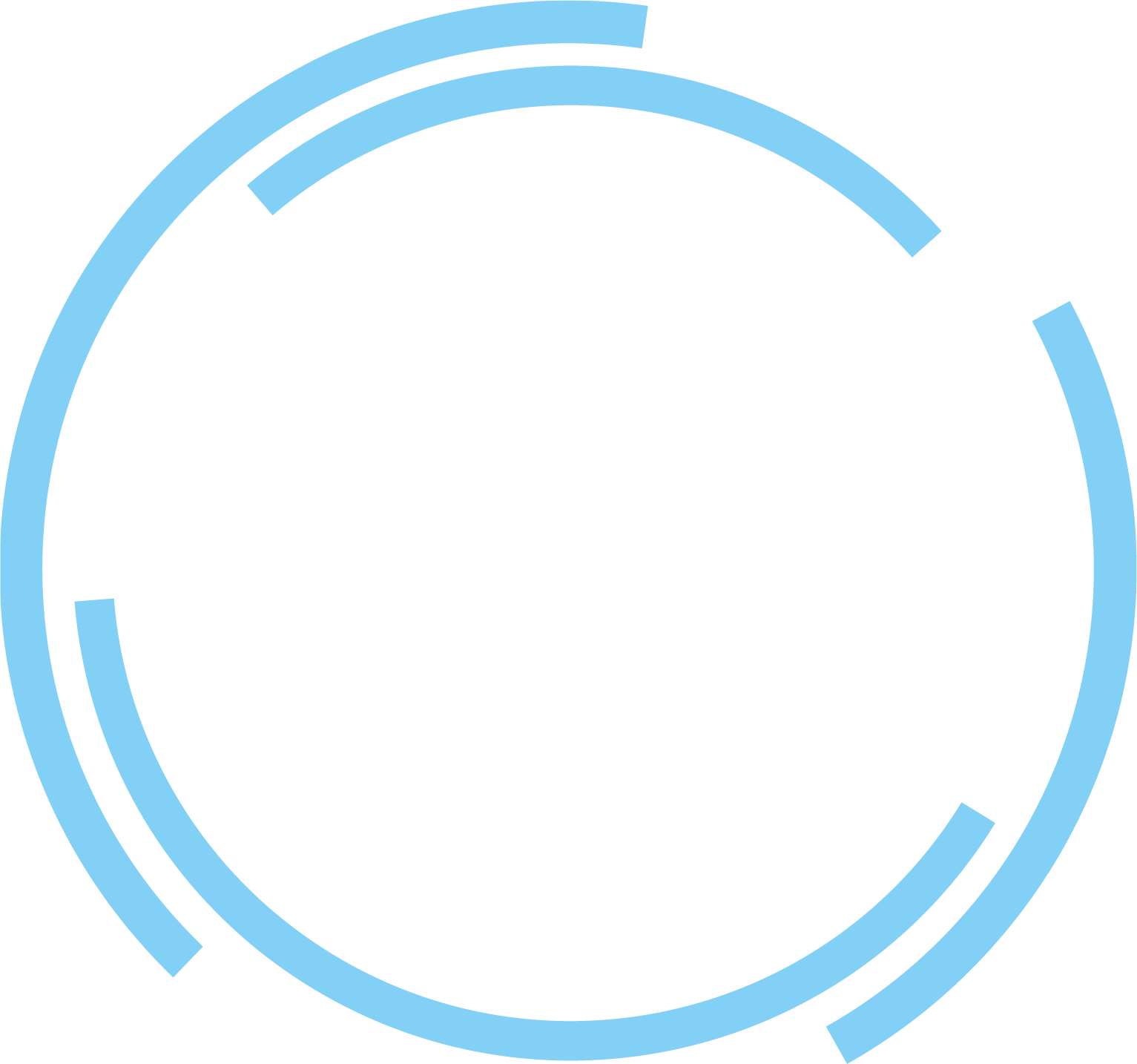 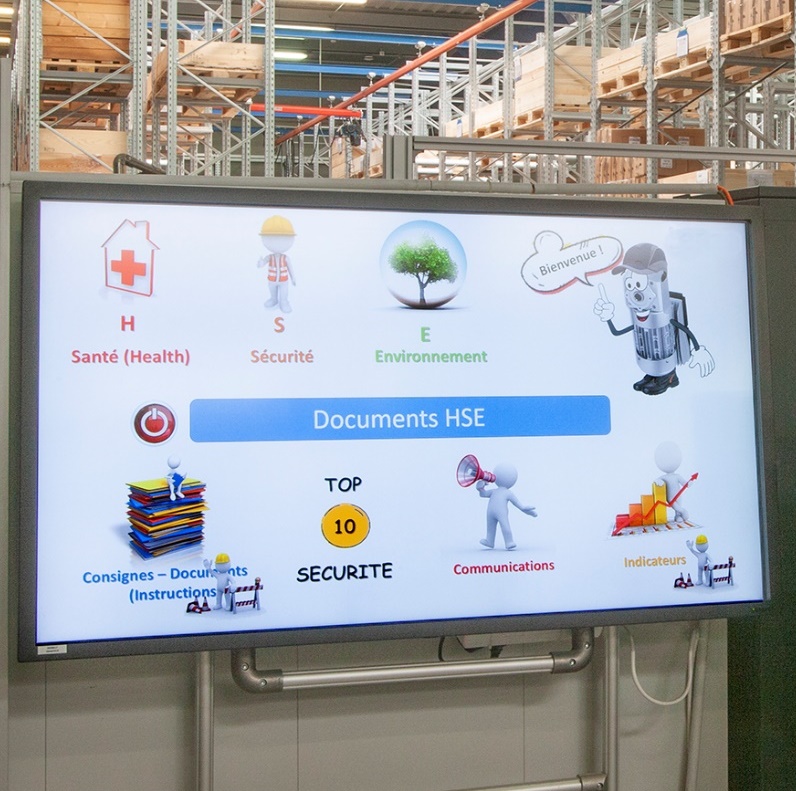 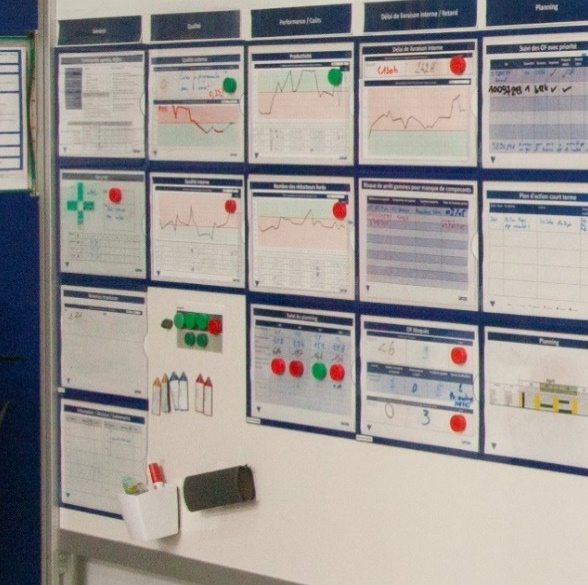 Our management 
processes
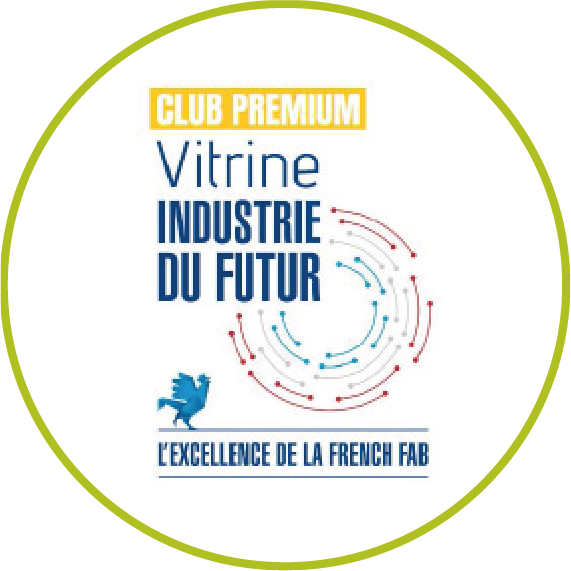 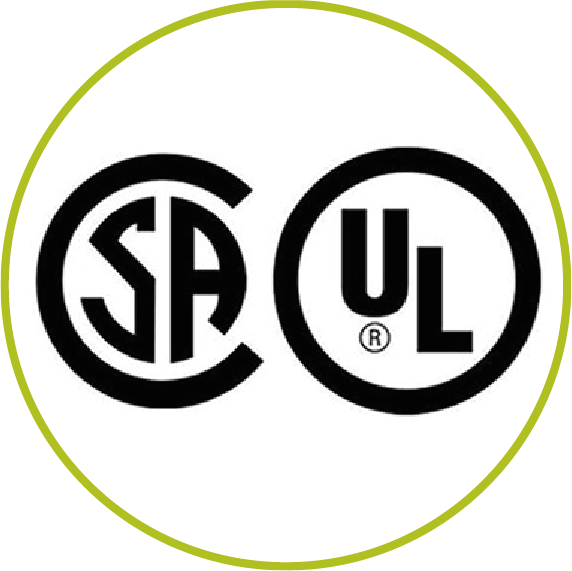 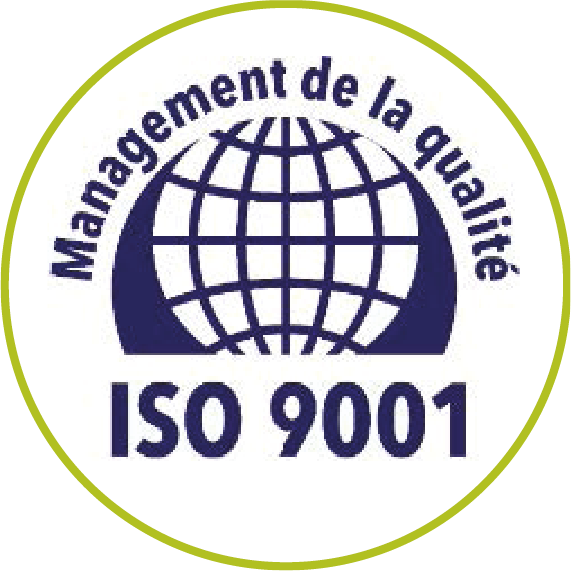 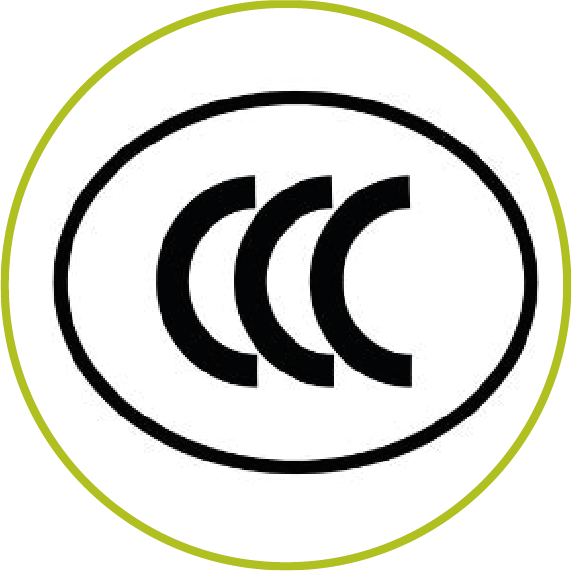 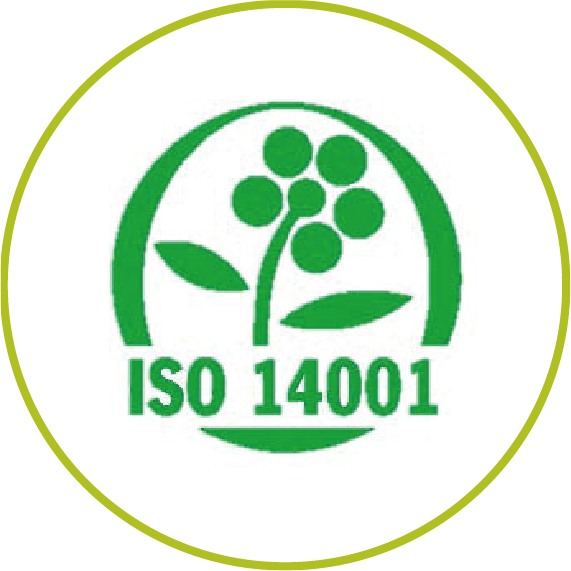 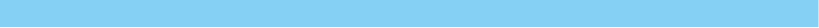 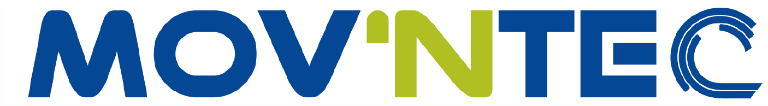 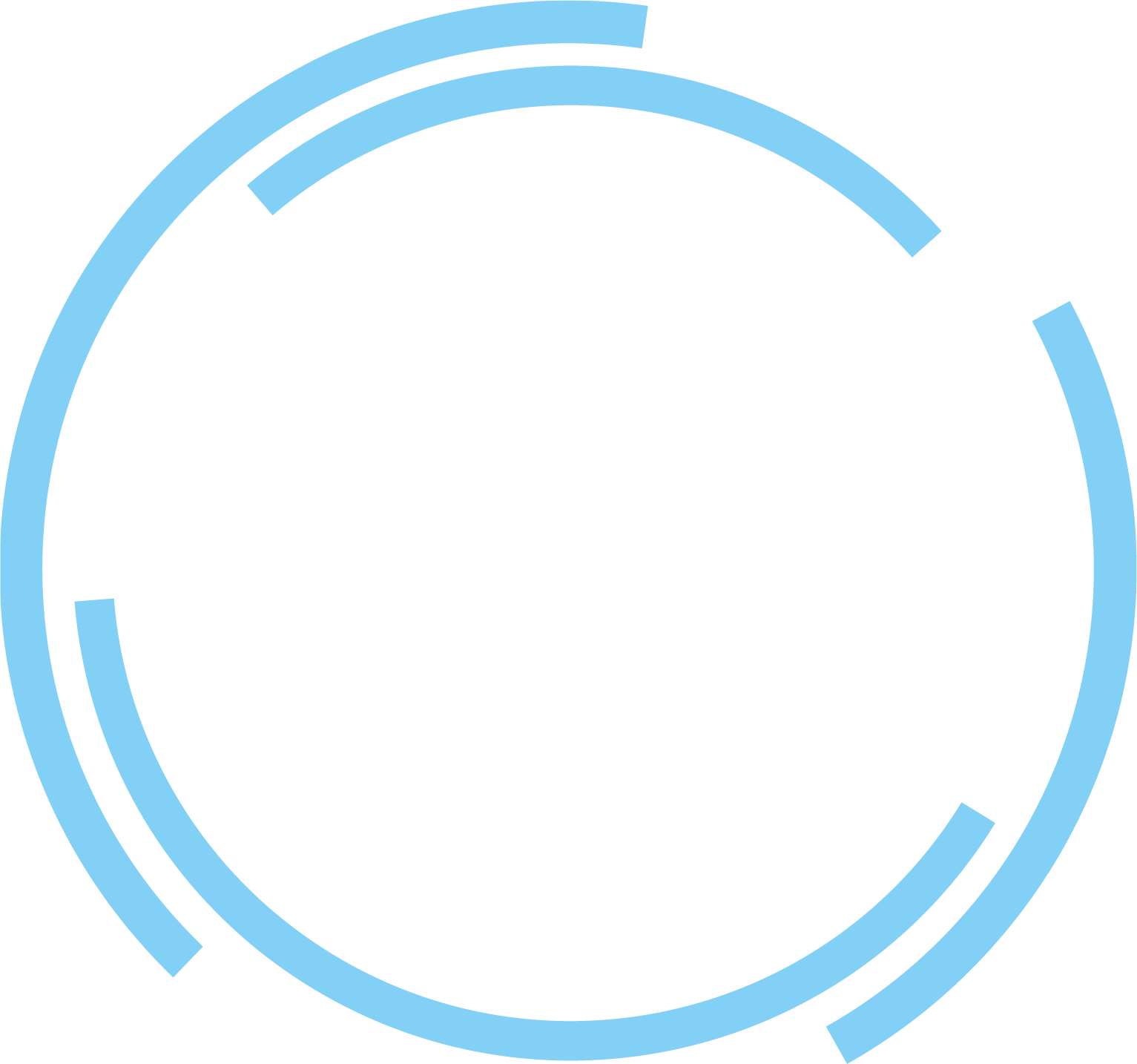 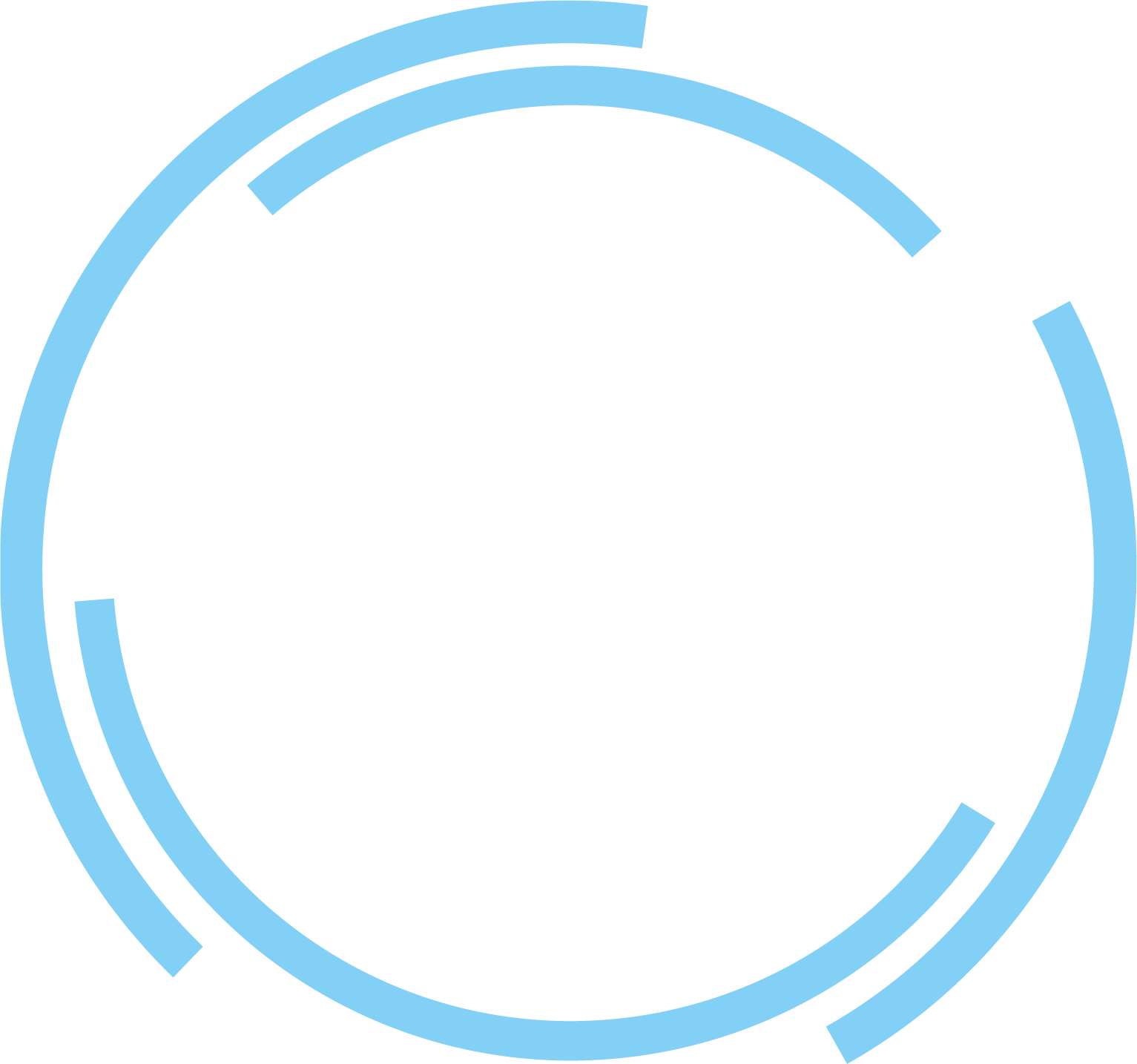 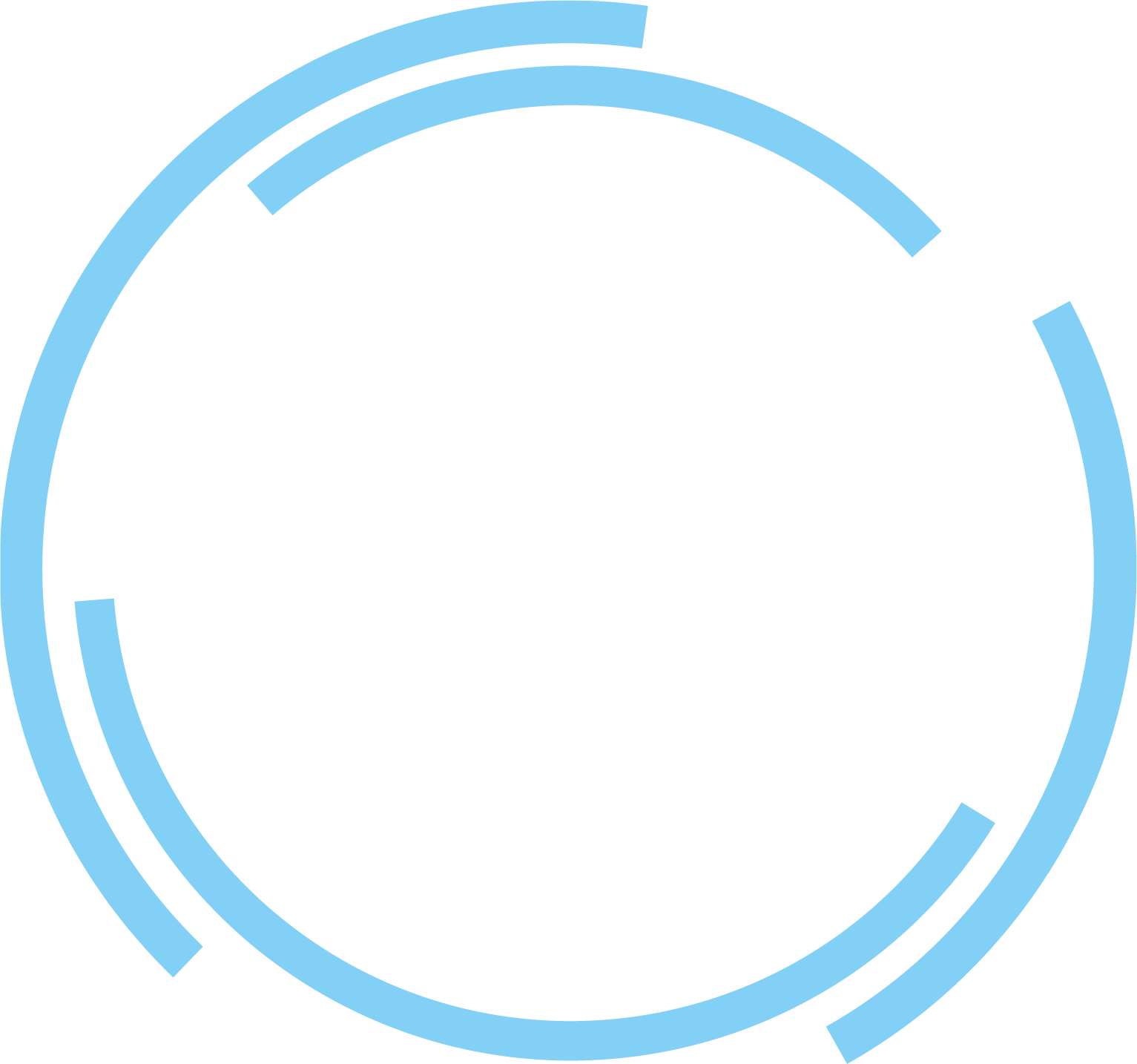 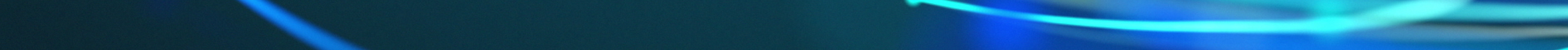 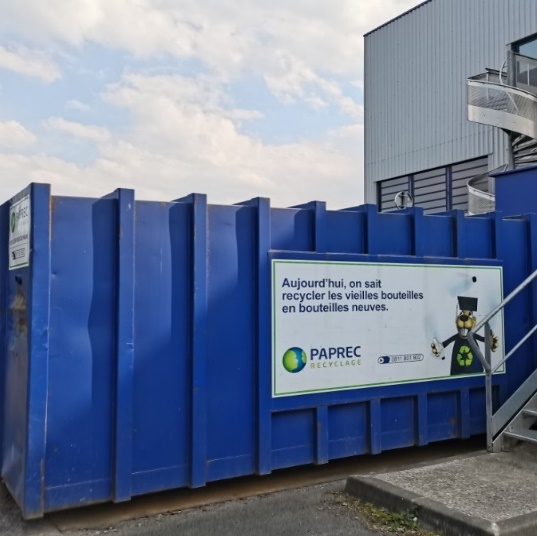 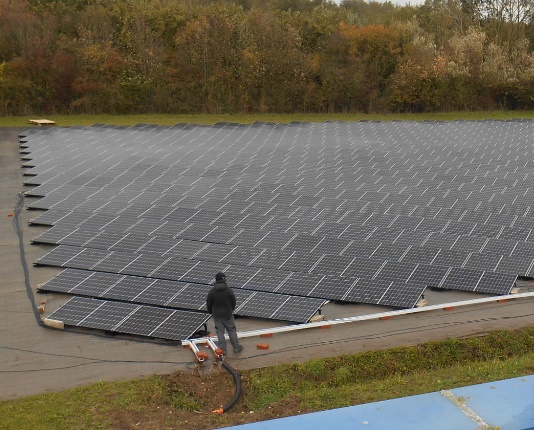 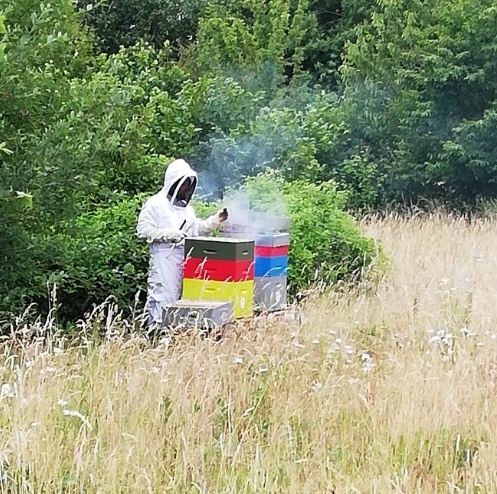 Sustainability
ENERGY
INDEPENDANCY
RECYCLING
BEEHIVES
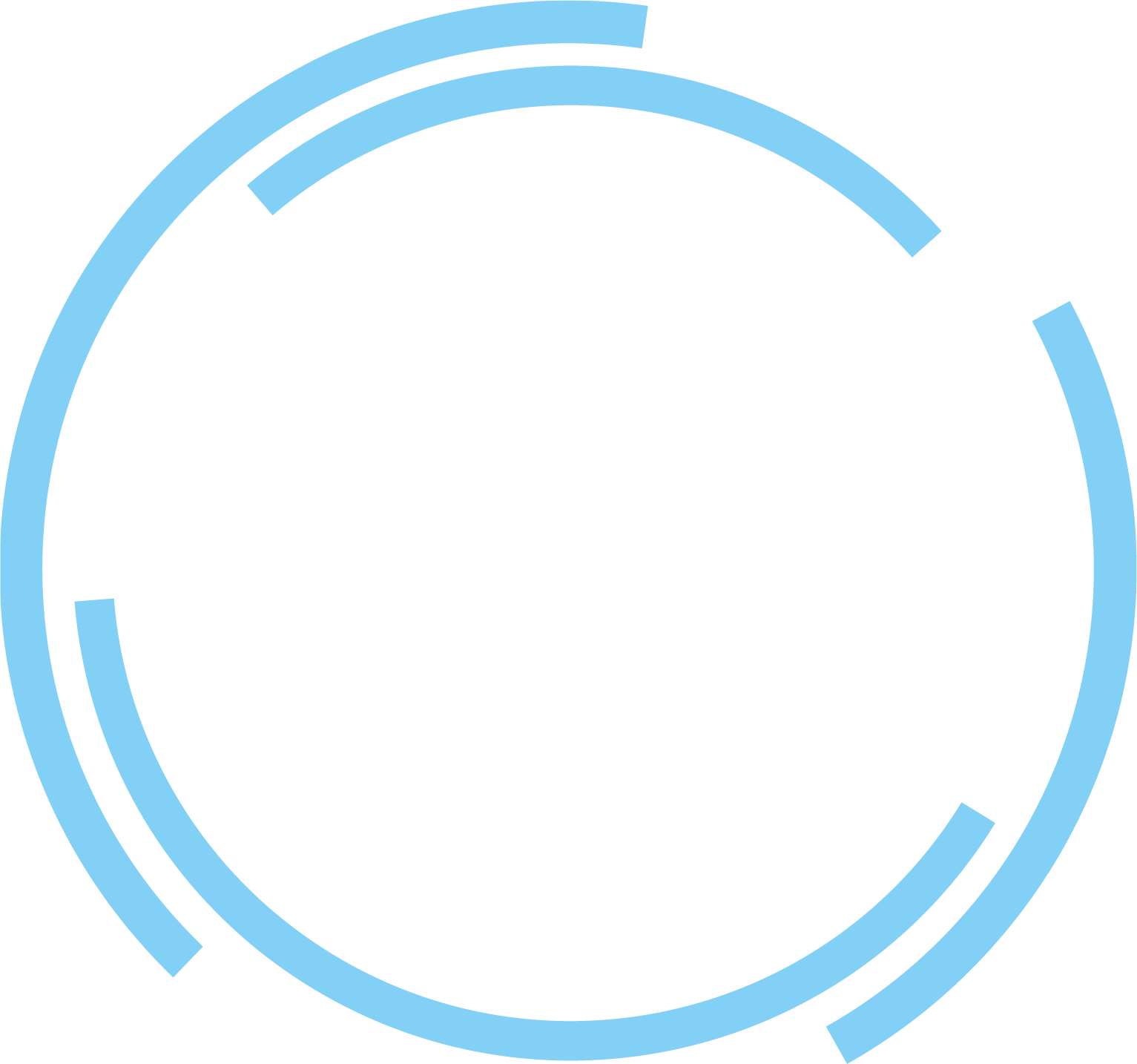 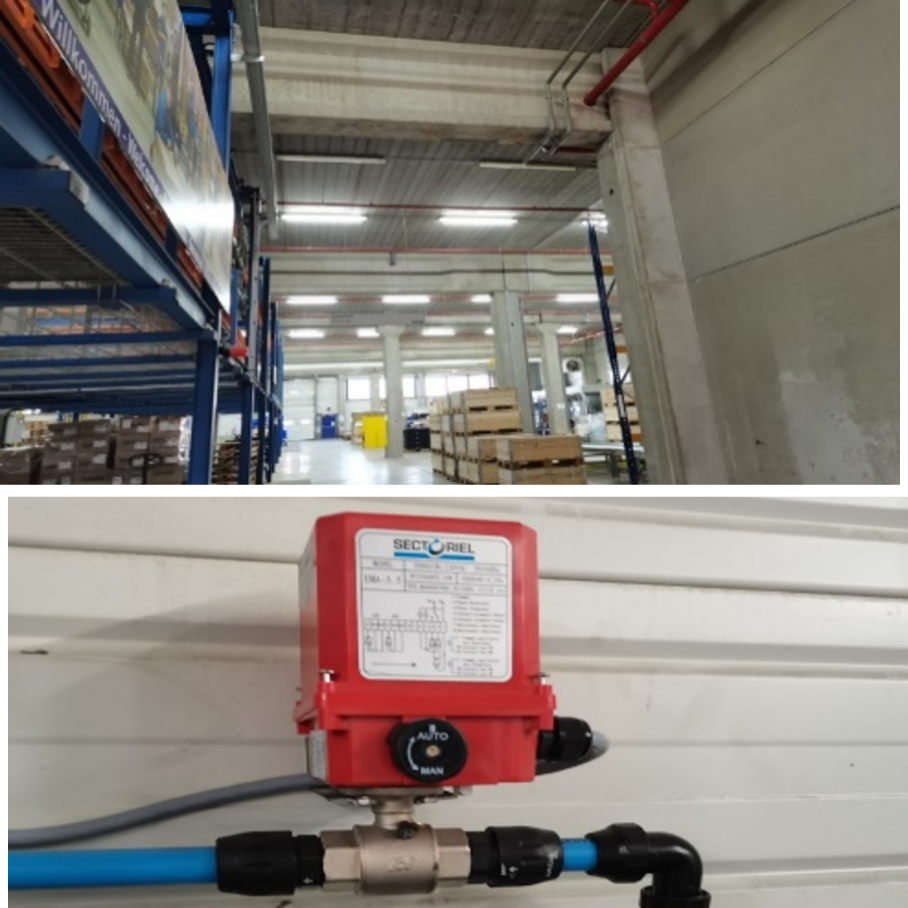 Target to carbon emission neutrality in 2030
ENERGY
LOW CONSUMPTION
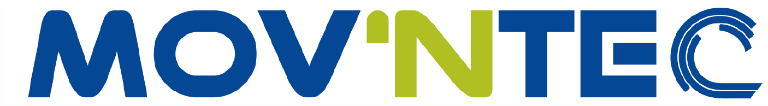 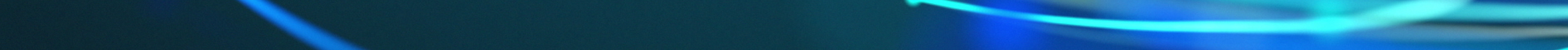 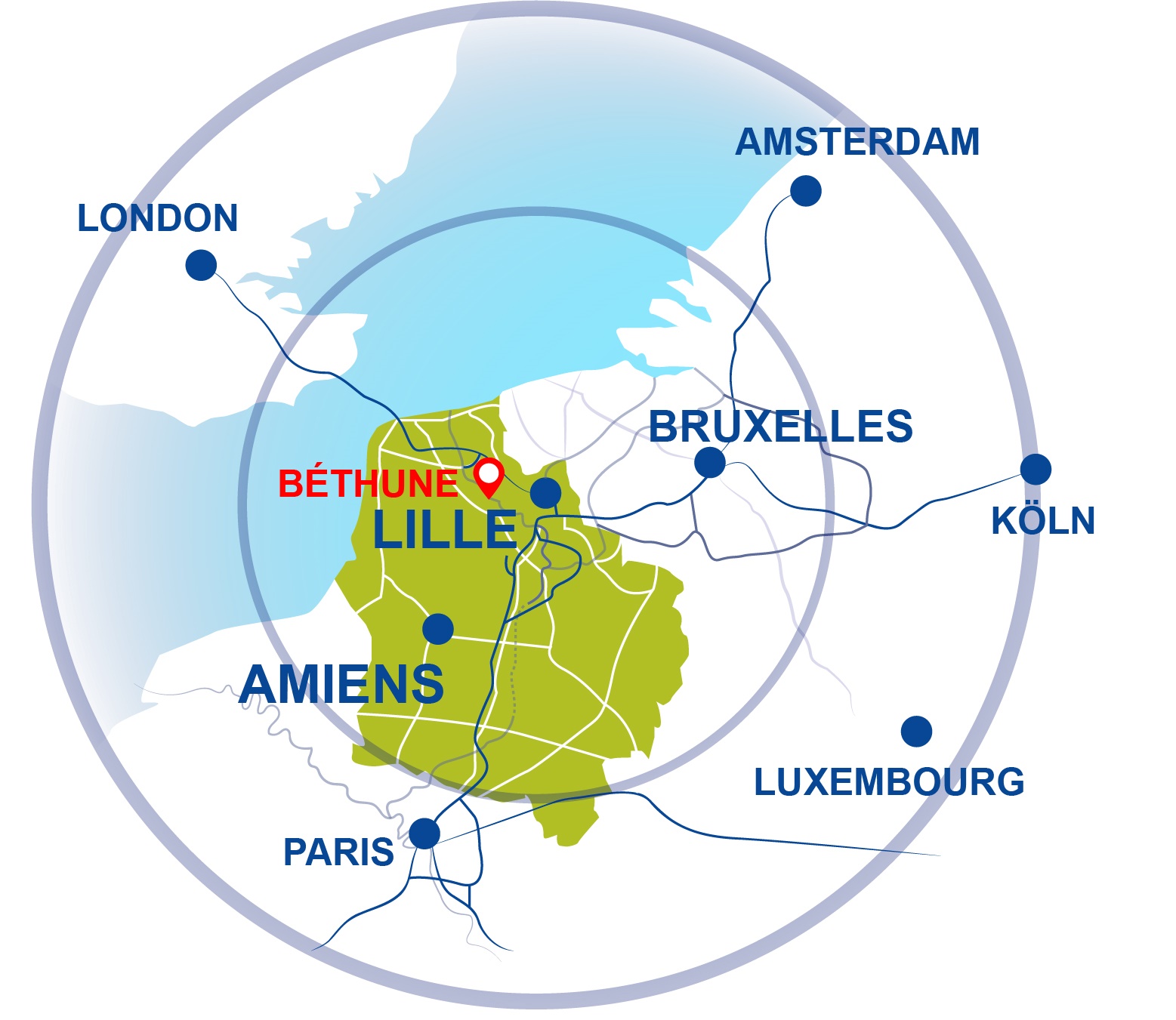 A strategic 
localization in 
Europe
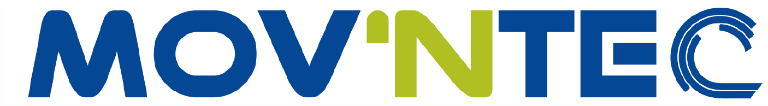 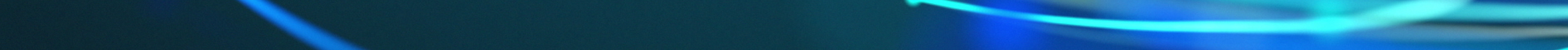 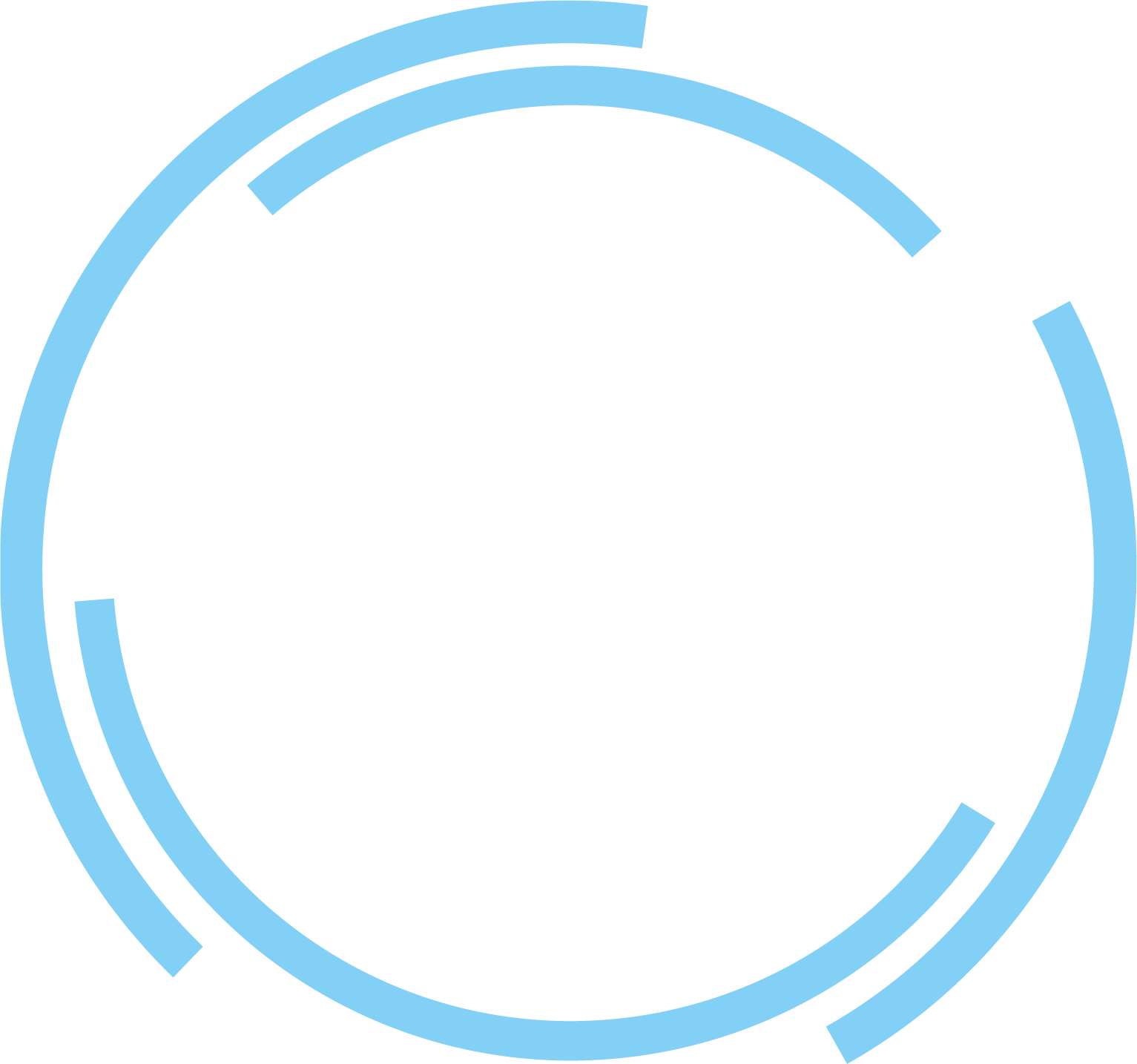 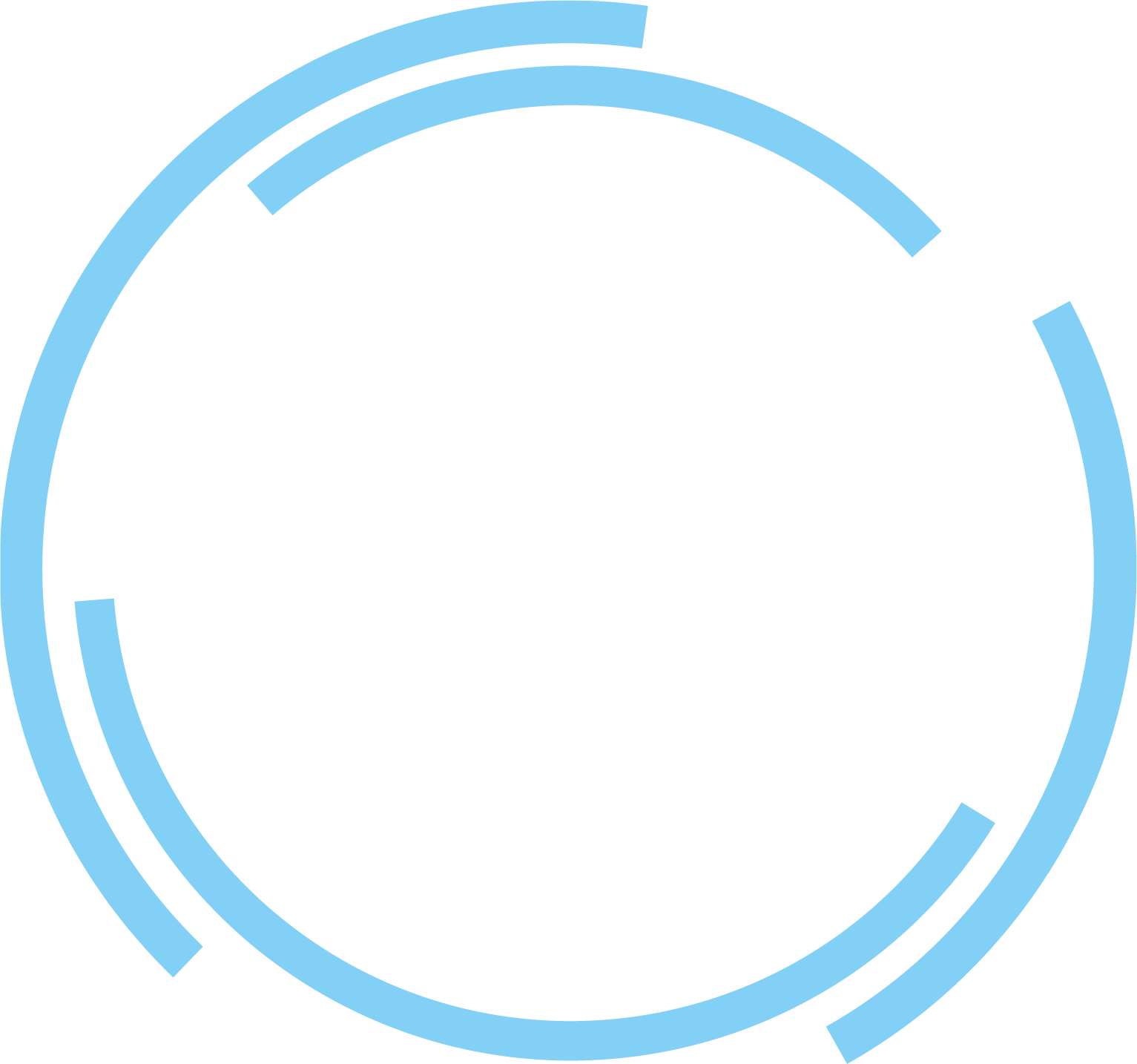 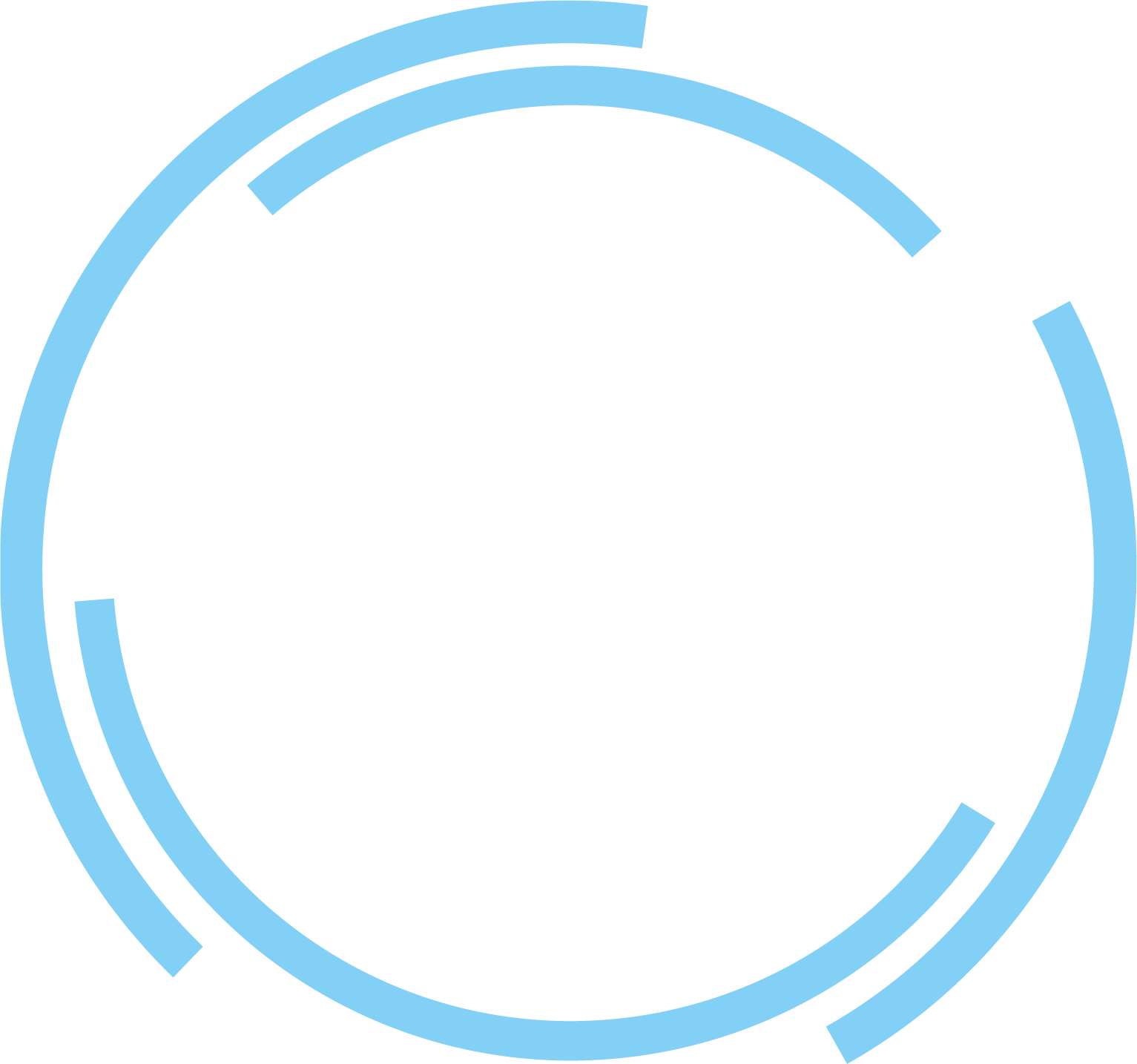 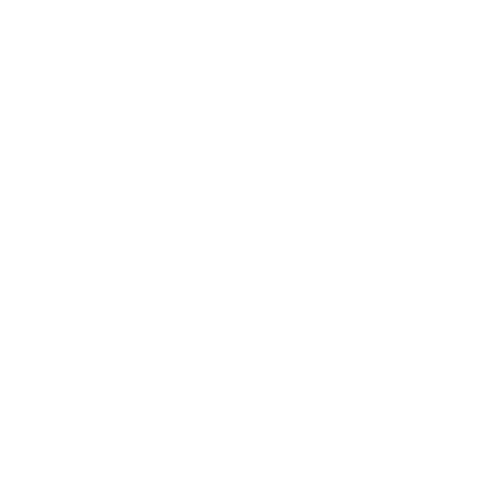 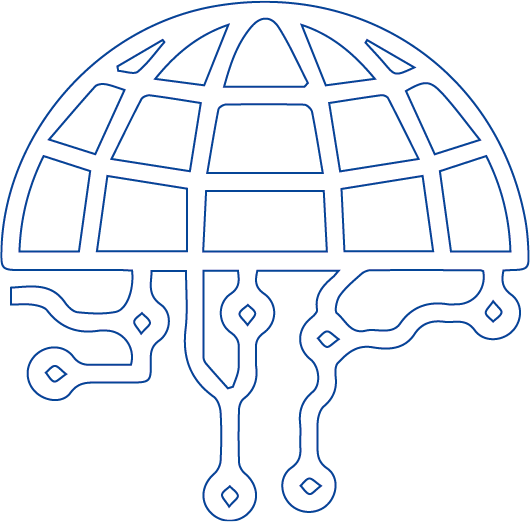 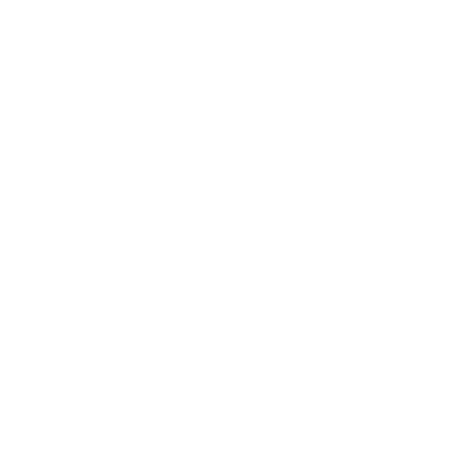 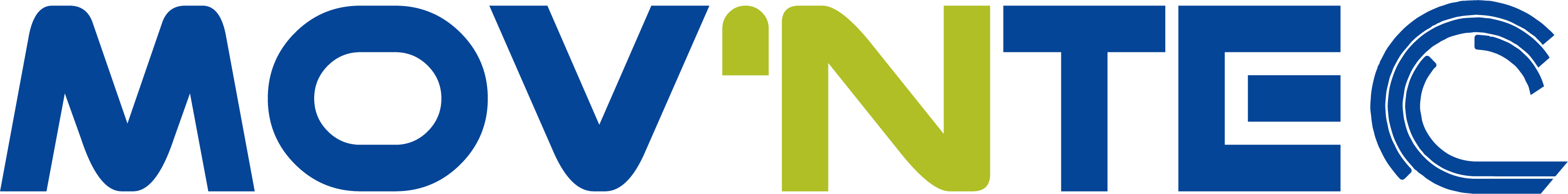 A COMPLETE VALUE CHAIN
MASTERING TECHNOLOGY
SPECIALIZATION
Your equipment provider
and integrator to serve
new mobilities
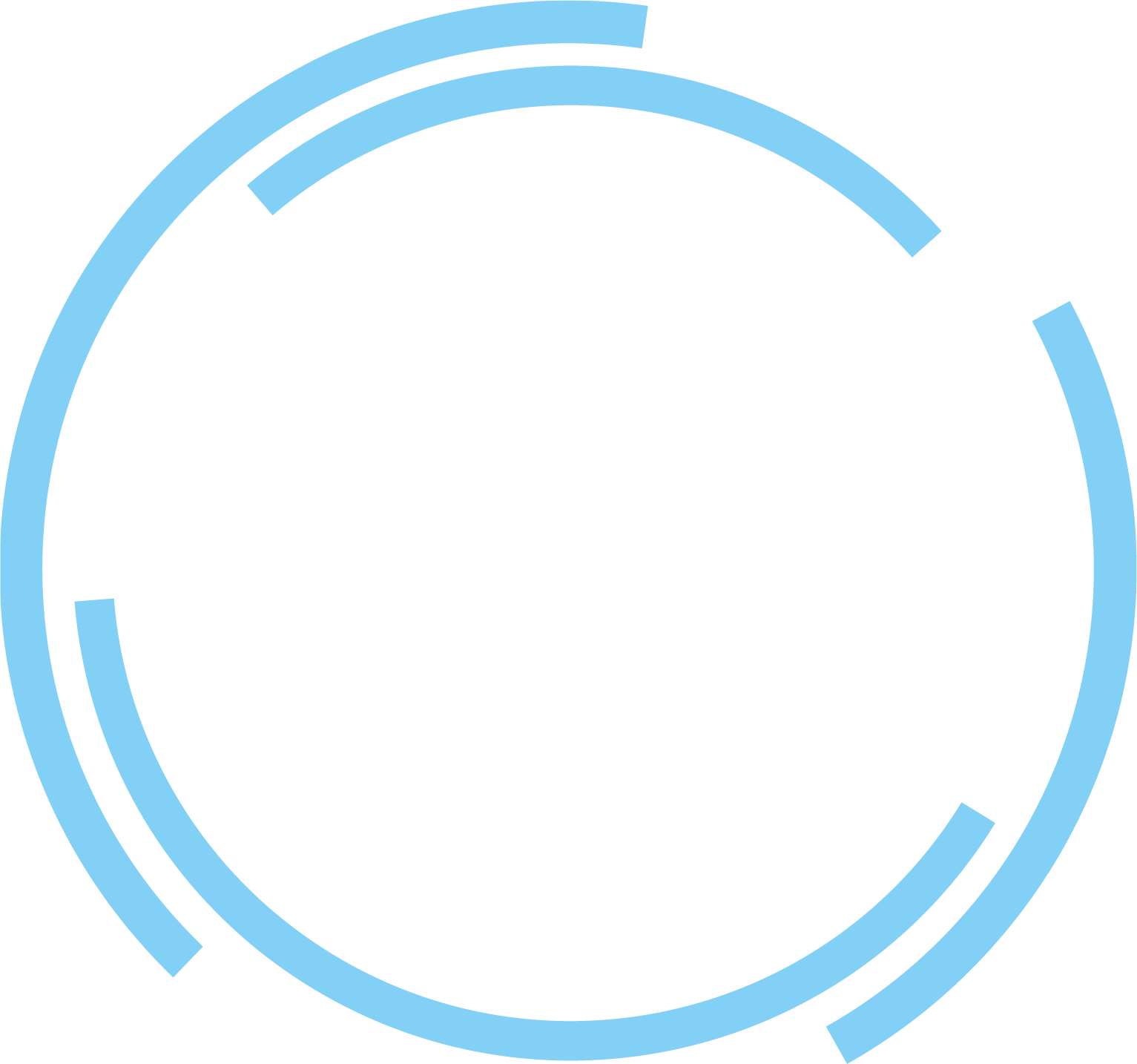 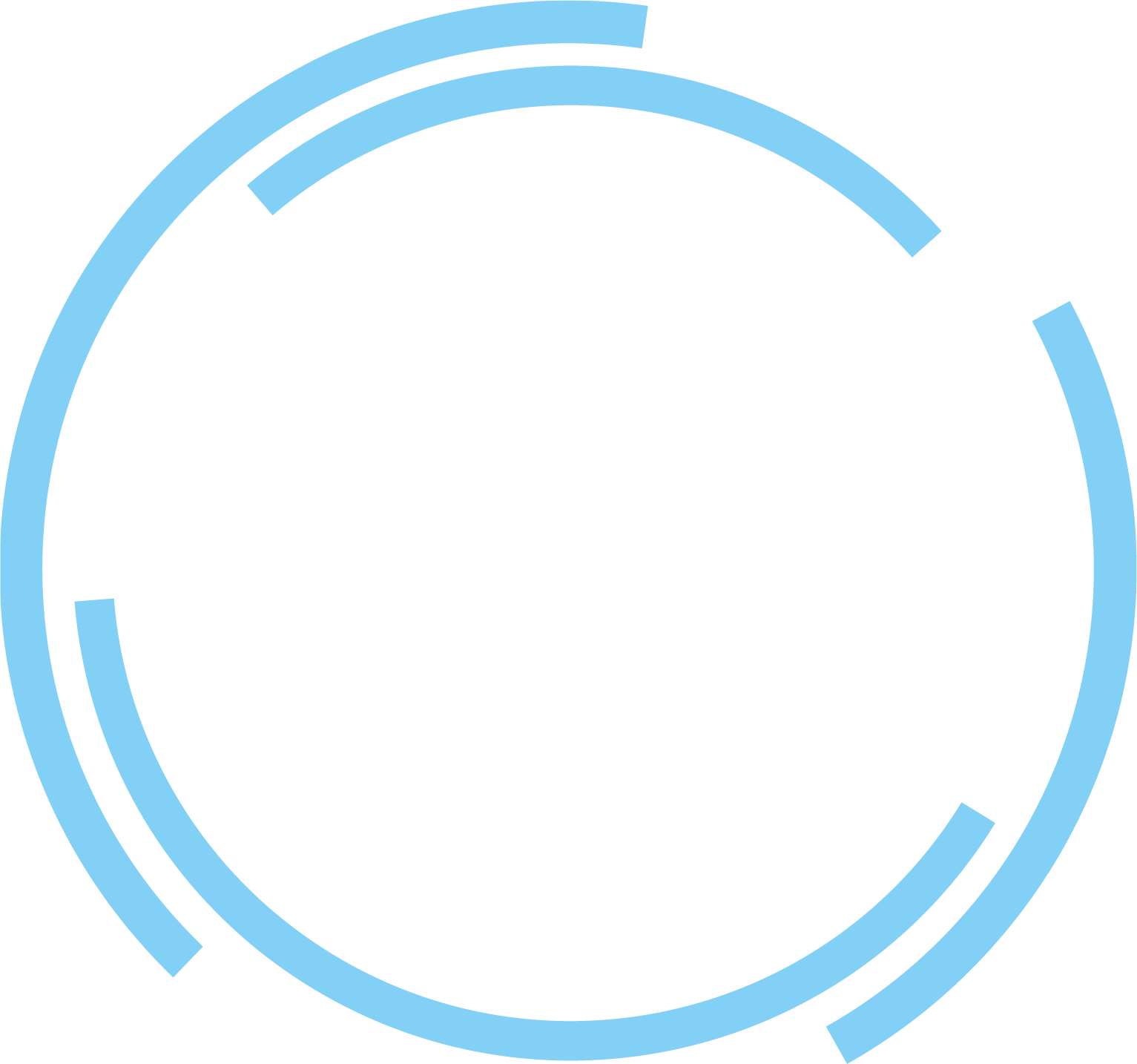 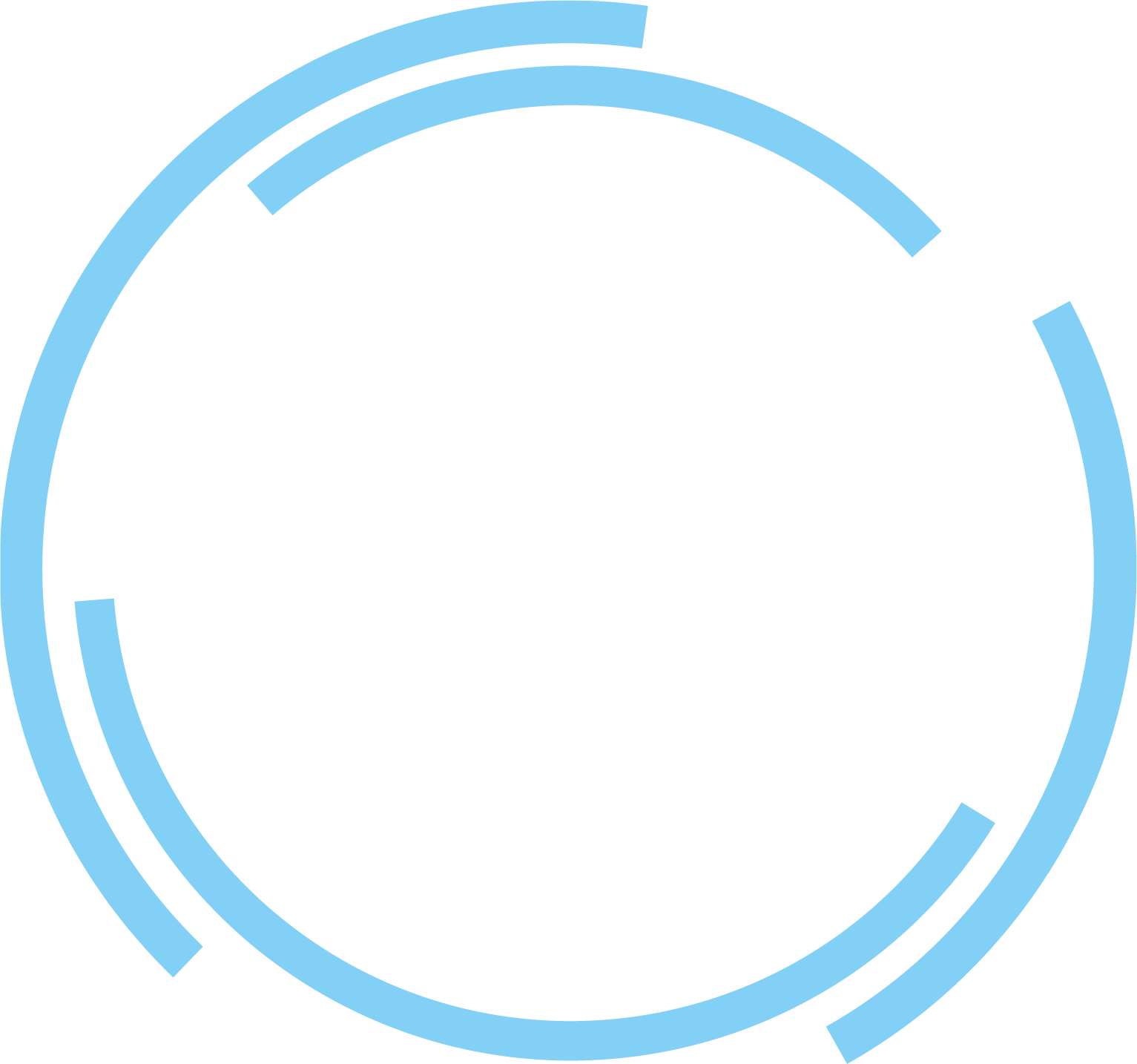 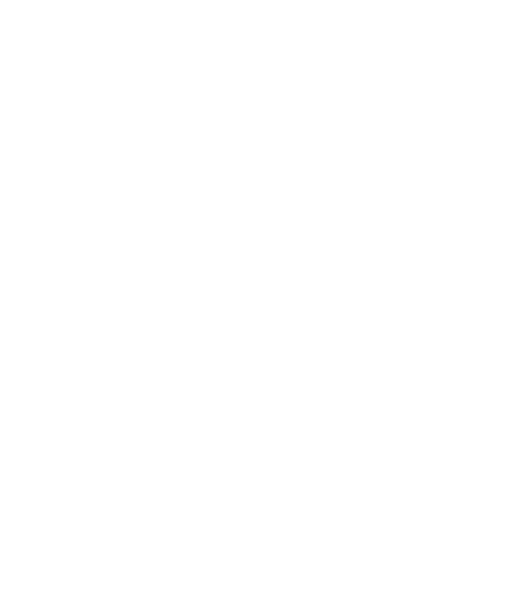 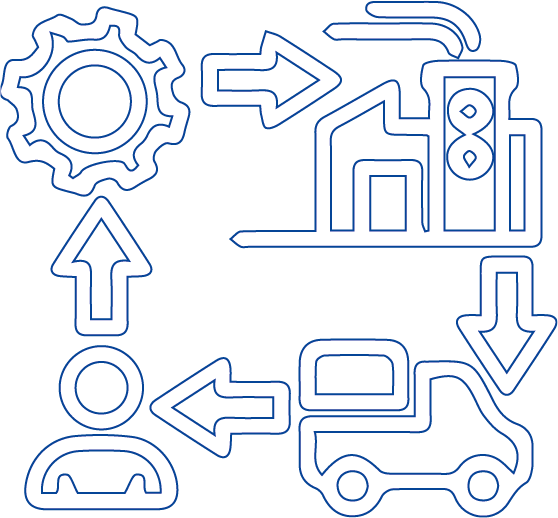 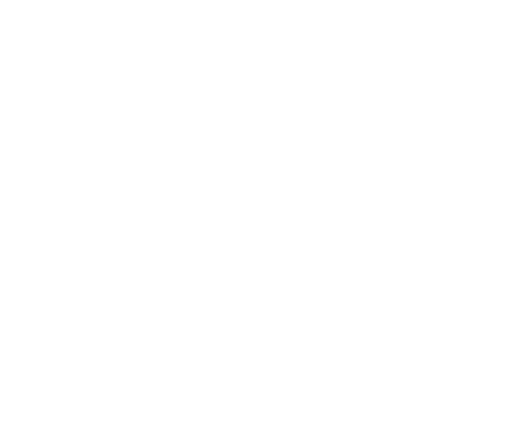 SUPPLY-CHAIN MANAGEMENT
MULTIPLICATION OF COMPETENCES
A FULL INVOLVEMENT OF THE ENTIRE STAFF
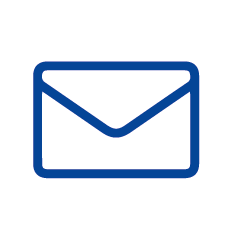 contact@movntec.com
03 91 80 15 30
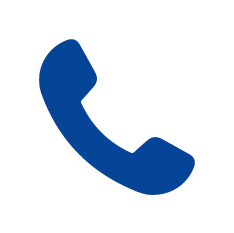 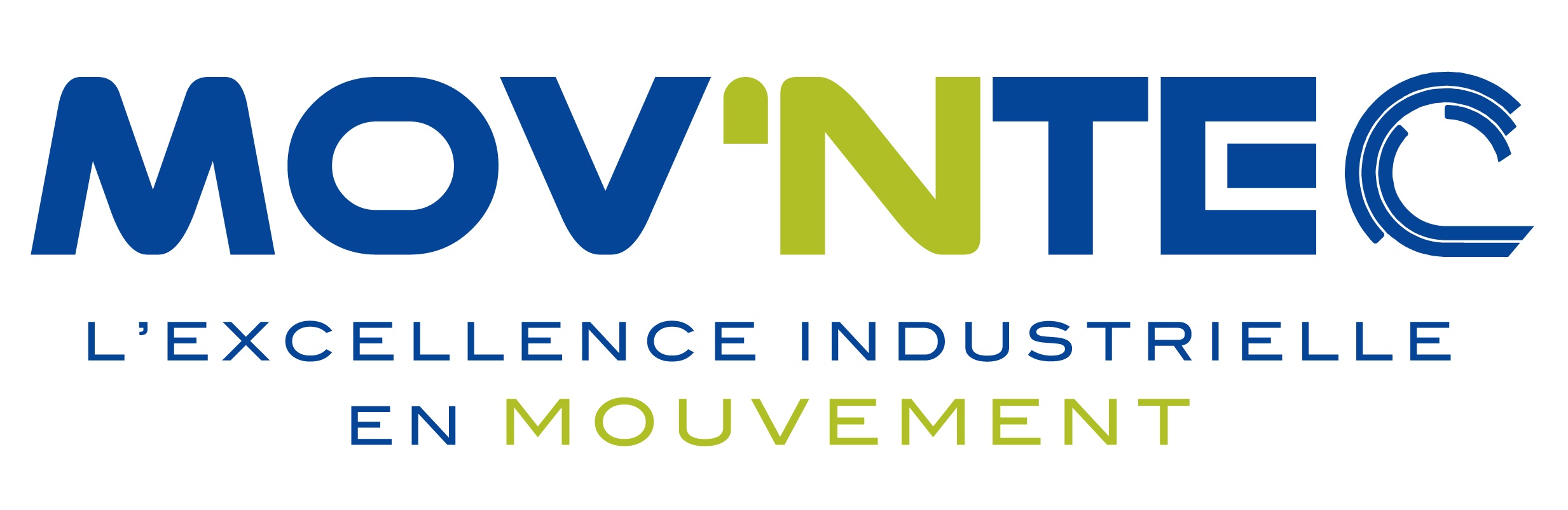